Ⅰ. 인권 보장과 헌법
2. 인권 보장을 위한
헌법의 역할과 시민 참여
01
자유주의적 정의관
목차
02
공동체주의적 정의관
03
권리와 의무, 사익과 공익의 조화
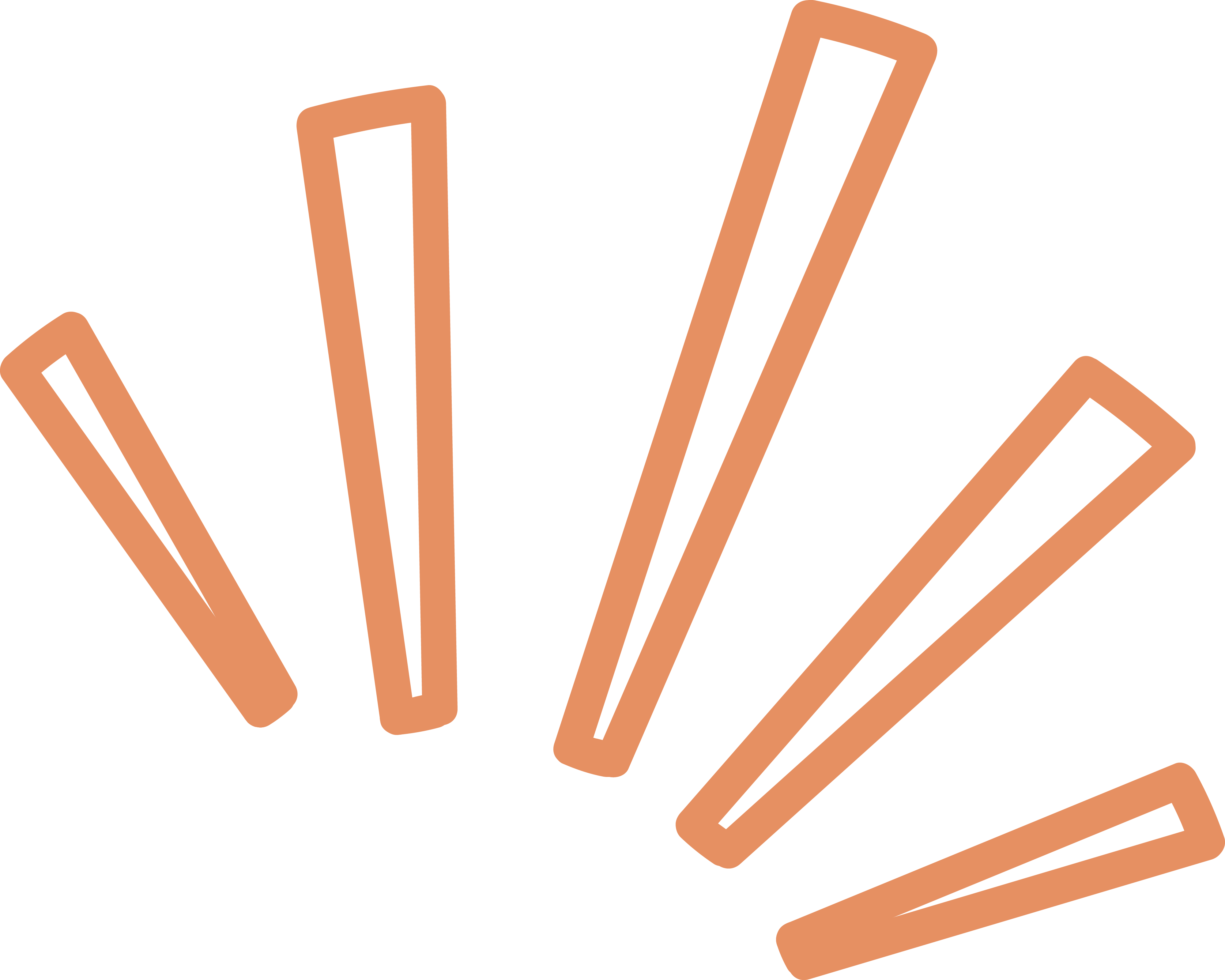 학습 목표
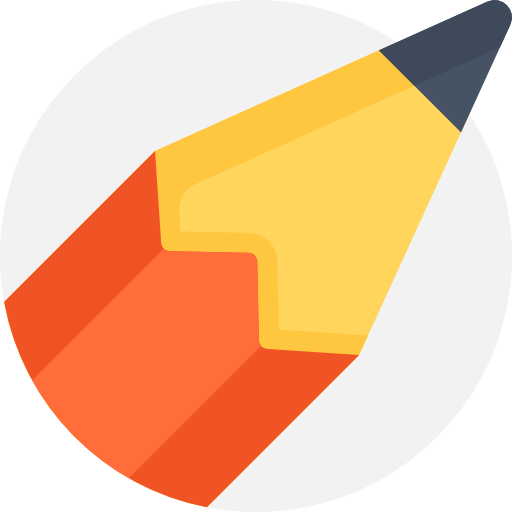 자유주의적 정의관과 공동체주의적 정의관은 무엇일까?
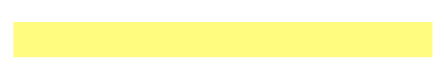 자유주의적 정의관
개인선
공동체주의적 정의관
공동선
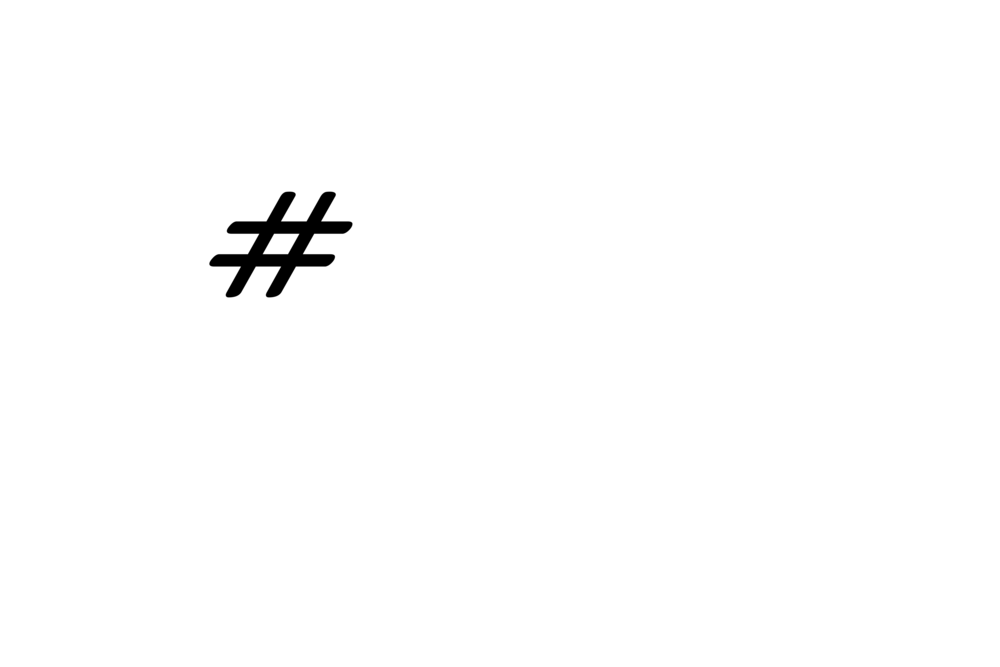 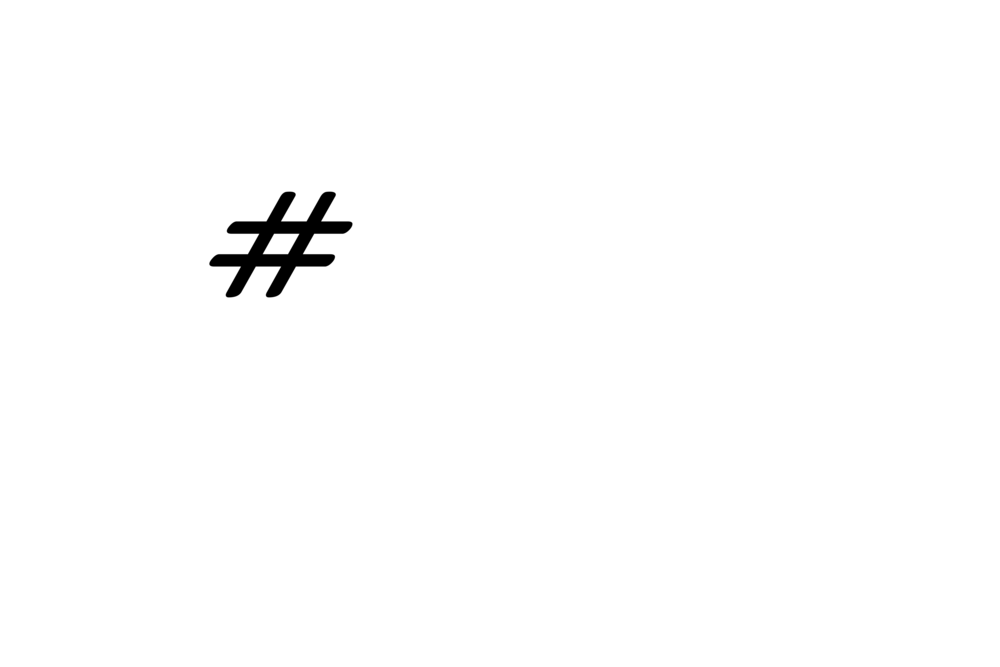 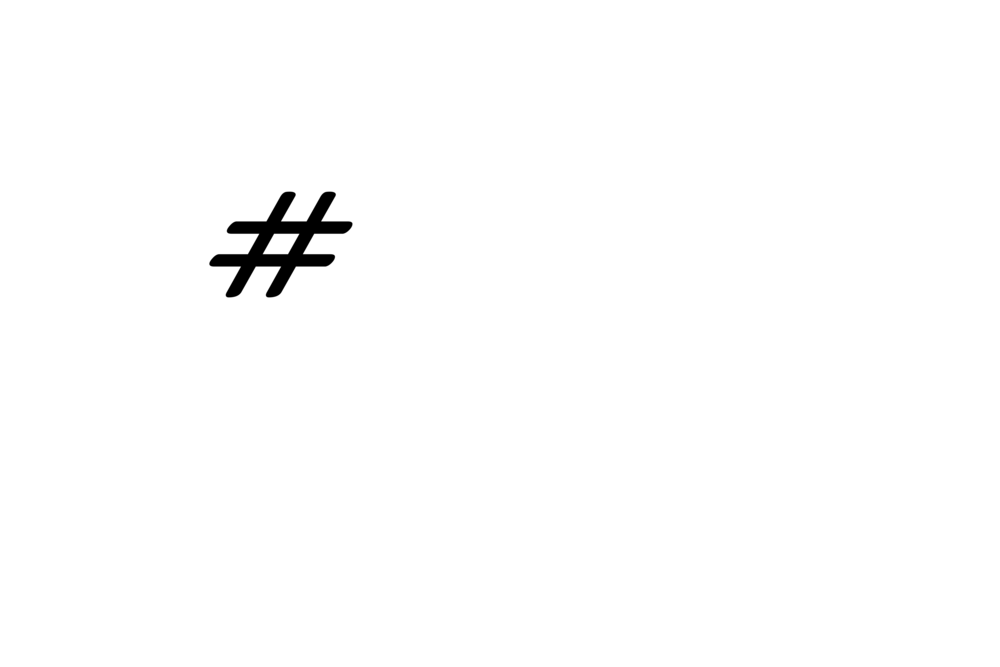 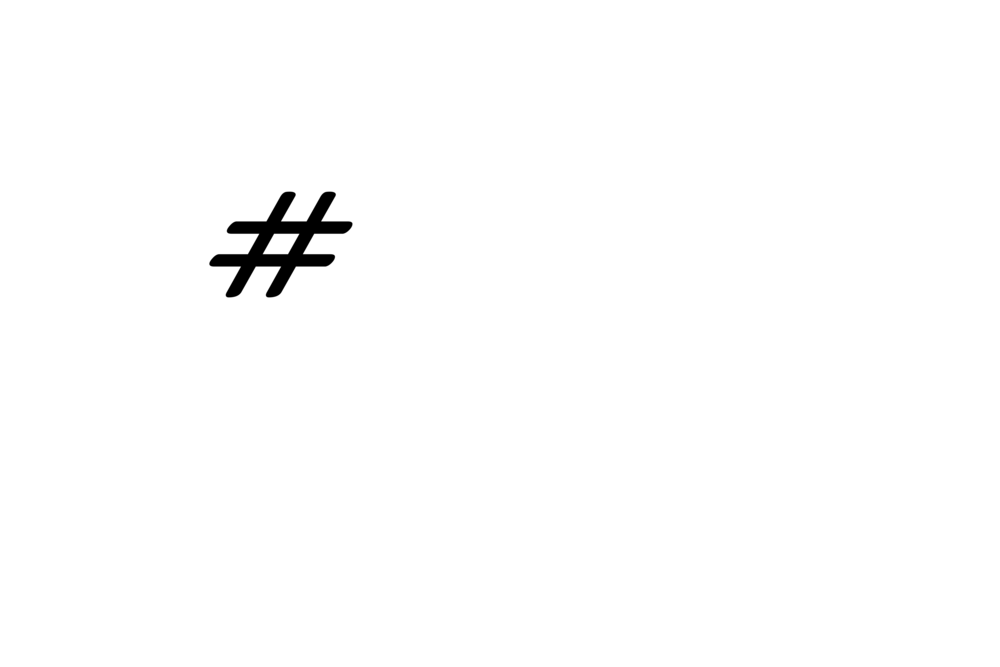 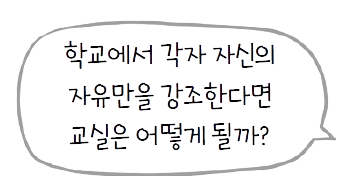 학습 목표
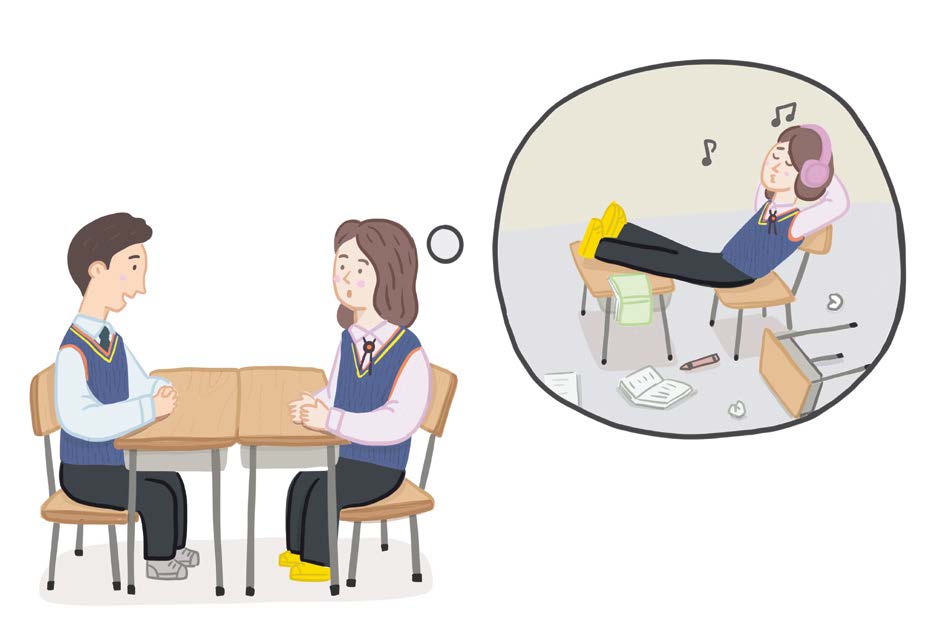 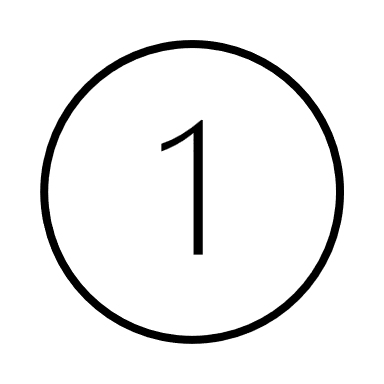 자유주의적 정의관과 공동체주의적 정의관을 비교하여 파악할 수 있다.
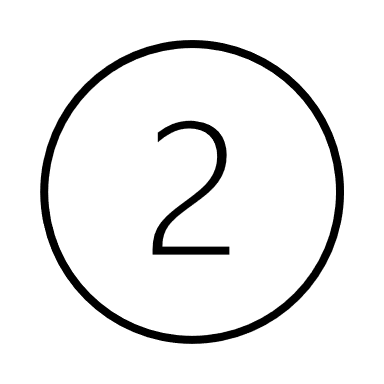 자유주의적 정의관과 공동체주의적 정의관을 구체적 사례에 적용하여 설명할 수 있다.
활동 : 개인의 자유는 어디까지 허용할 수 있을까?
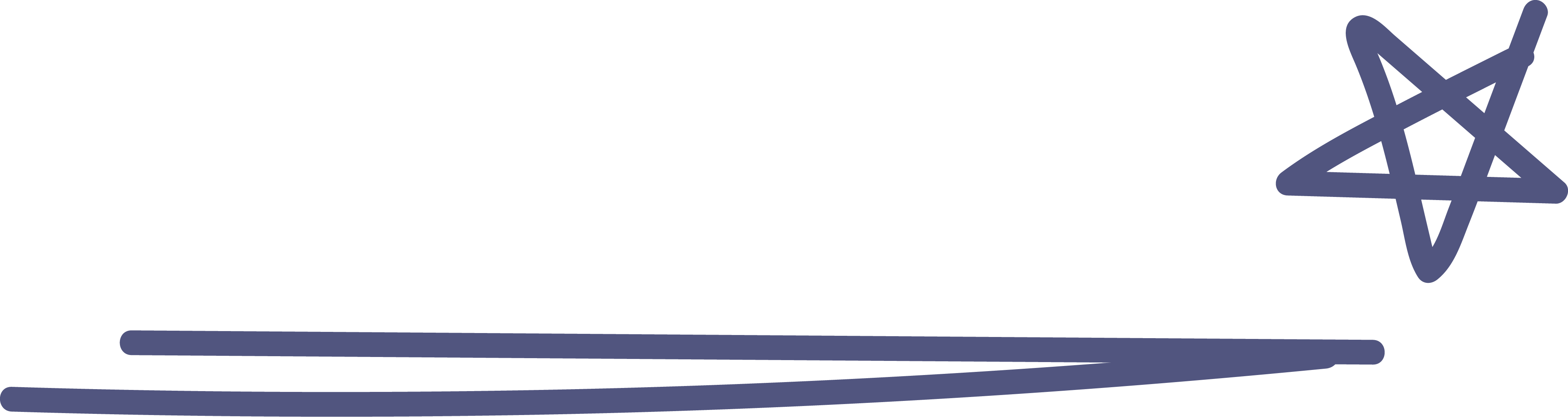 자유주의적 정의관과
공동체주의적 정의관
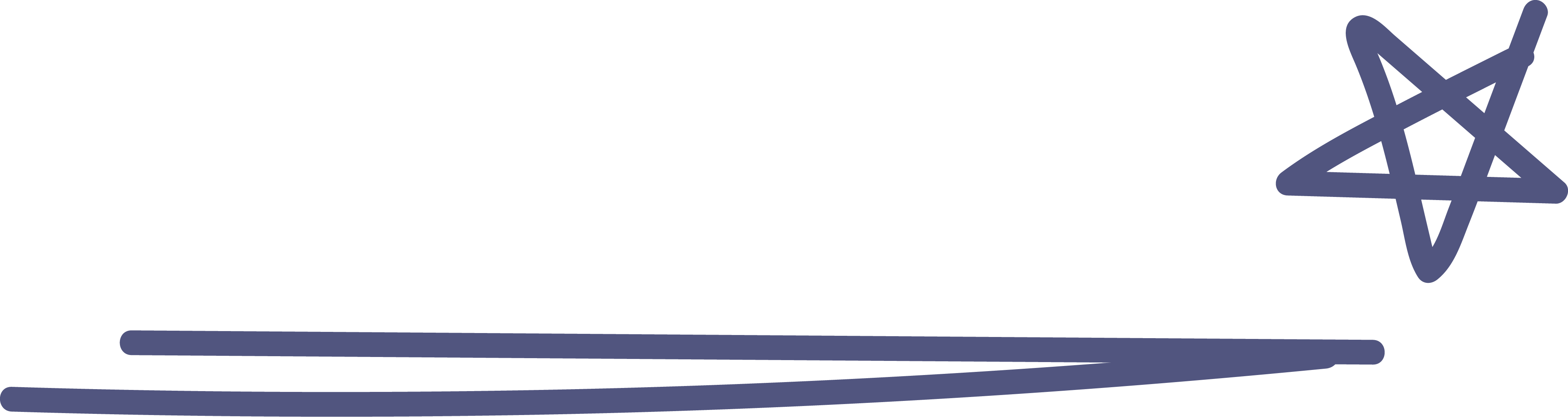 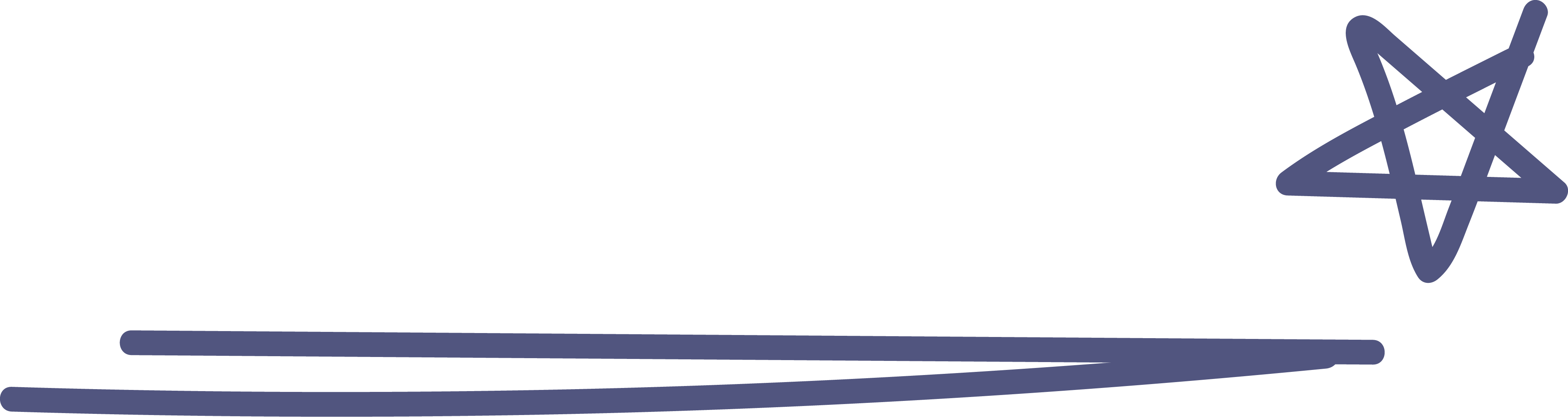 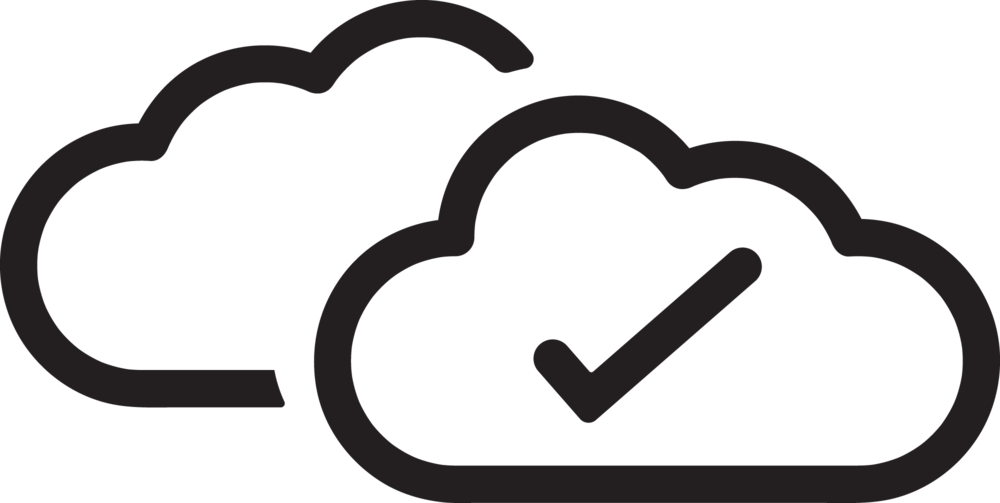 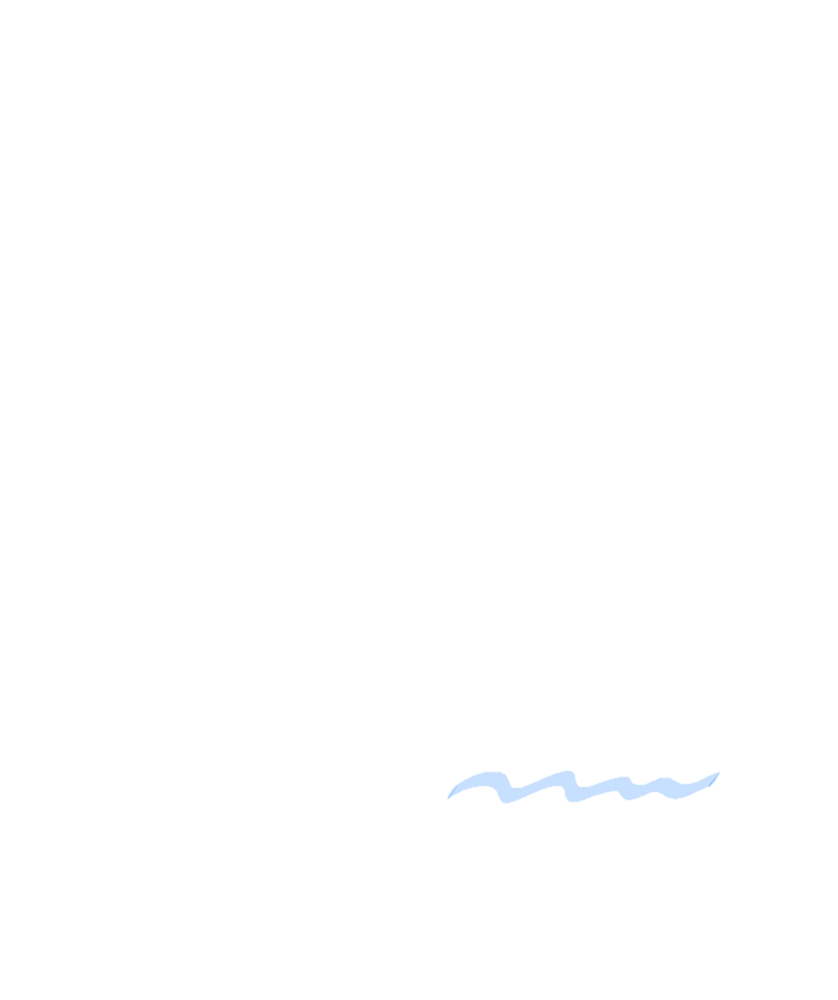 자유주의적 정의관의 의미와 특징은 무엇일까?
정의관의 관점
개인의 자유와 공동체의 가치 중 무엇을 더 중시하느냐에 따라 달라짐
자유주의
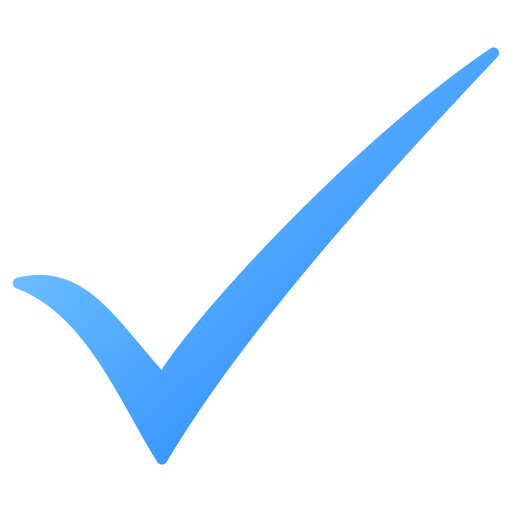 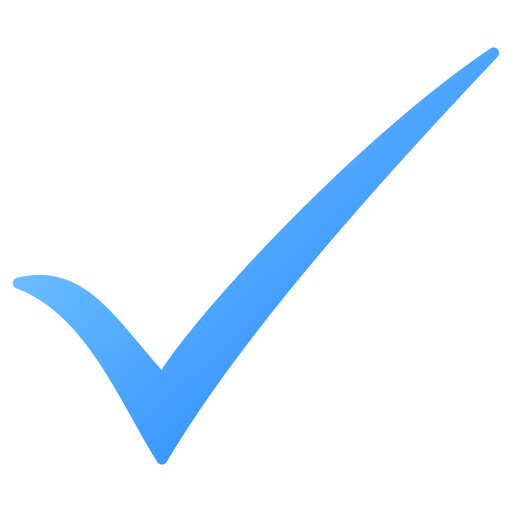 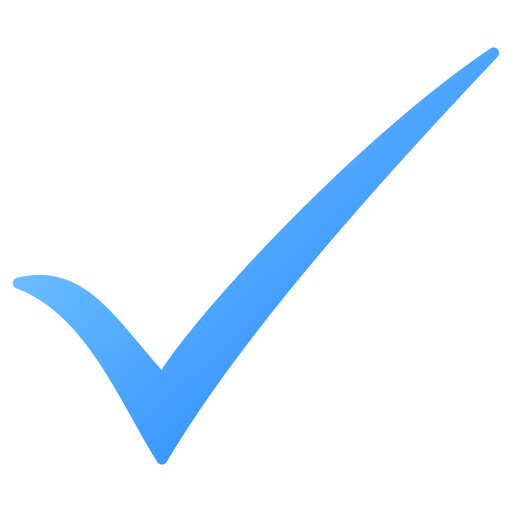 개인의 자유를 무엇보다 소중한 가치로 여기는 사상
모든 인간은 존엄하며 자신의 원하는 삶을 스스로 결정할 수 있는 자유와 권리를 지님
공동체는 개인의 자유와 권리를 최대한 보장해야 하며, 개인을 억압 및 구속해선 안됨
자유주의적 정의관은 개인의 자유, 공동체주의적 정의관은 공동체
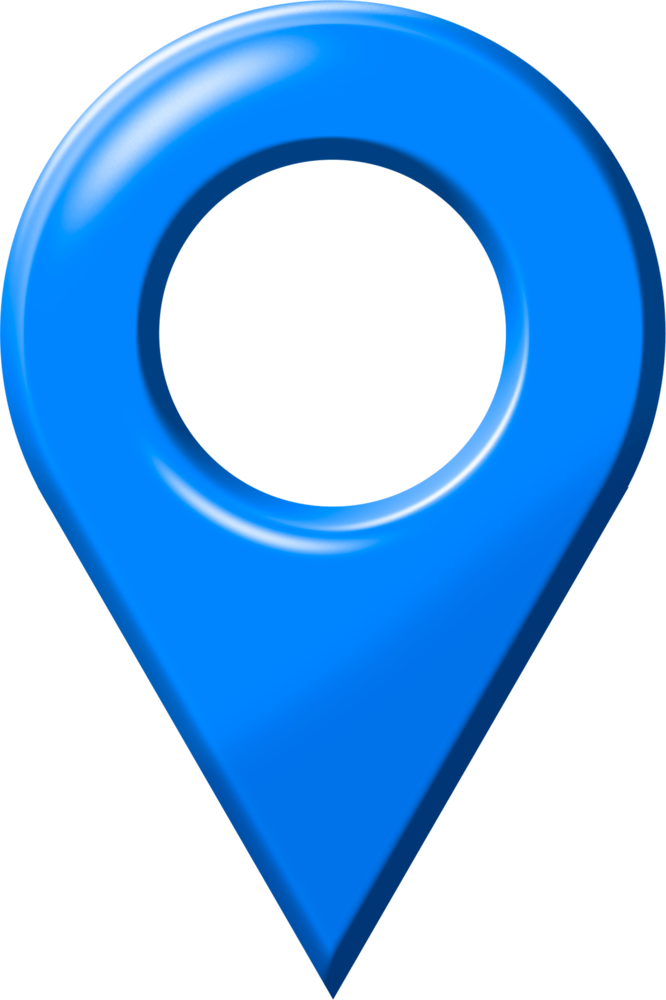 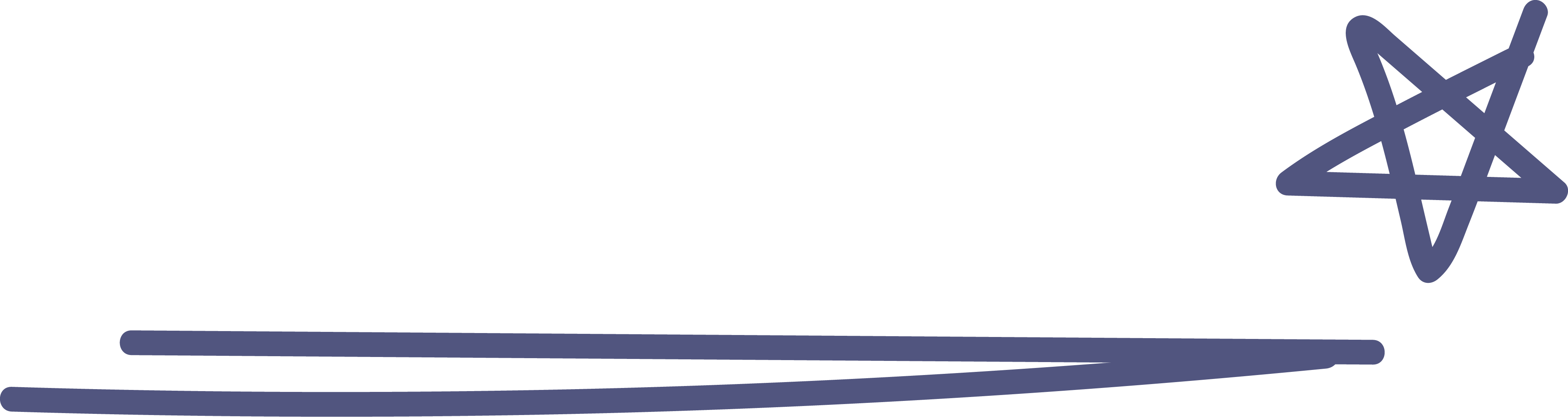 자유주의적 정의관과
공동체주의적 정의관
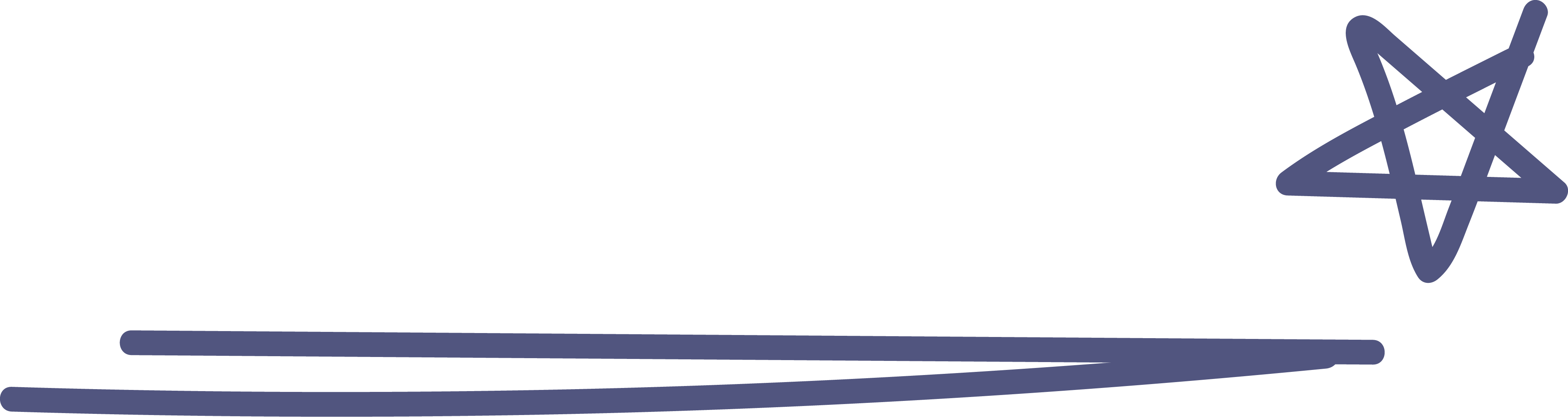 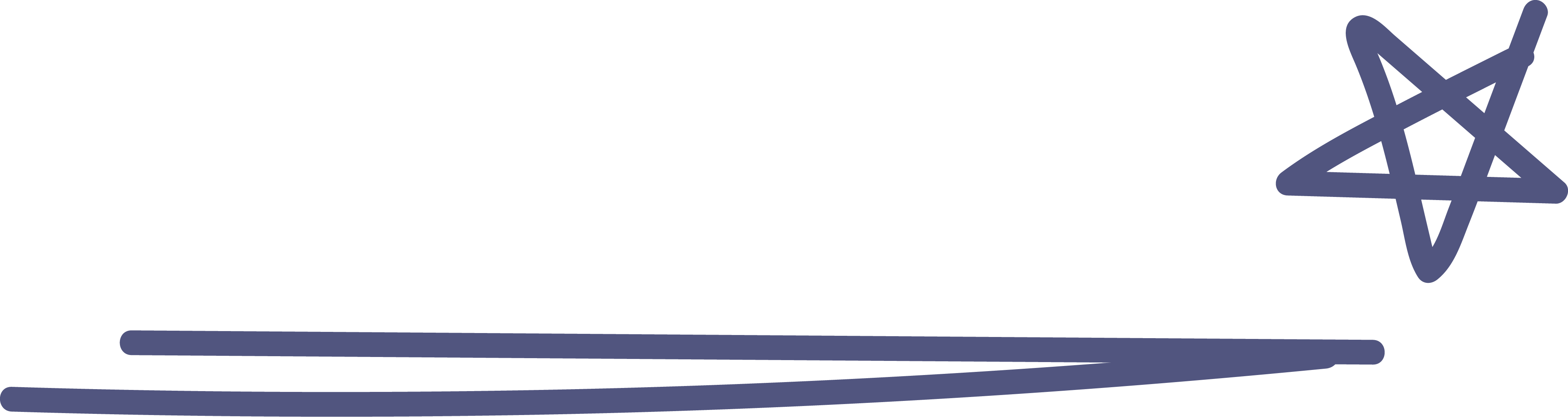 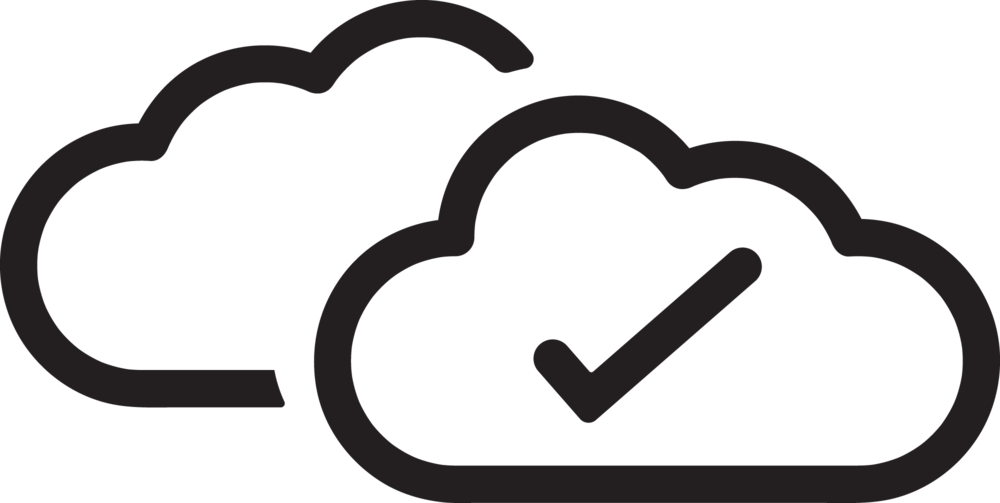 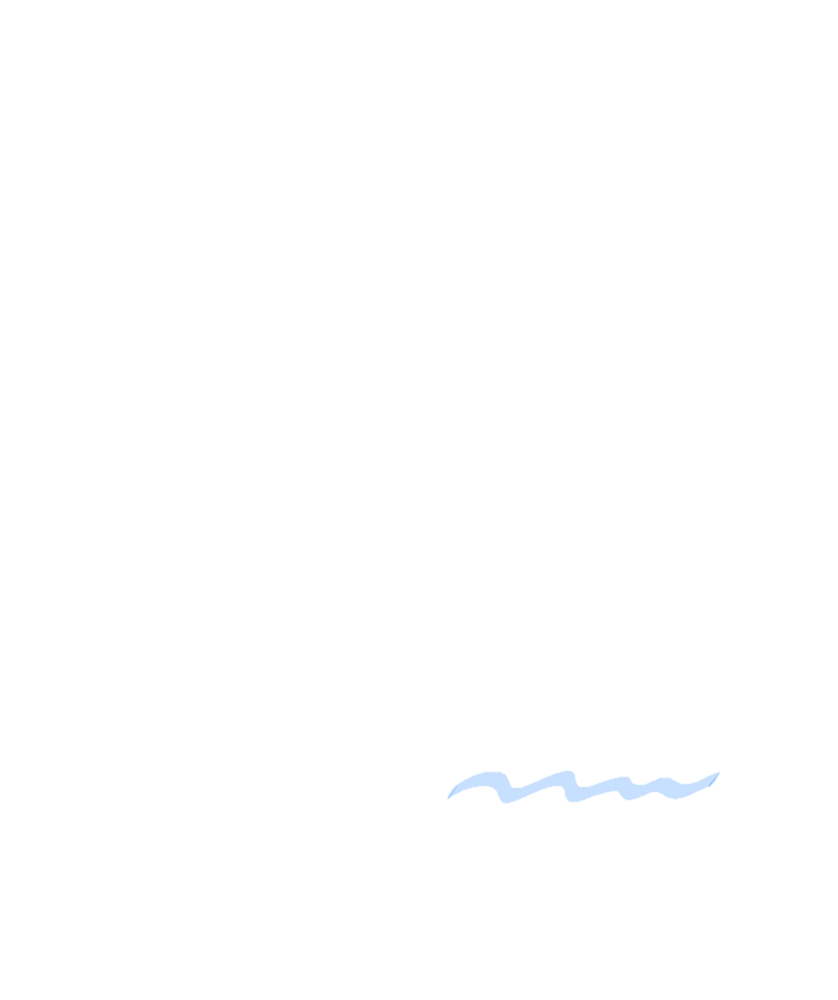 자유주의적 정의관의 의미와 특징은 무엇일까?
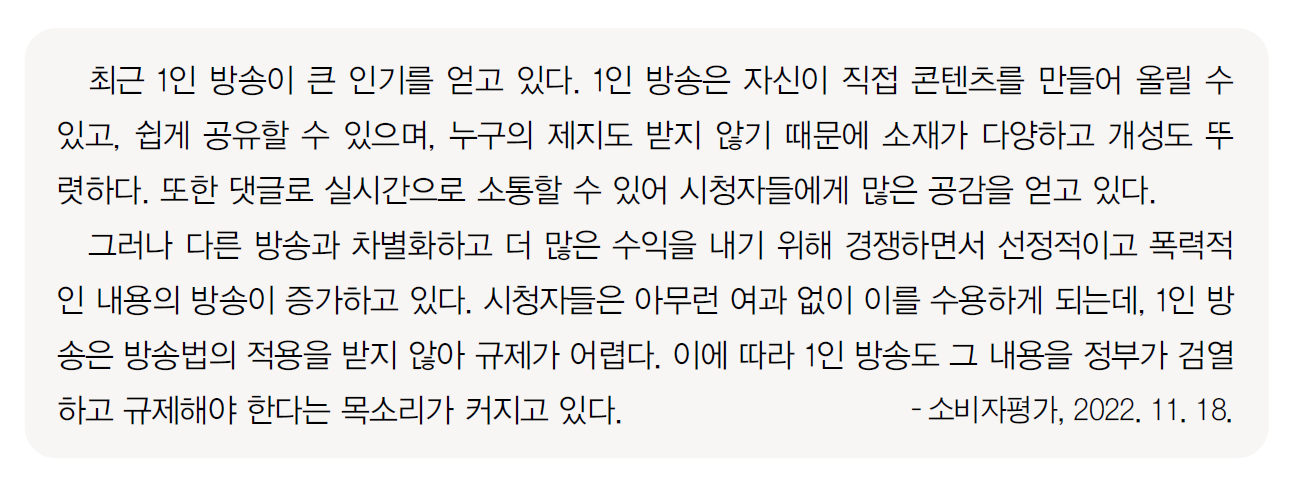 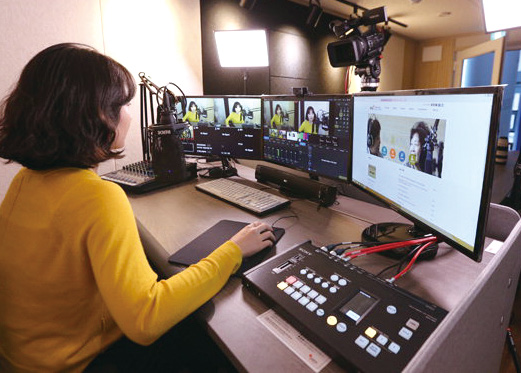 자유주의적 정의관에서 볼 때, 개인의 표현의 자유를 침해한다는 점에서 정부의 규제를 반대할 것임.
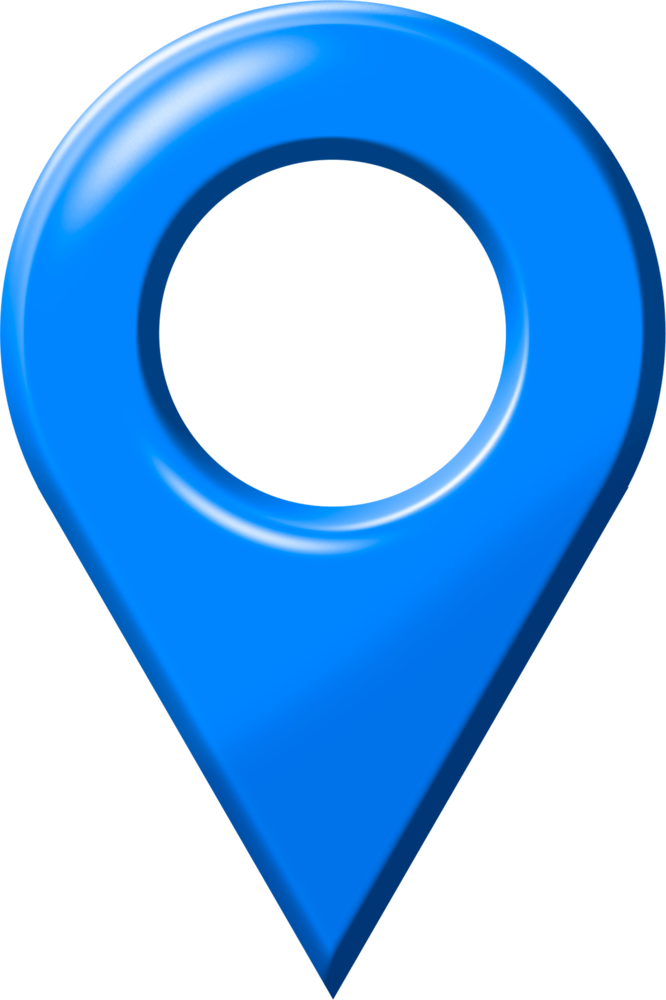 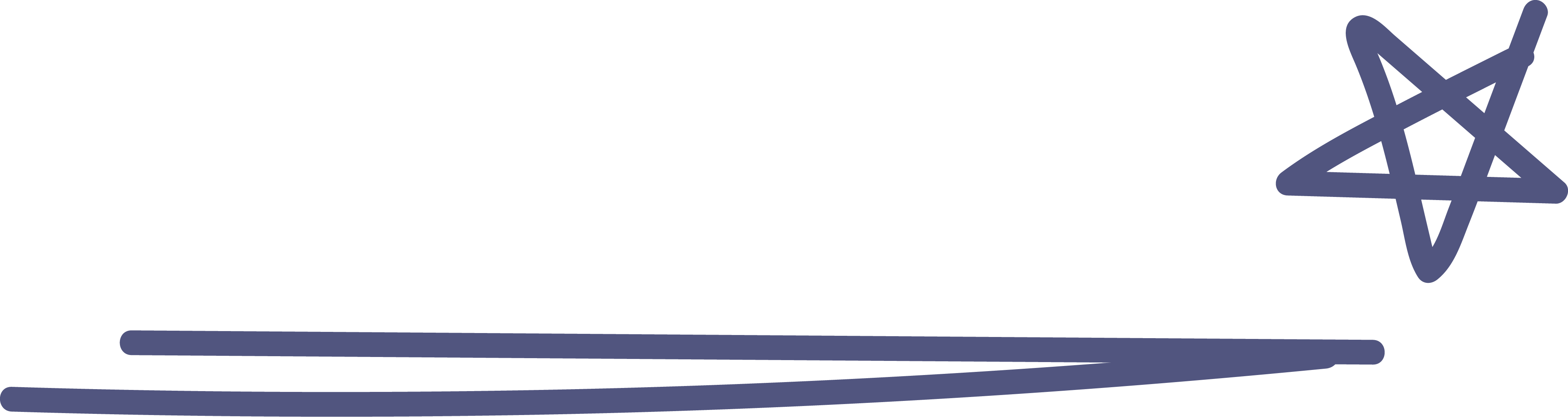 자유주의적 정의관과
공동체주의적 정의관
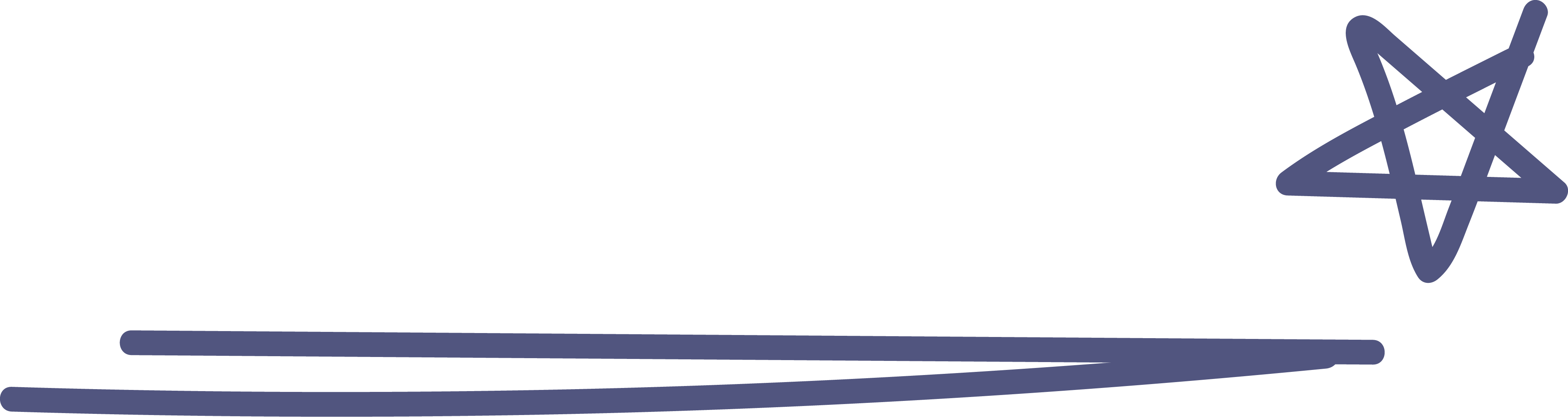 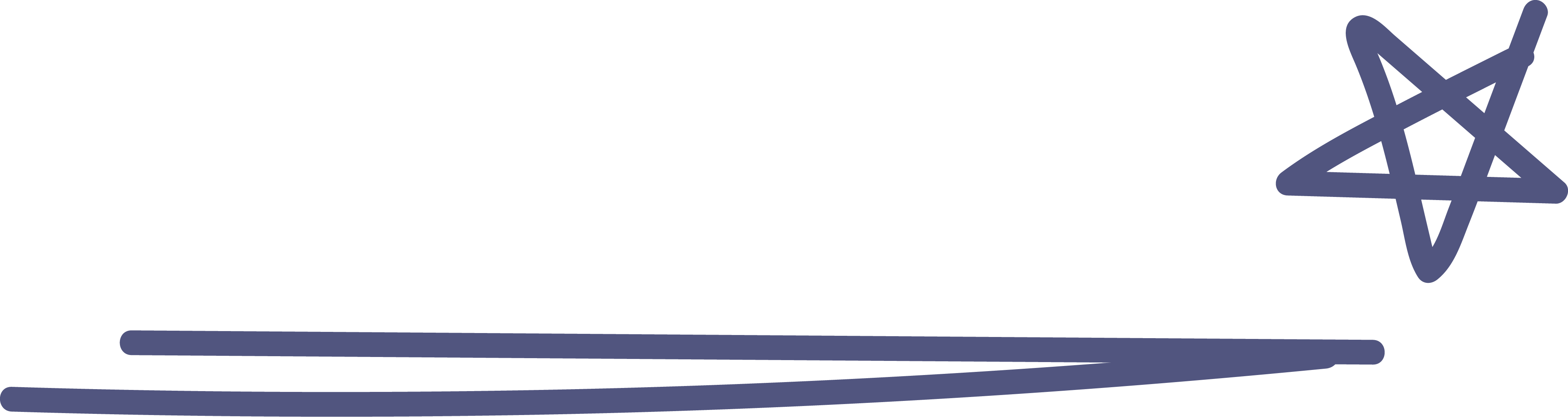 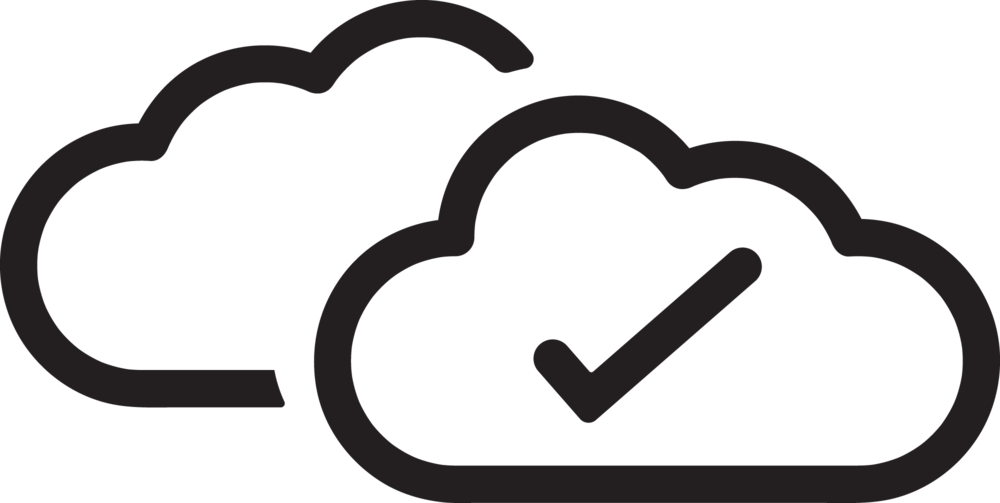 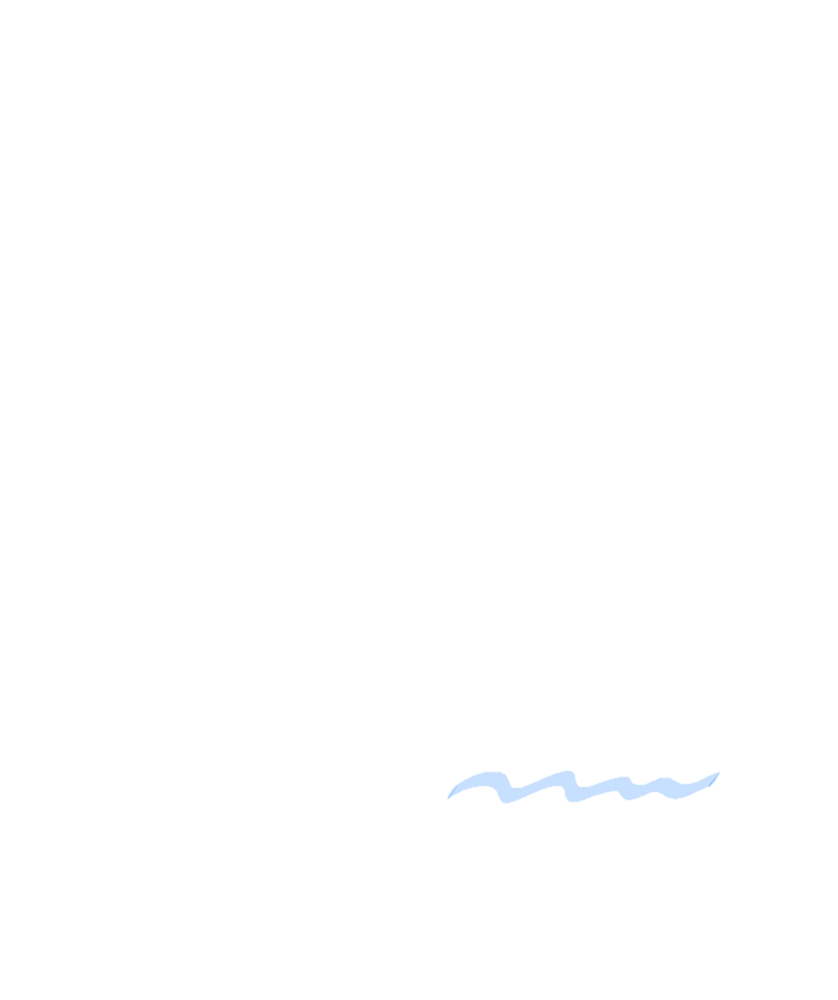 자유주의적 정의관의 의미와 특징은 무엇일까?
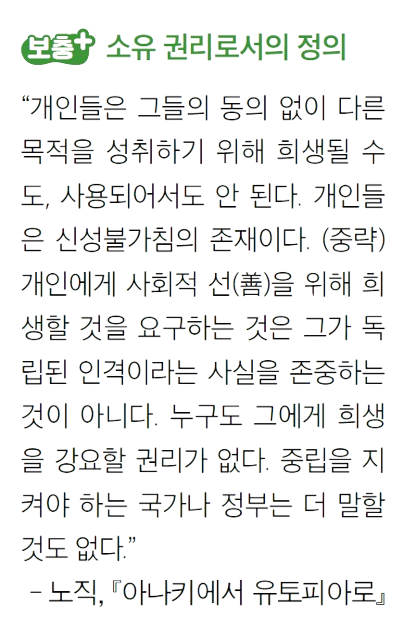 노직(Nozick)
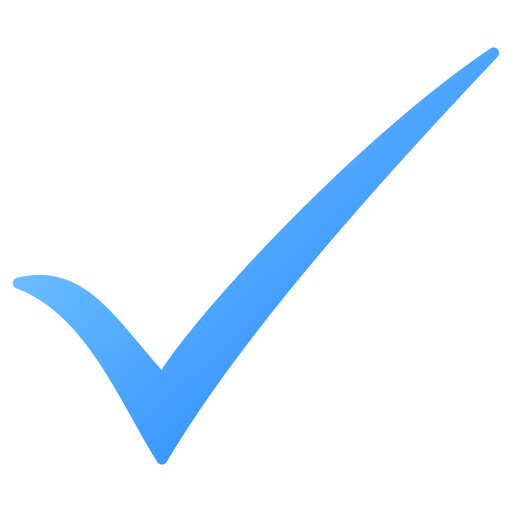 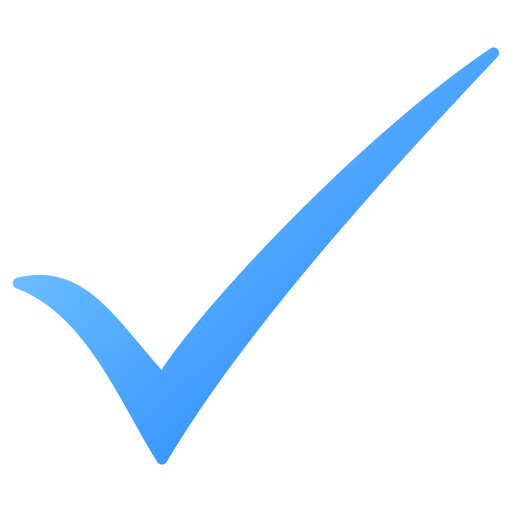 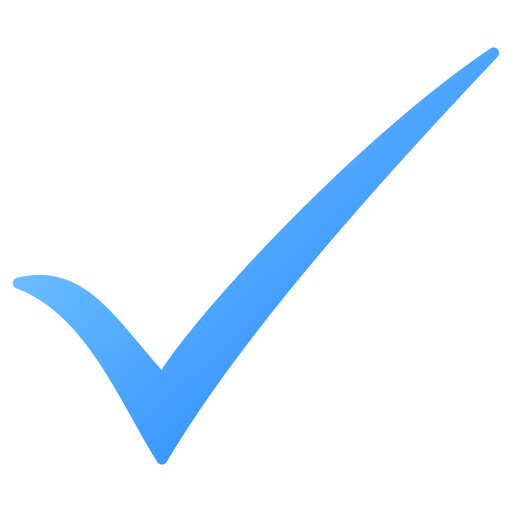 타인에게 피해를 주지 않고 정당하게 취득하거나, 양도받은 소유물은 개인이 배타적ㆍ절대적 권리를 가짐
소유 권리로서의 정의
개인의 소유물을 어떻게 사용할 것인가는 개인의 자유로운 선택에 맡겨야함
정의가 실현되기 위해서는 개인의 자유와 소유 권리를 최우선을 보장해야 함
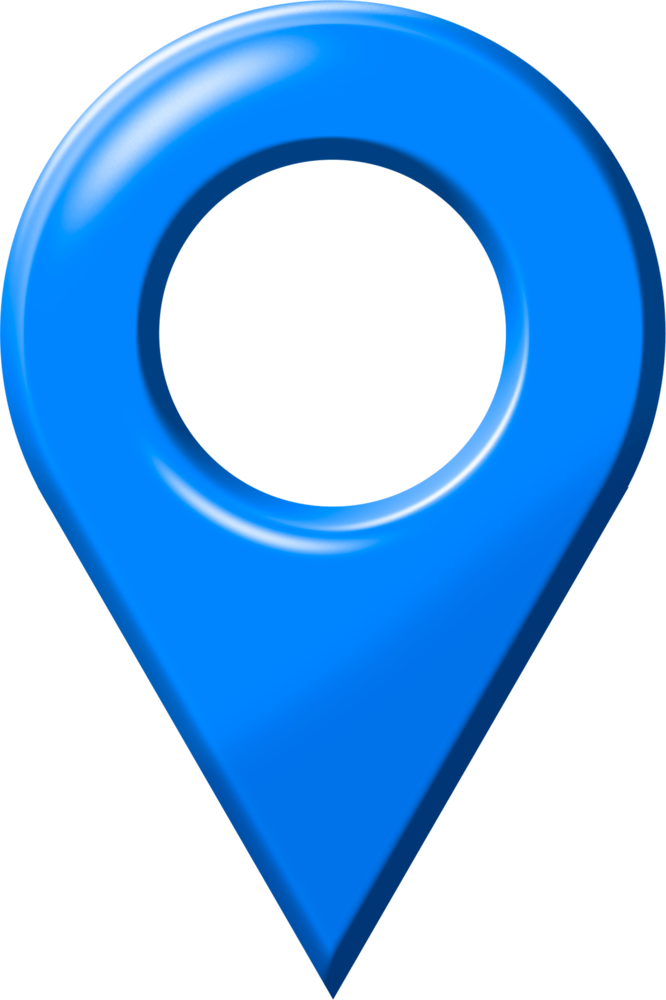 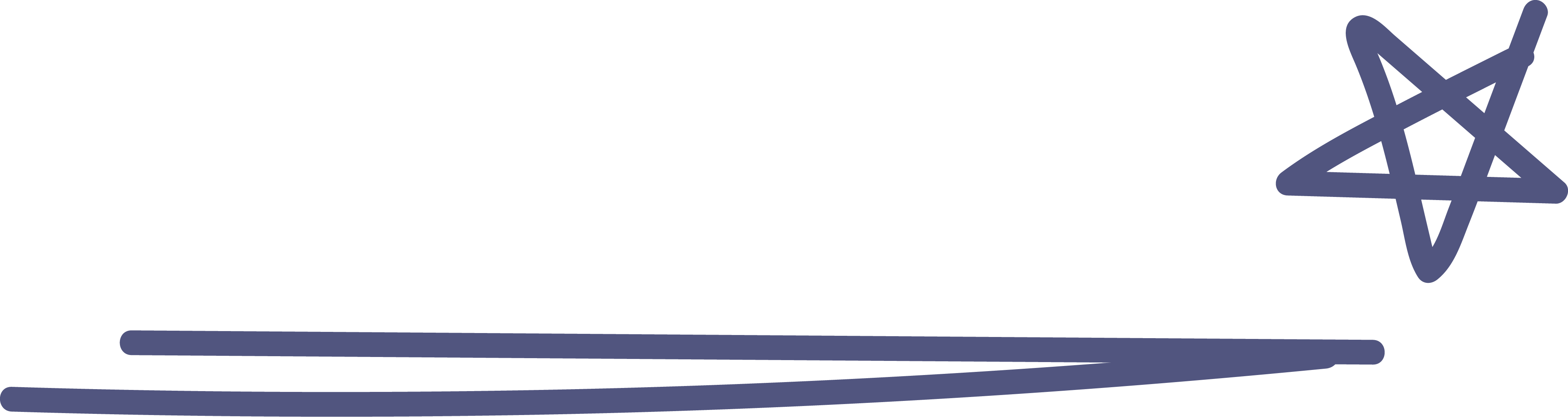 자유주의적 정의관과
공동체주의적 정의관
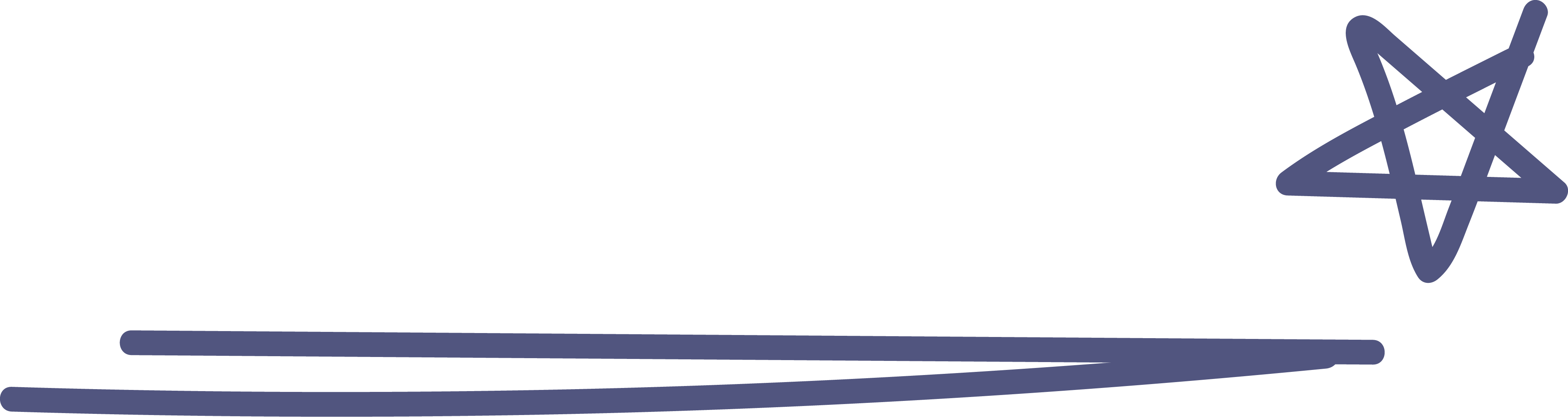 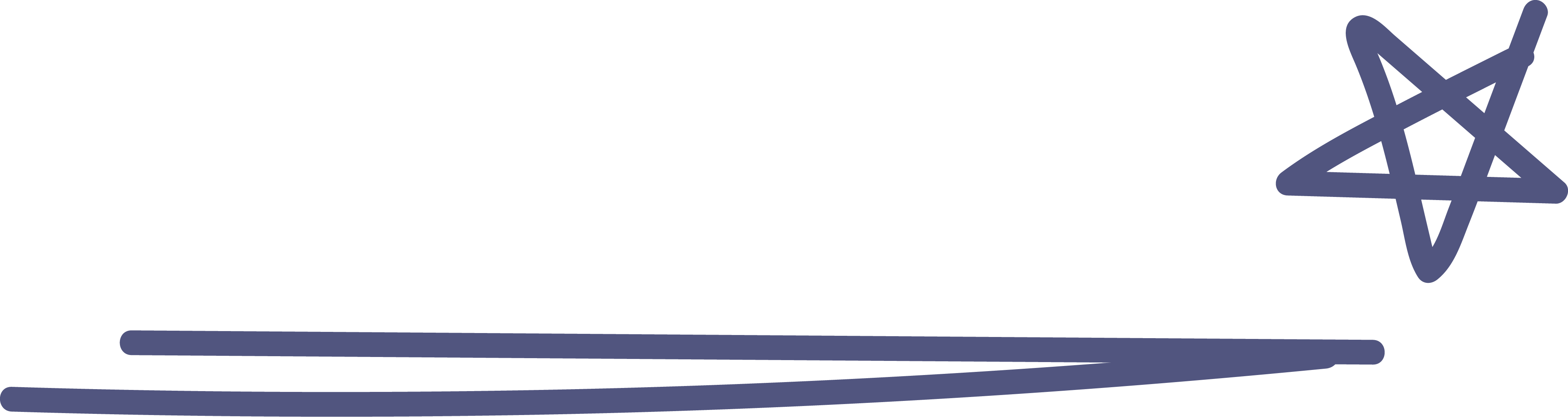 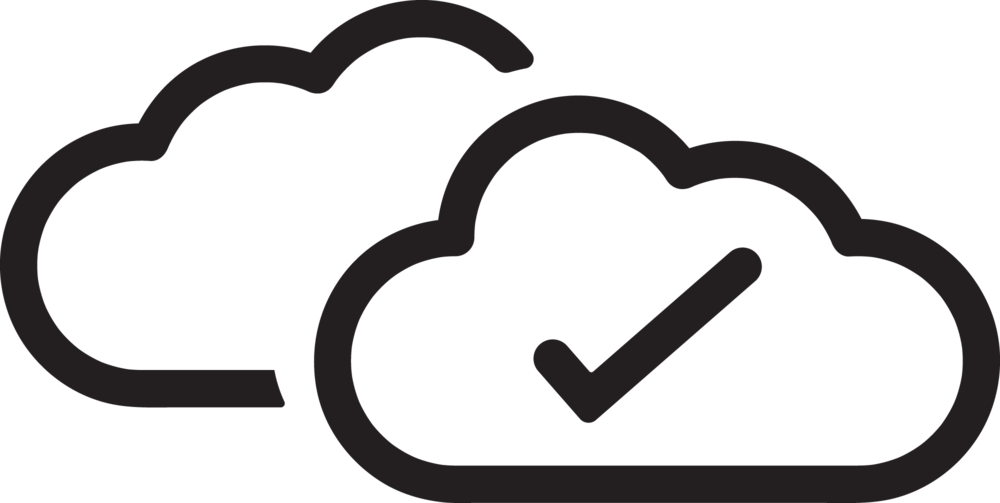 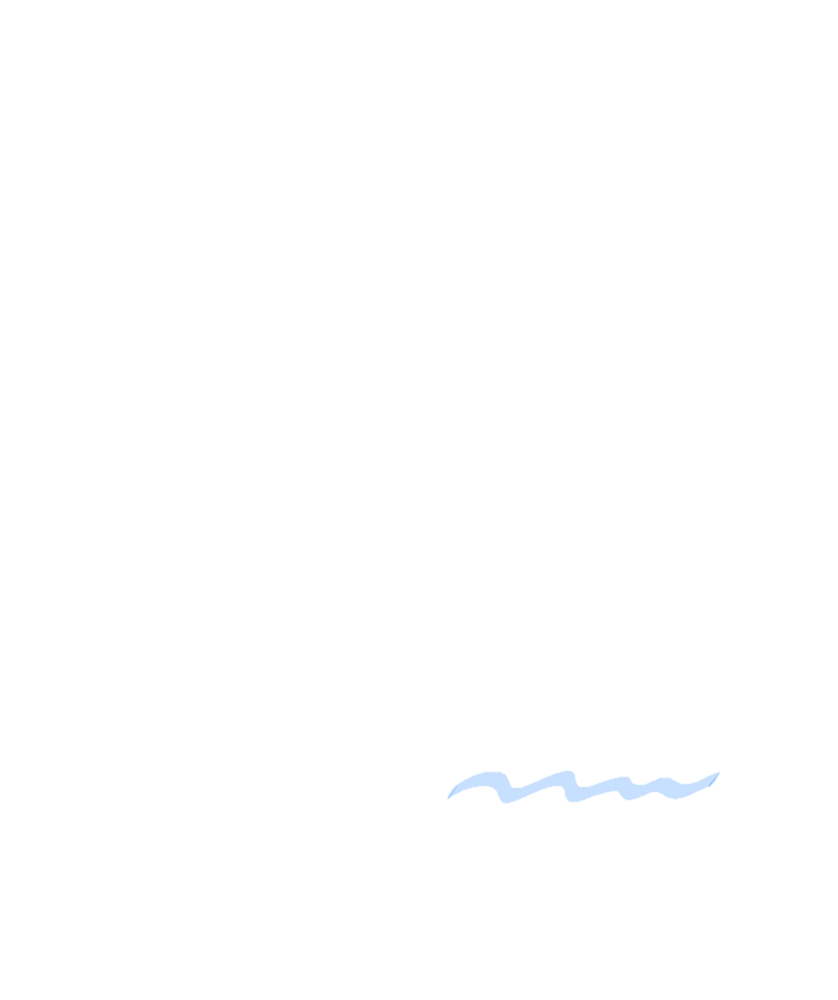 자유주의적 정의관의 의미와 특징은 무엇일까?
롤스(Rawls)
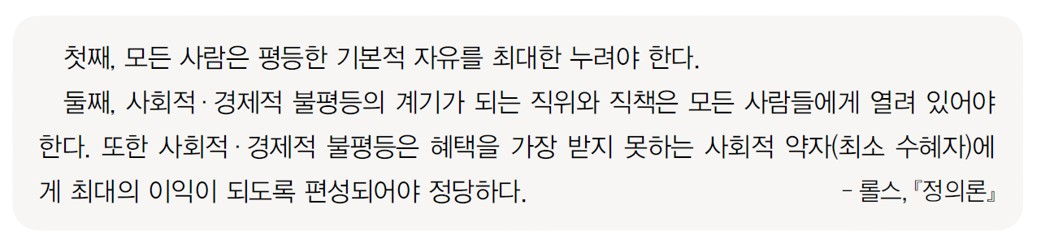 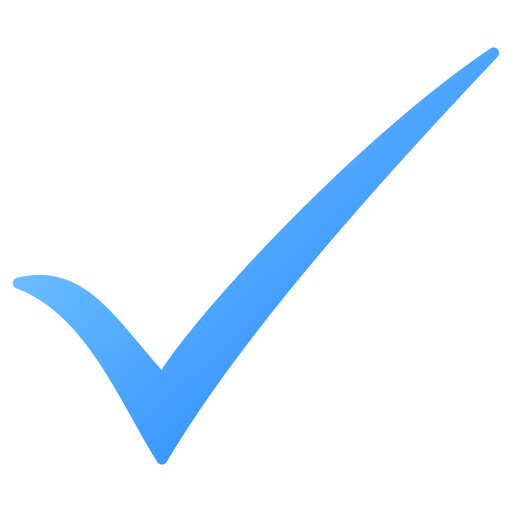 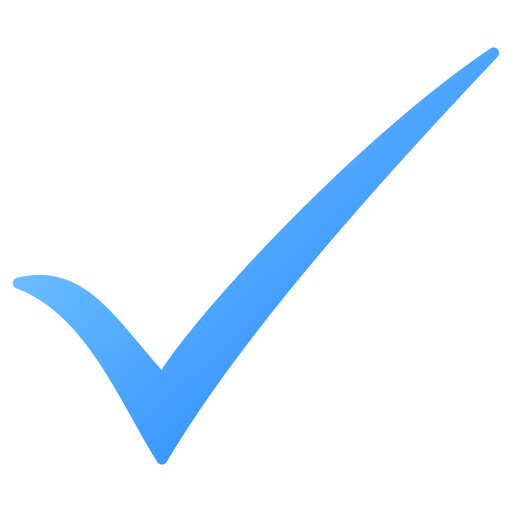 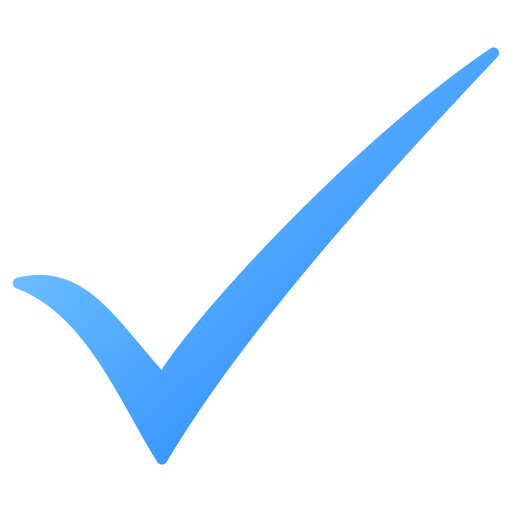 모든 사람이 동등하게 기본적 자유를 최대한 누리면서, 어떤 지위에 오를 기회를 가질 수 있어야 함
공정으로서의 정의
사회적 약자를 위한 배려가 있어야 정의로운 사회가 됨
공정한 절차를 통해 합의된 정의의 원칙에 의해 사회 제도가 규제되어야 함
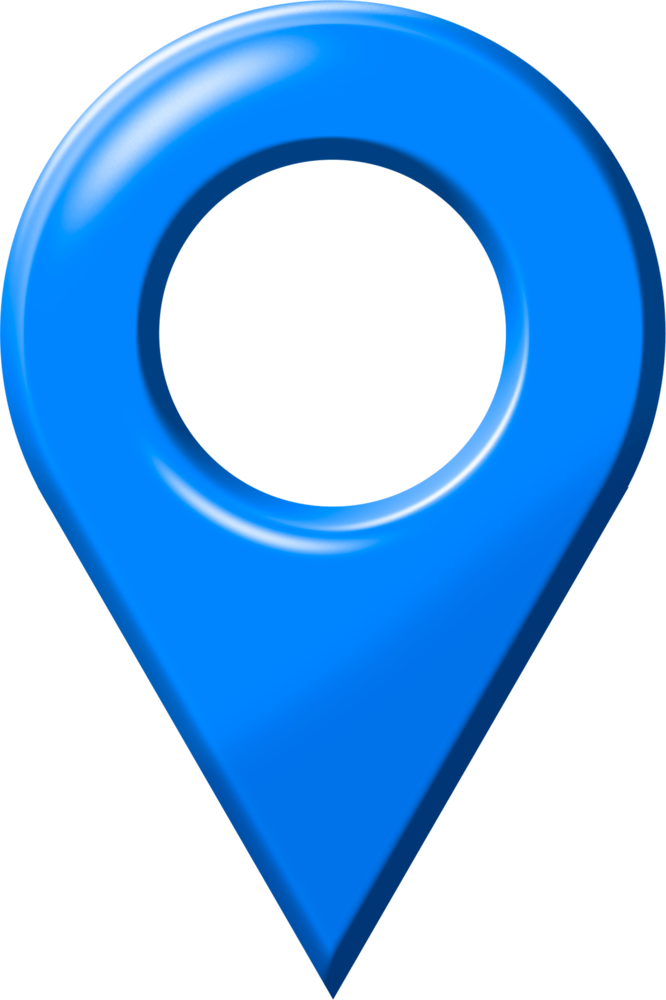 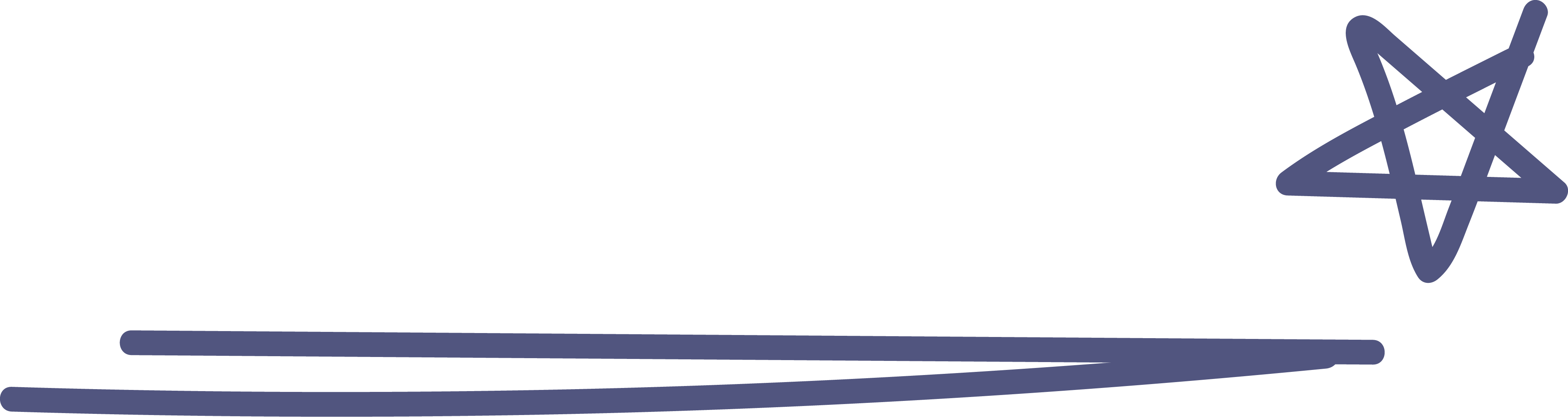 자유주의적 정의관과
공동체주의적 정의관
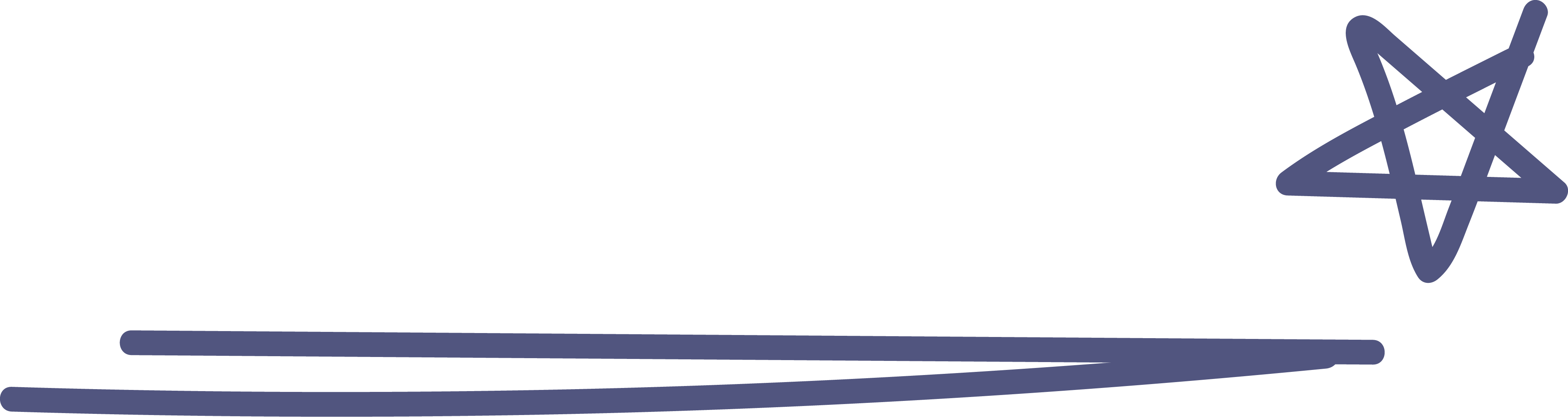 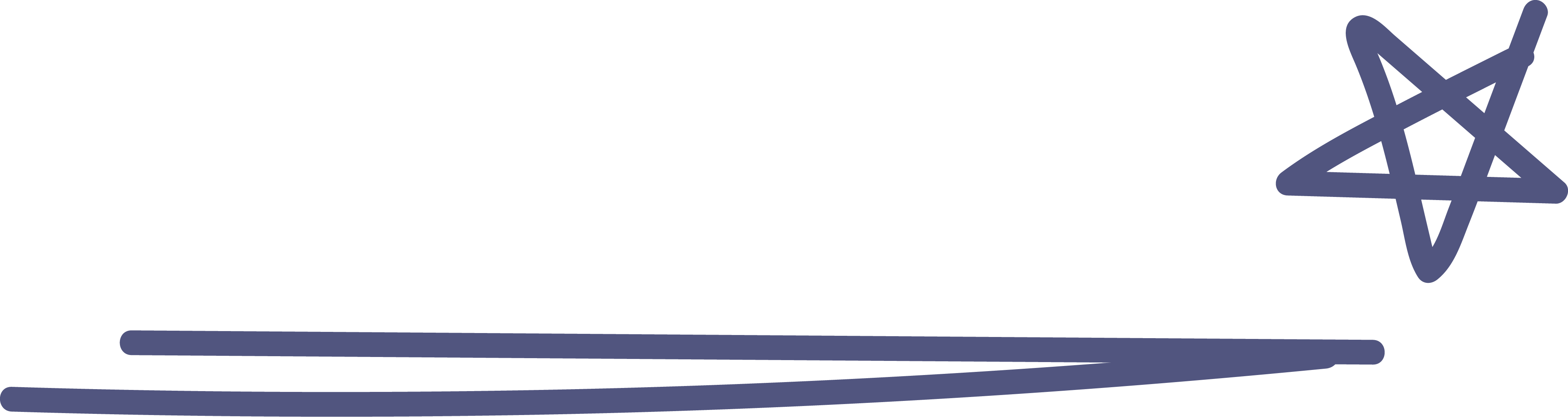 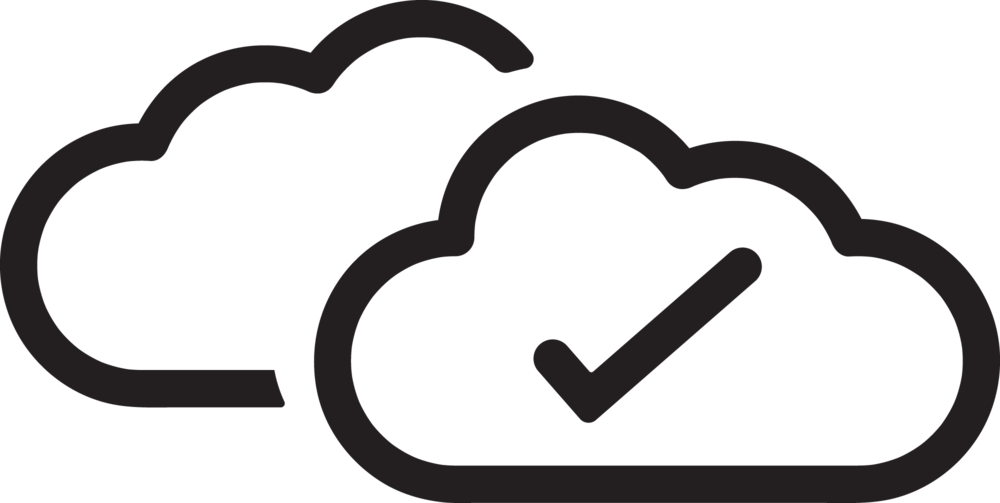 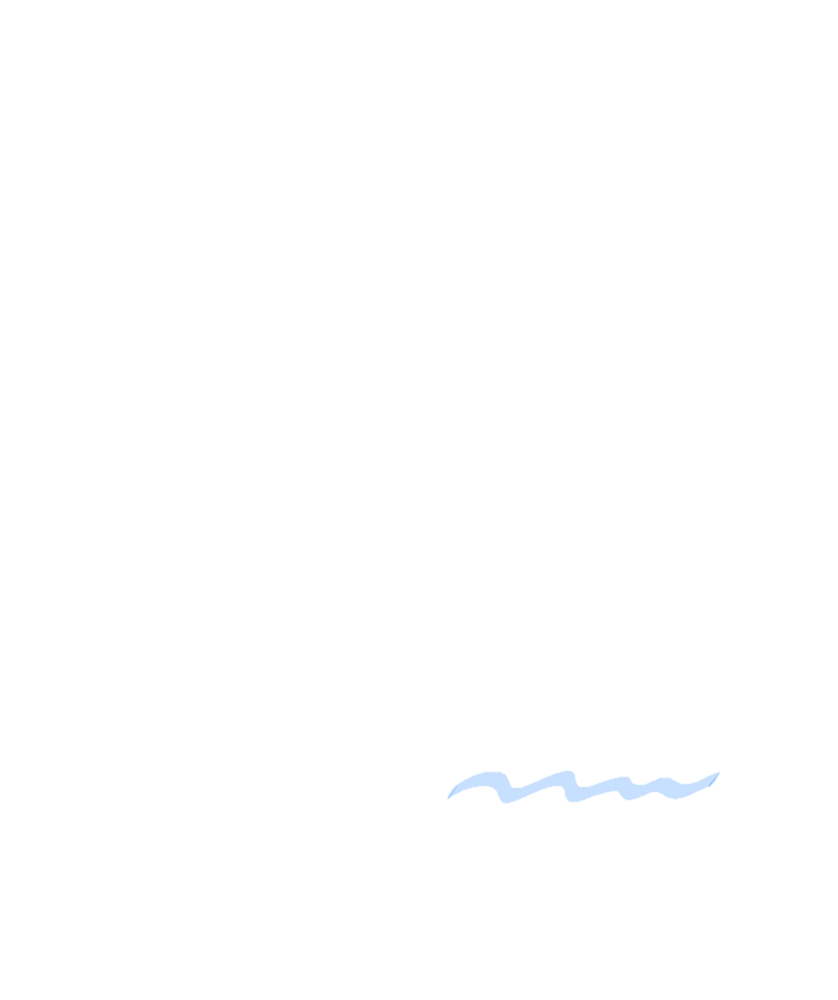 자유주의적 정의관의 의미와 특징은 무엇일까?
자유주의
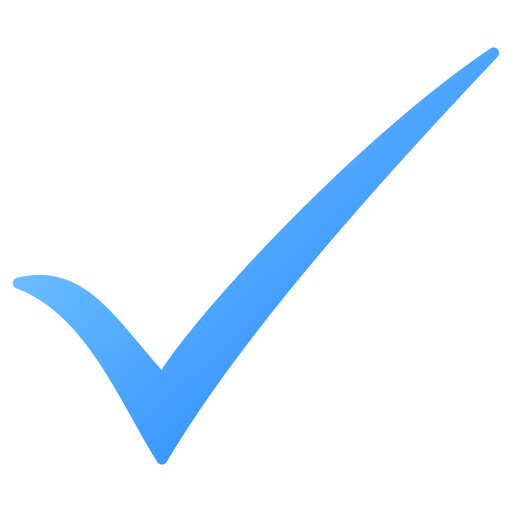 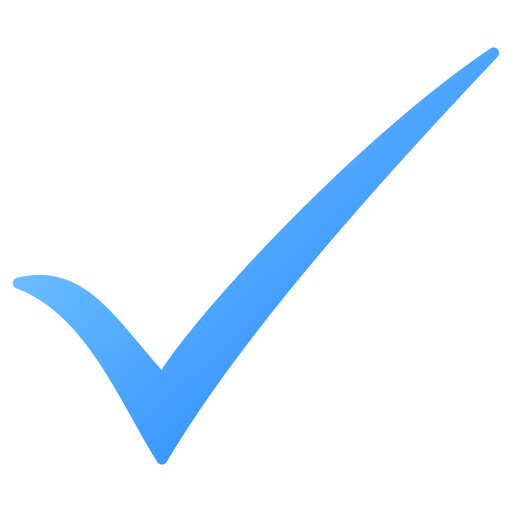 나의 자유를 누리기에 앞서 다른 사람의 자유 역시 존중해야 하므로, 개인의 자유와 권리는 타인의 자유를 침해하지 않는 범위 내에서 행사해야 함
개인선과 공동선이 충돌할 경우, 개인선을 실현하는 것이 정의로운 것
개인선 : 개인의 행복 추구나 자아실현 등 개인이 사적으로 누리는 이익
공동선 : 공공의 이익으로 특정 개인에게만 유익한 것이 아니라 공동체 구성원 모두에게 유익한 것
극단적 이기주의와 구별되는 점
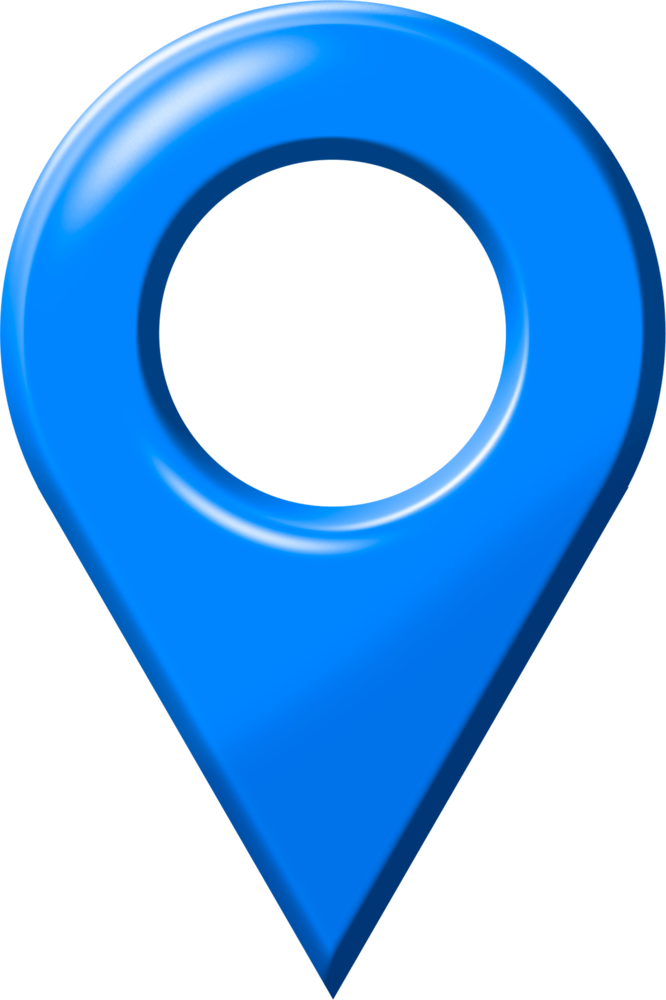 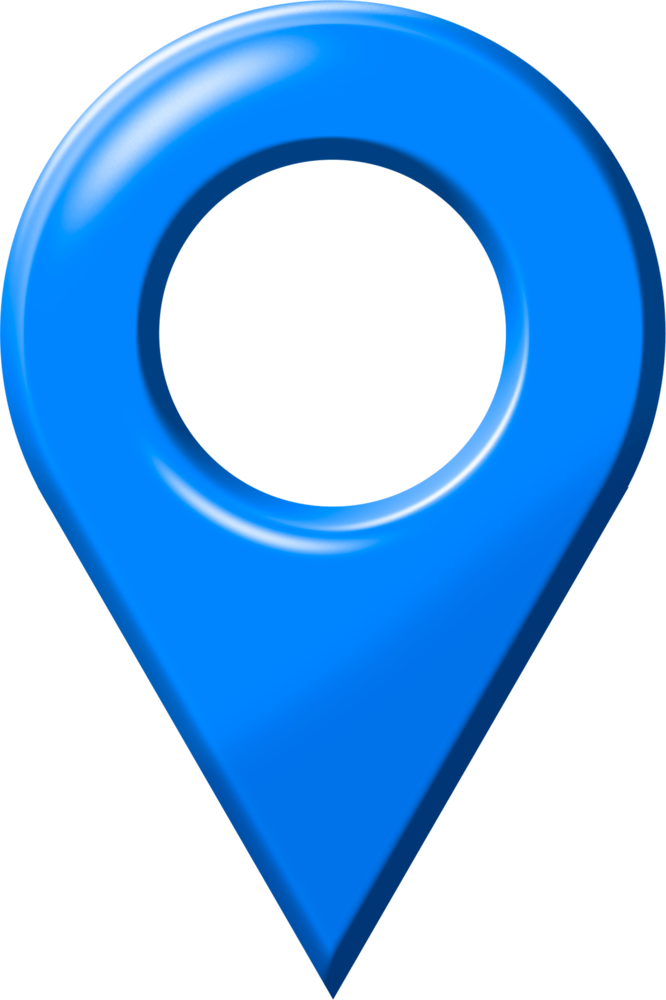 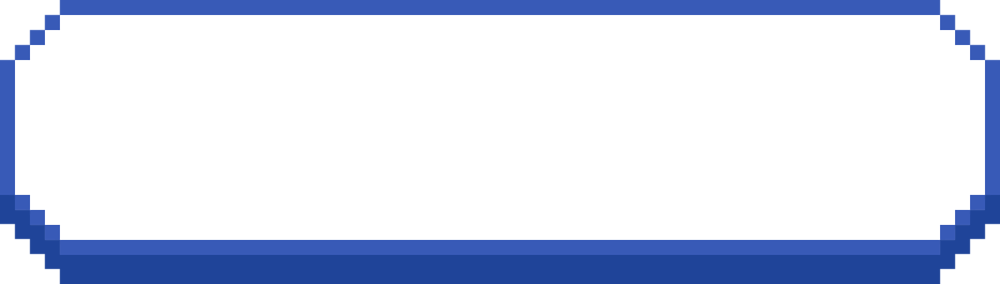 자료 더하기+
롤스의 원초적 입장
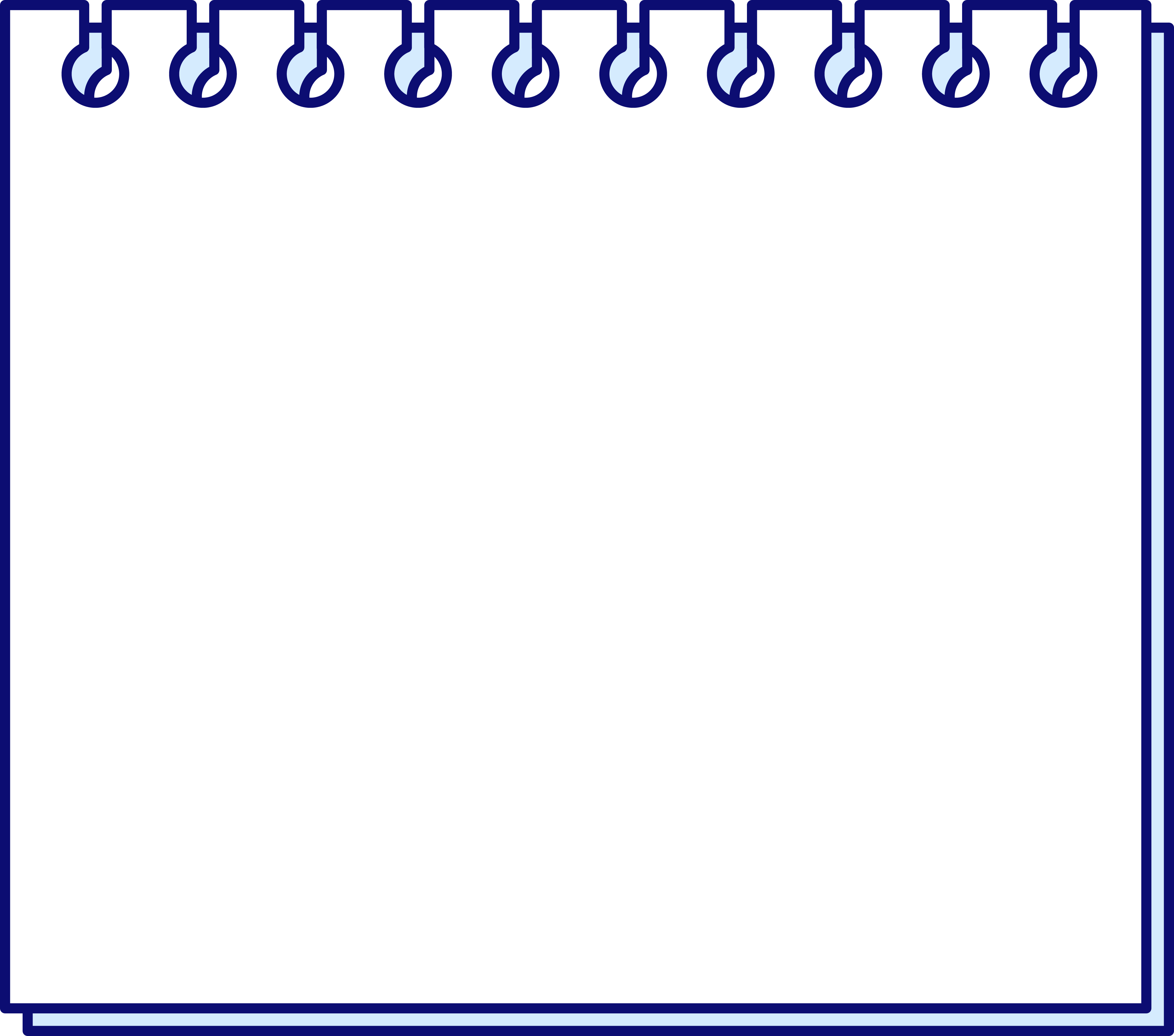 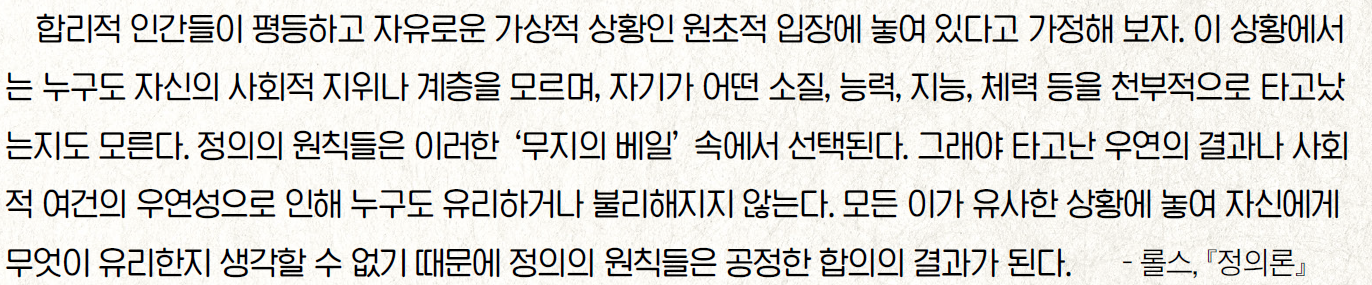 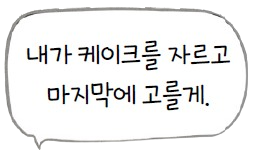 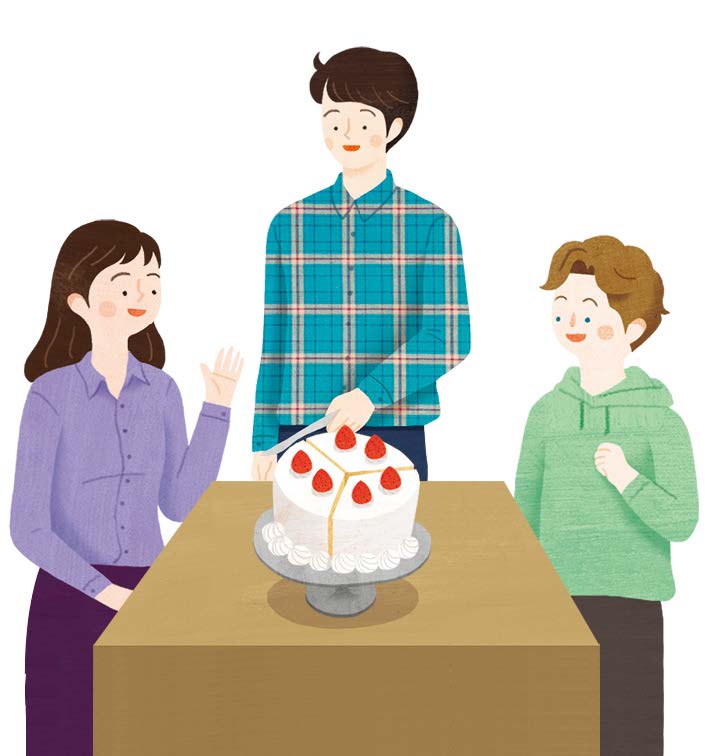 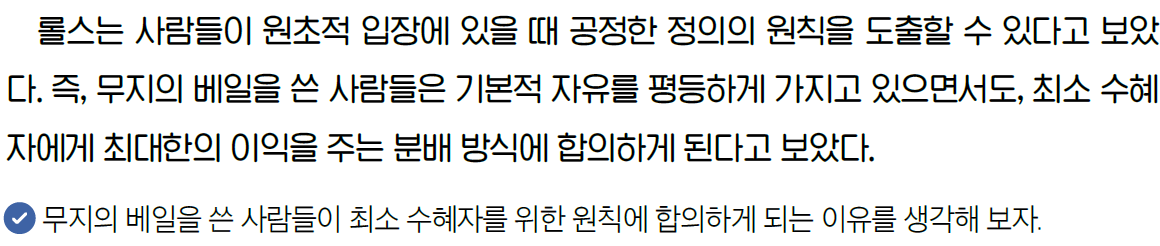 몽테스키외
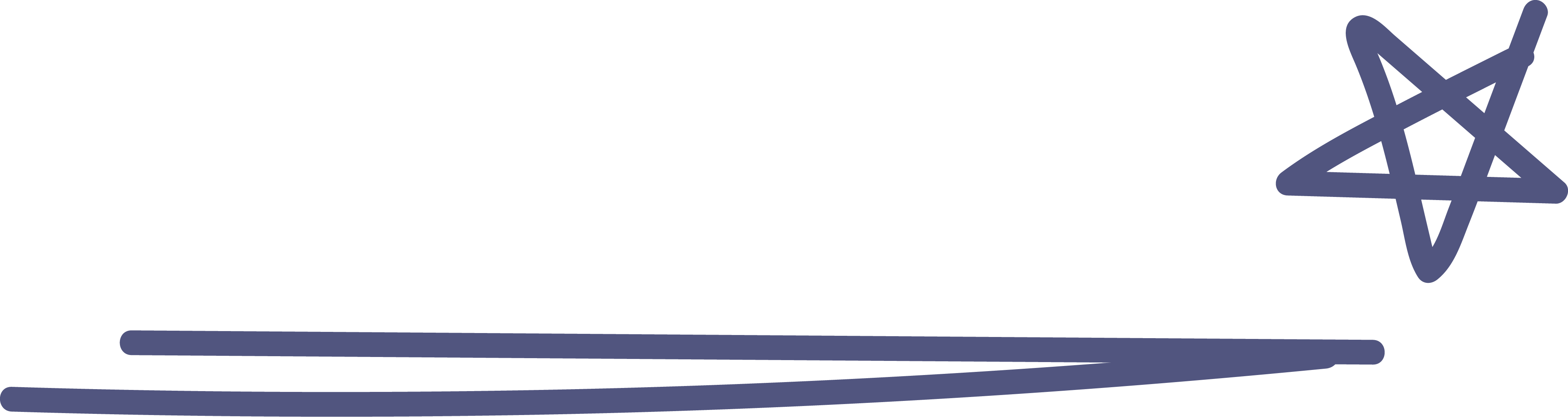 자유주의적 정의관과
공동체주의적 정의관
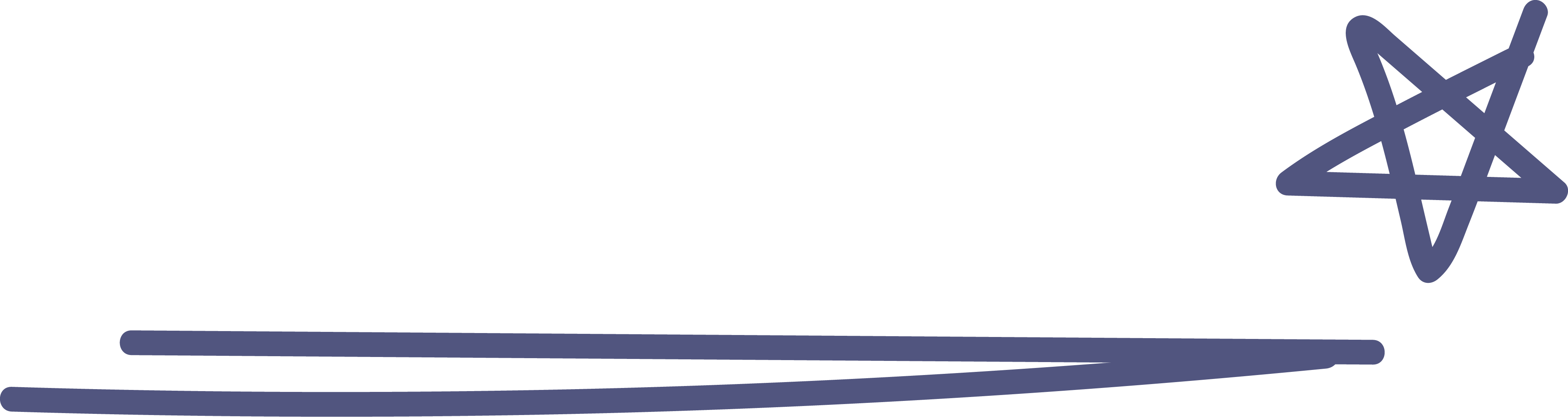 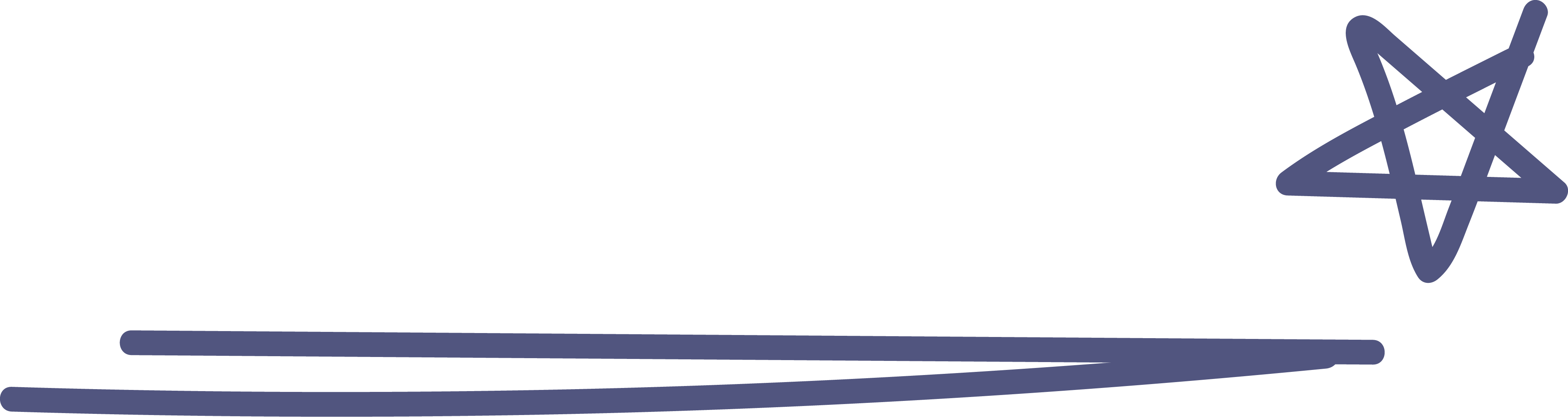 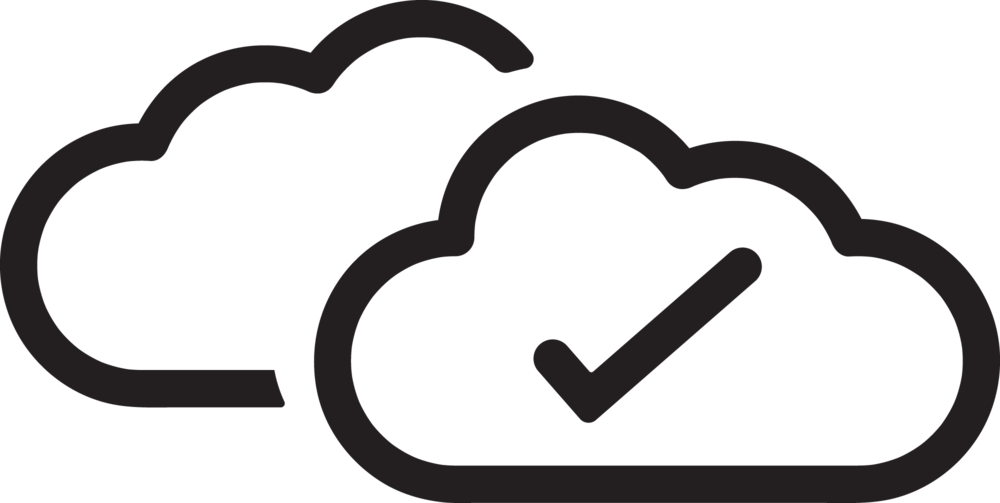 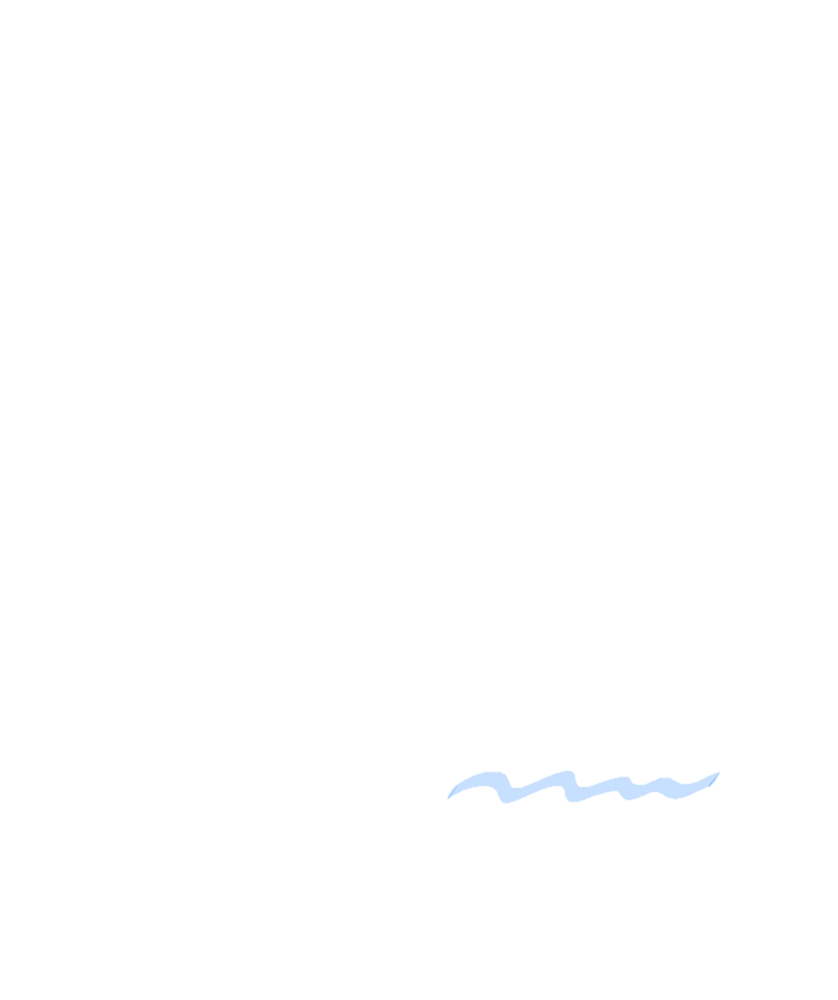 공동체주의적 정의관의 의미와 특징은 무엇일까?
공동체주의
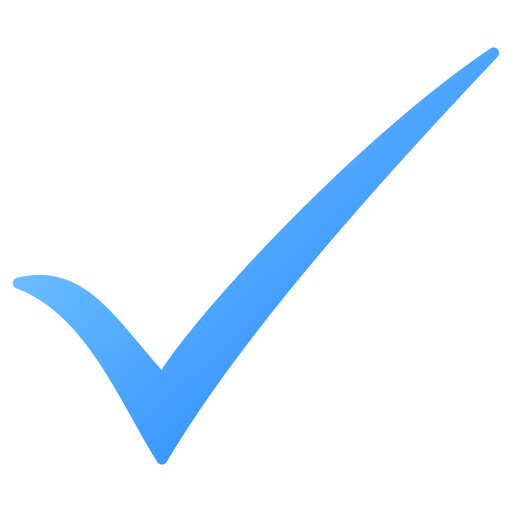 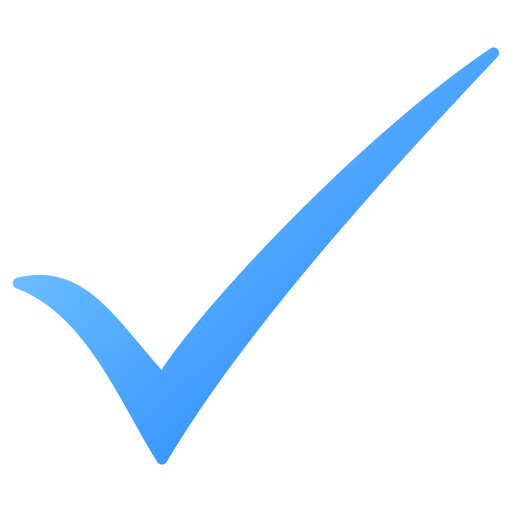 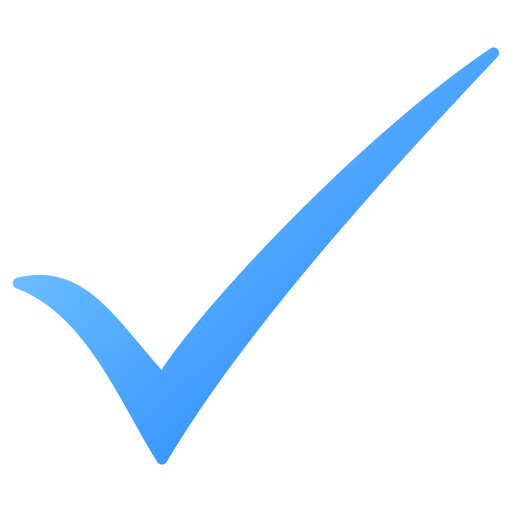 개인은 공동체 속에서 소속감을 느끼면서 정체성을 형성해 나가는 존재
인간의 삶이 공동체에 바탕하고 있음
개인은 자신이 속한 공동체의 이익이나 공동선을 추구하는 것이 바람직
인간은 공동체에서 독립된 상태에서 존재할 수 없음
개인은 공동체가 추구하는 목표를 달성하기 위해 주어진 역할과 의무를 충실하게 수행해야 함
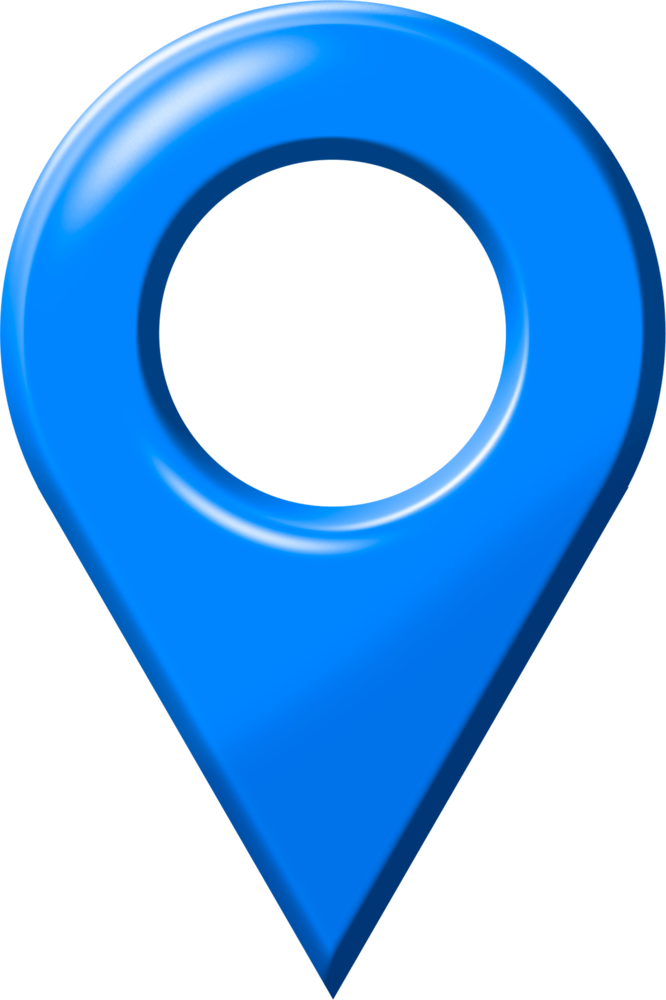 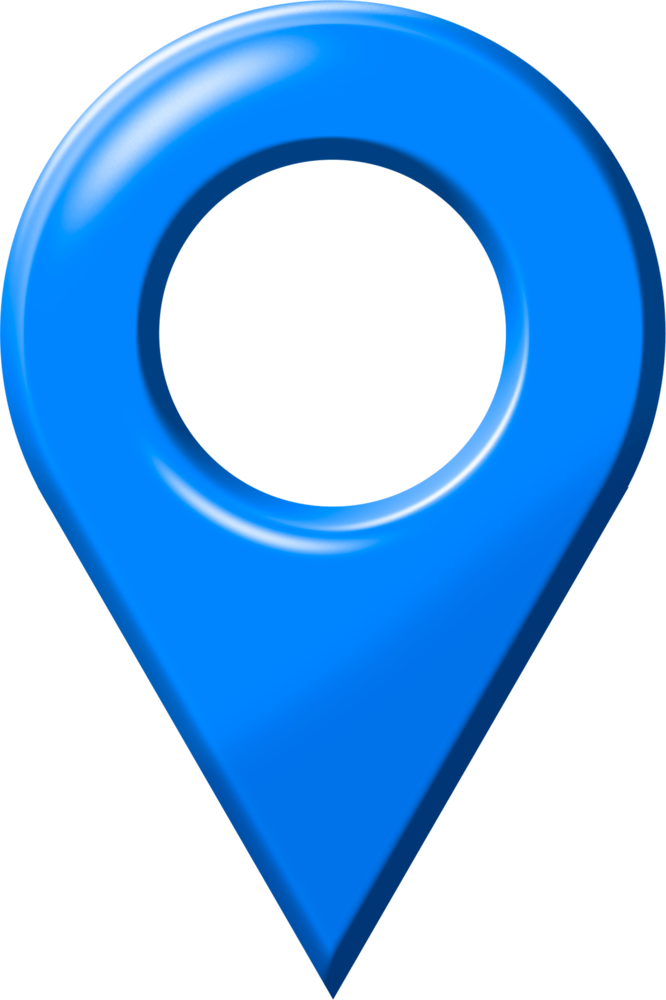 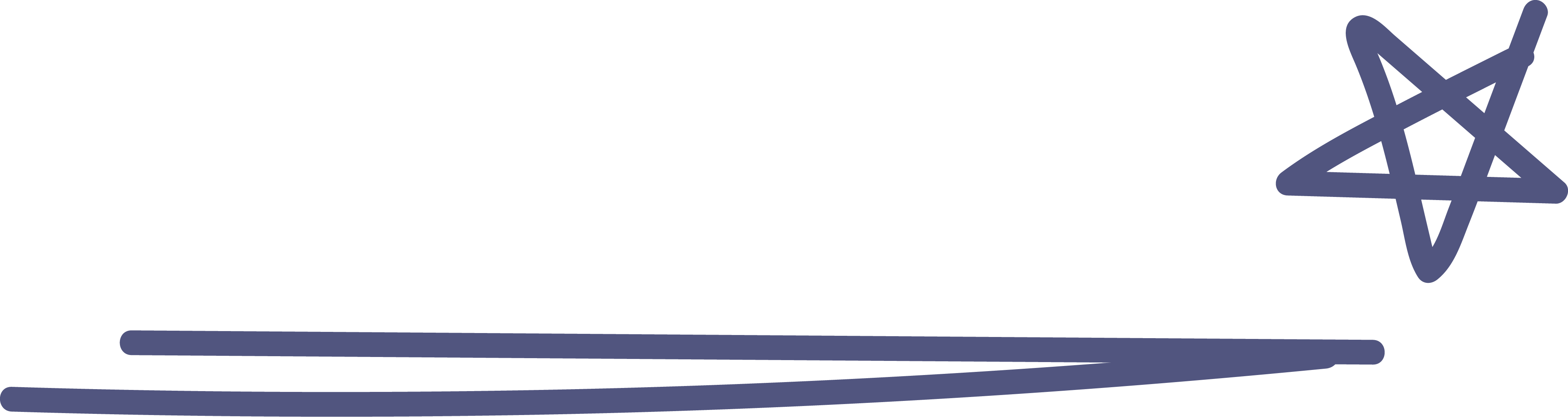 자유주의적 정의관과
공동체주의적 정의관
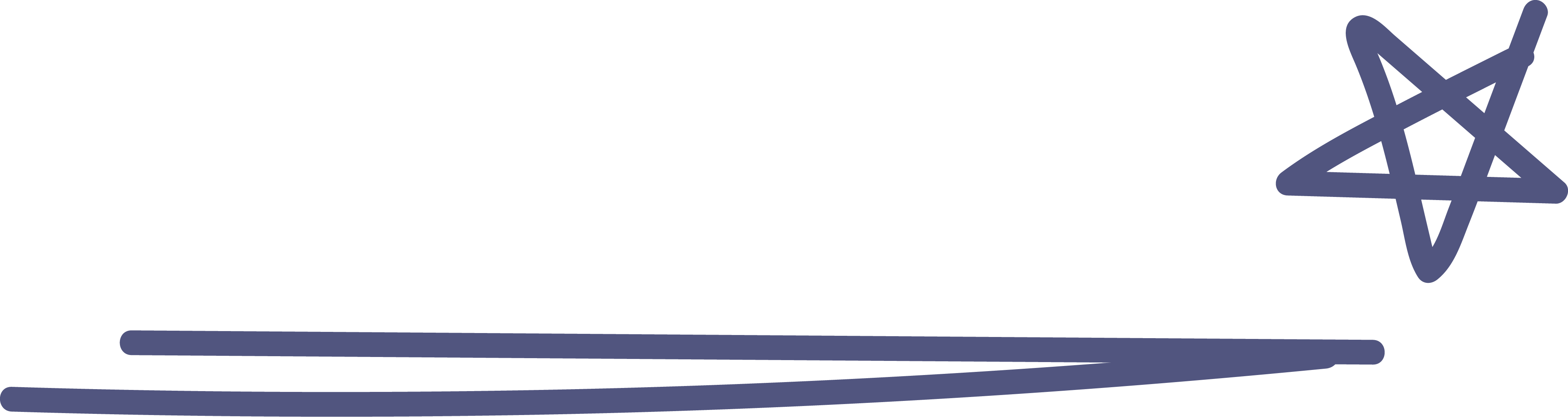 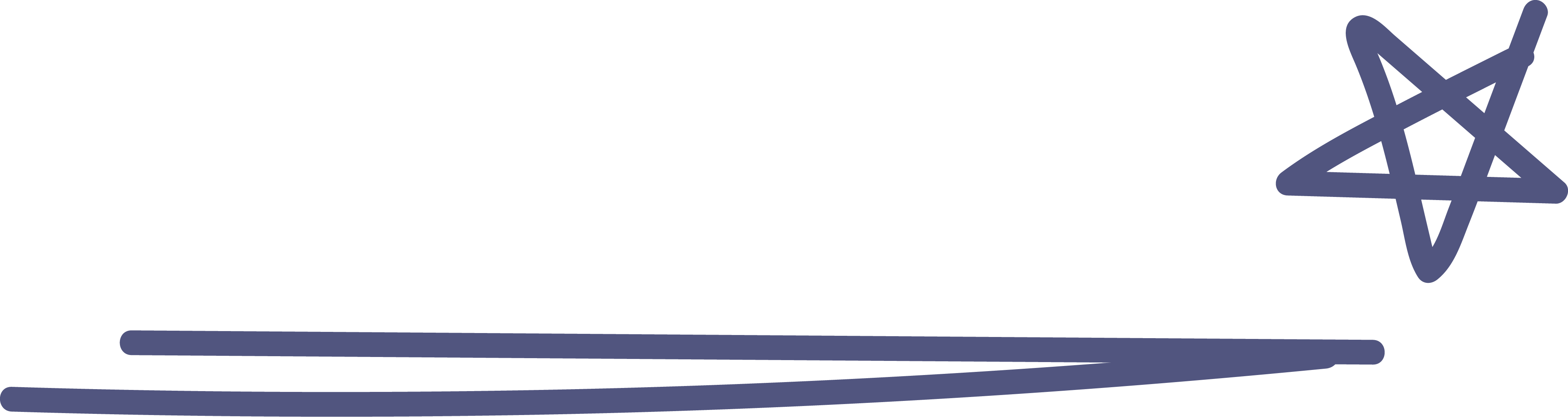 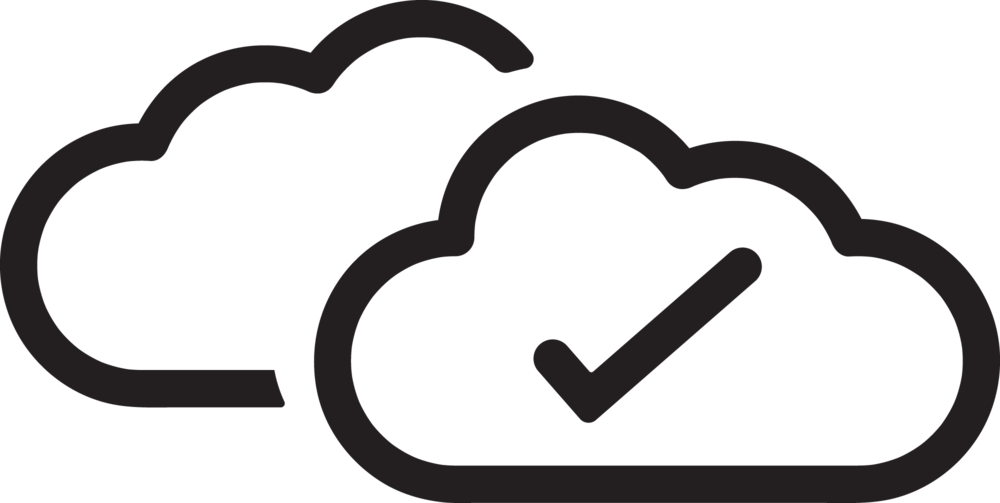 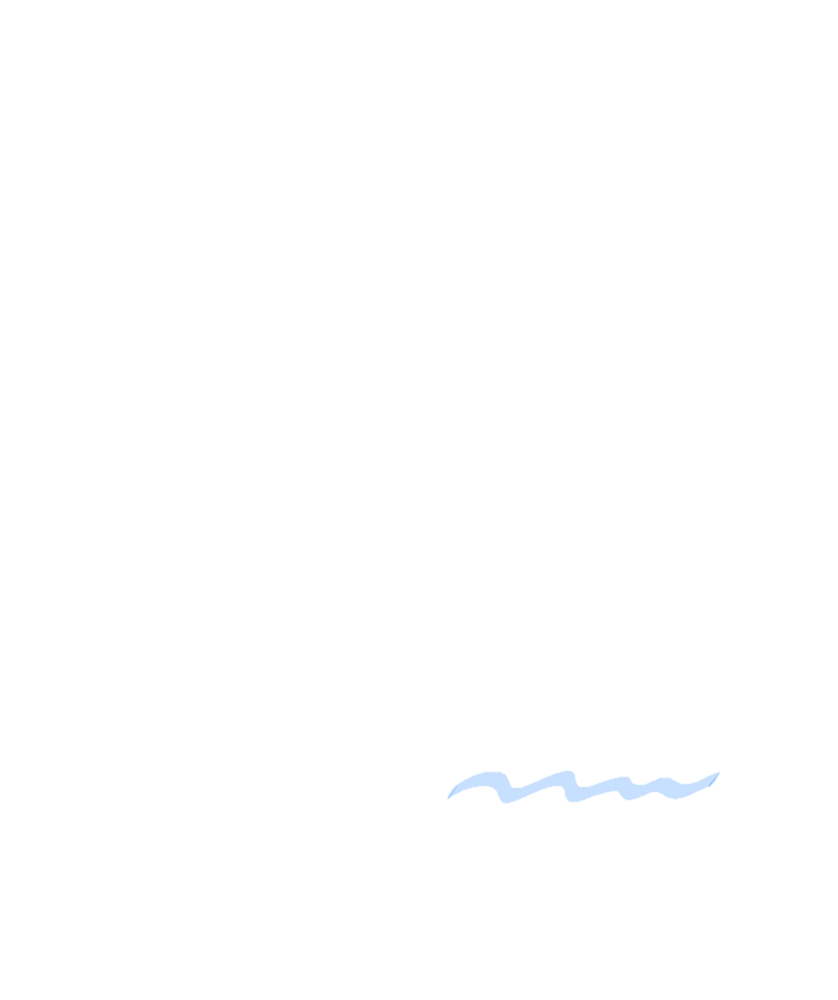 공동체주의적 정의관의 의미와 특징은 무엇일까?
공동체주의
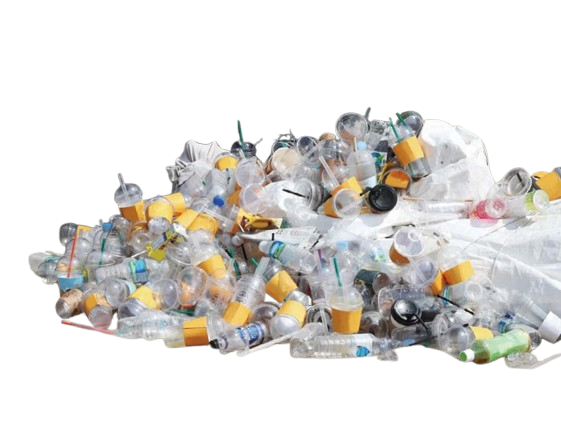 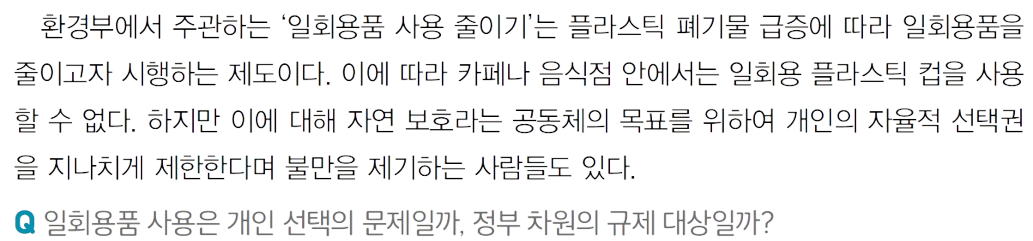 공동체주의적 정의관에서 볼 때, 일회용품 사용을 정부 차원에서 규제할 수 있다고 봄
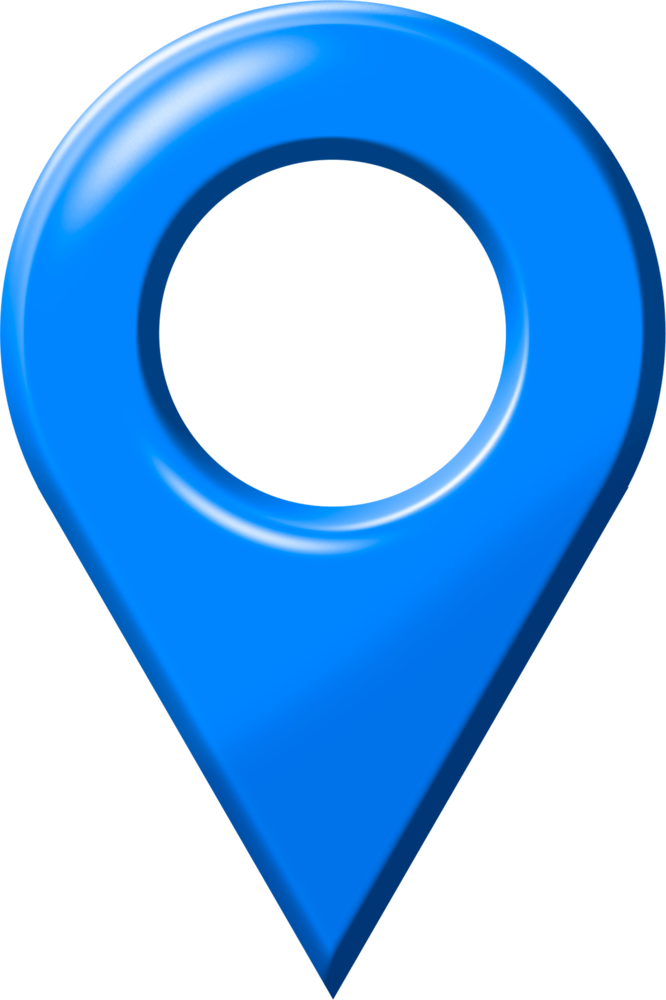 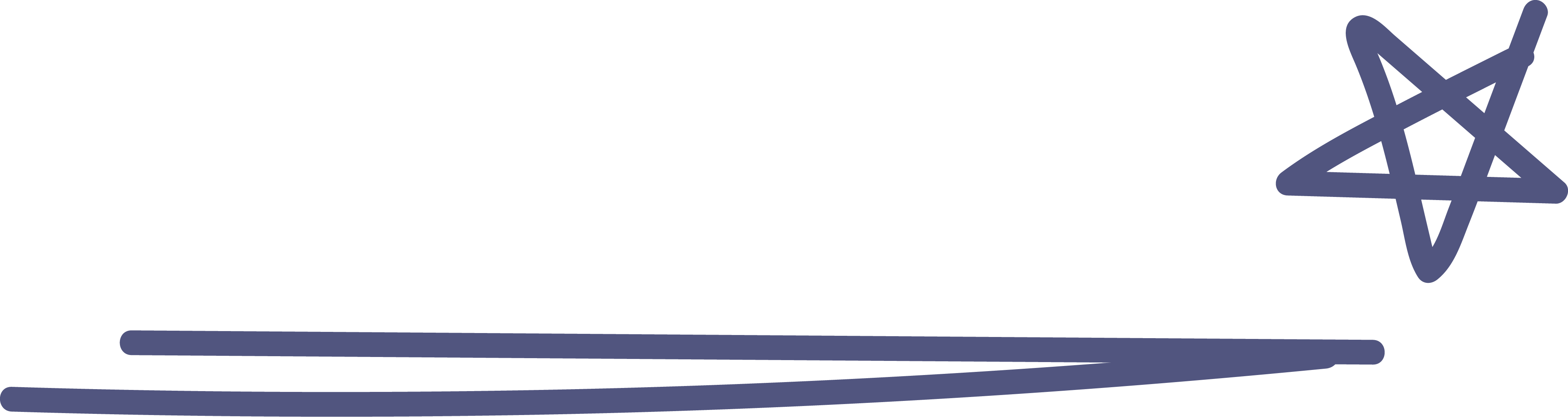 자유주의적 정의관과
공동체주의적 정의관
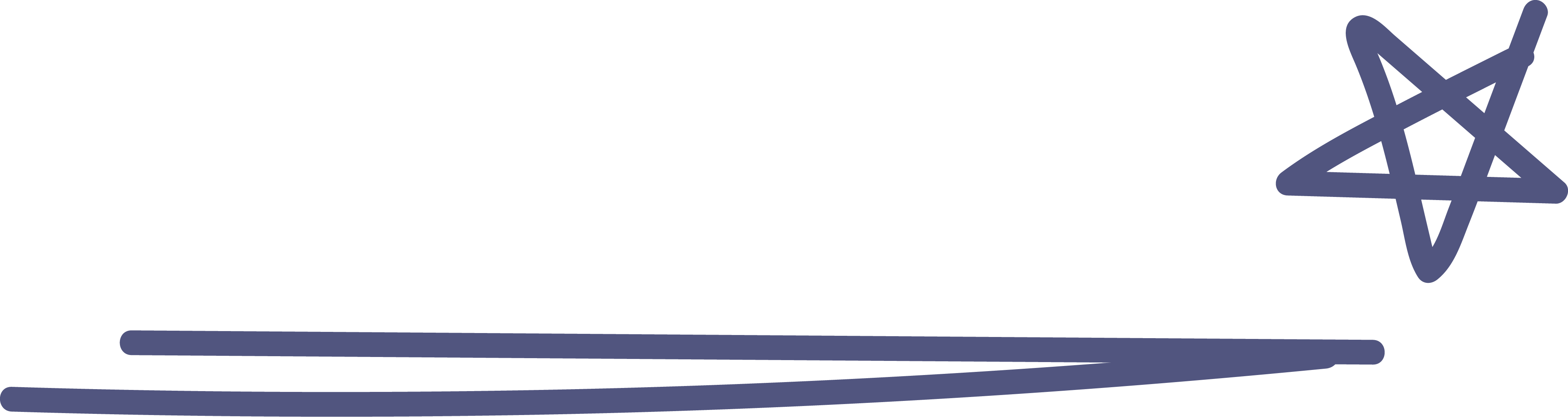 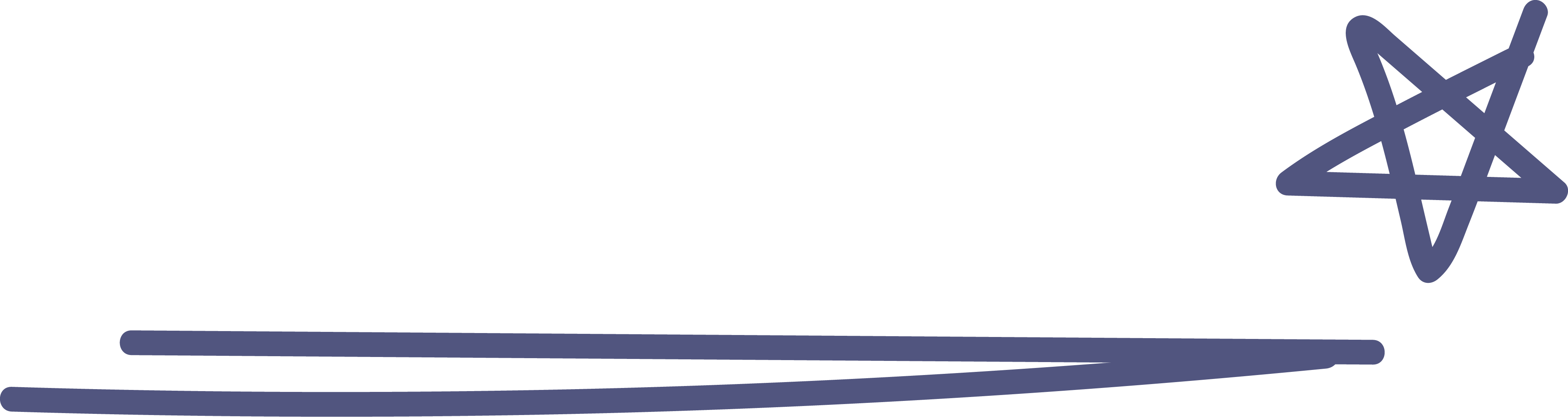 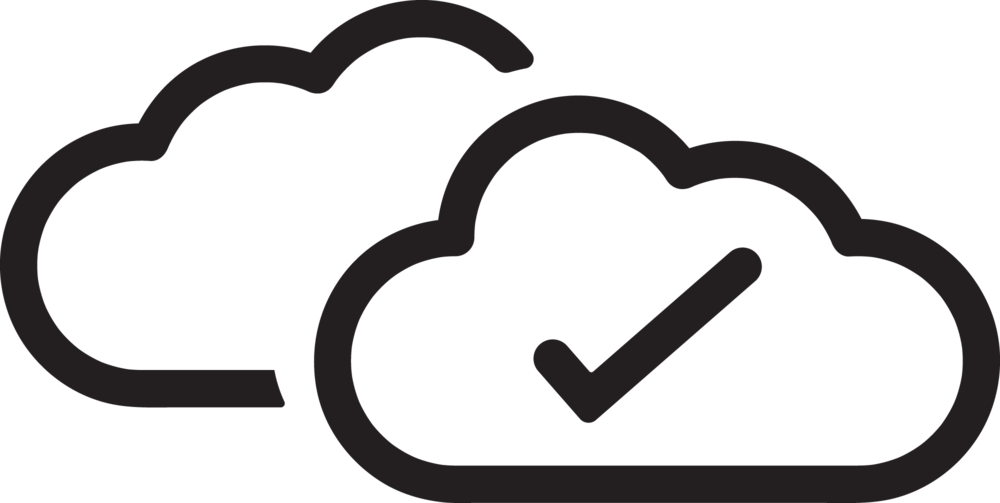 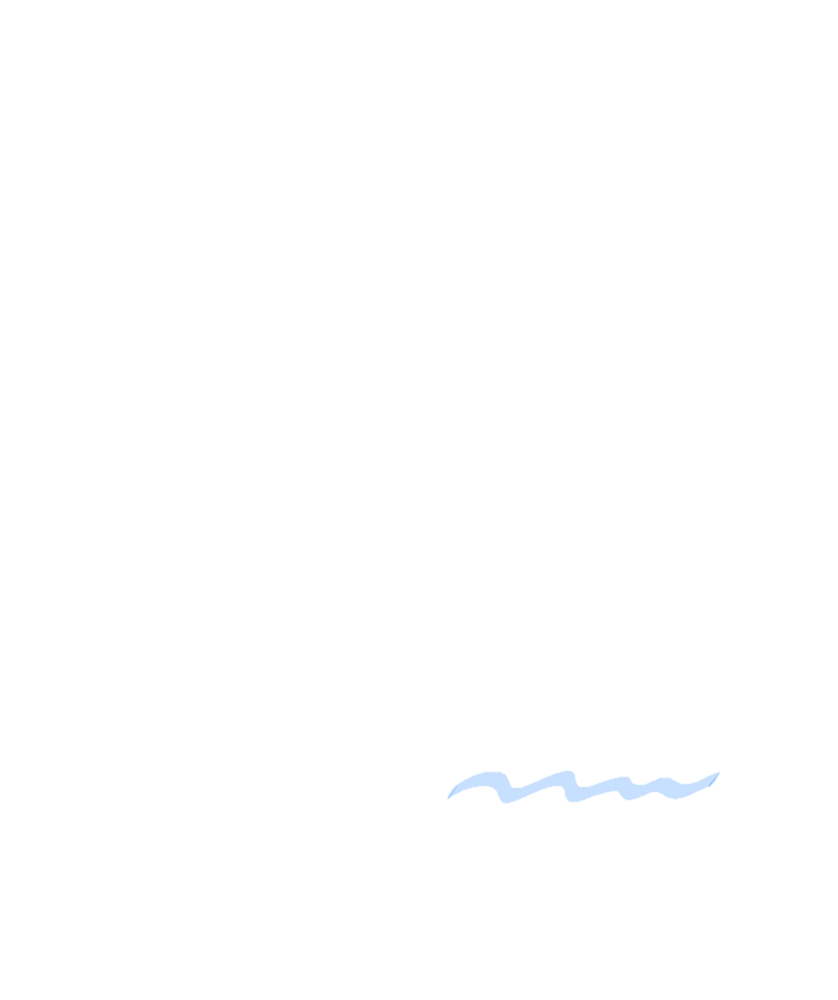 자유주의적 정의관의 의미와 특징은 무엇일까?
매킨타이어
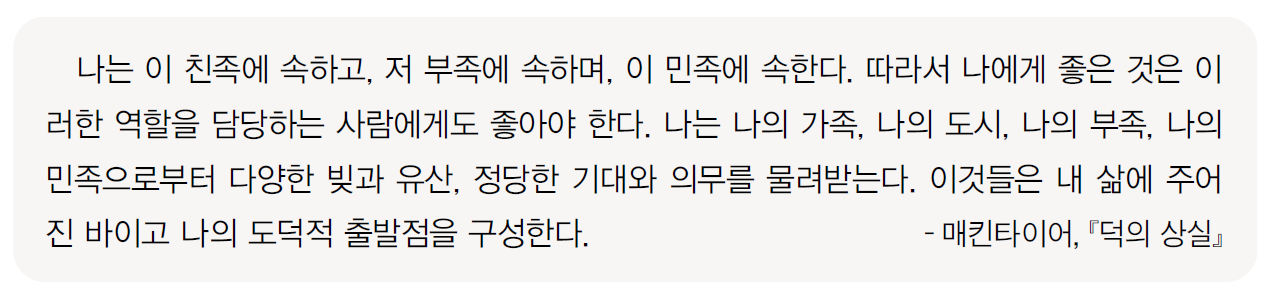 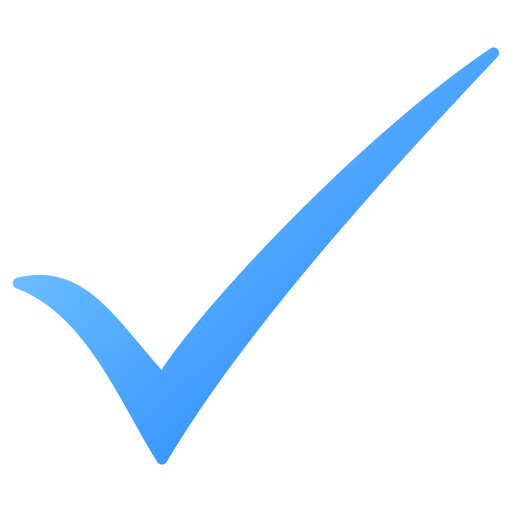 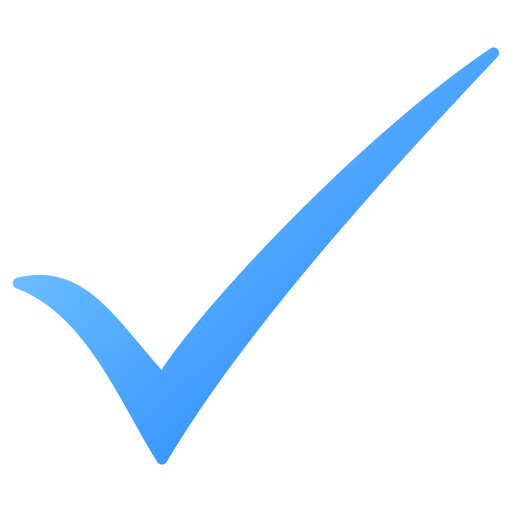 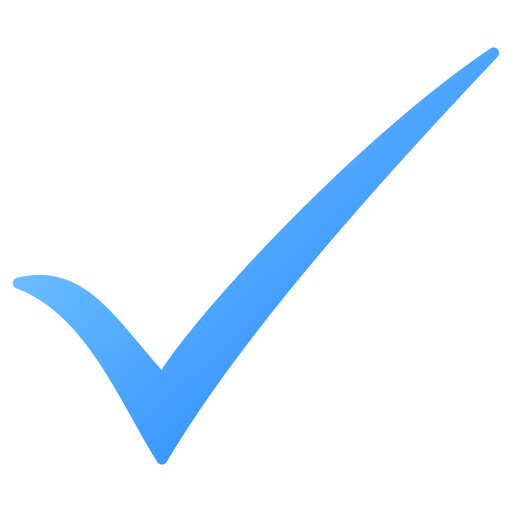 한 개인의 삶의 역사는 공동체의 역사 속에 편입
인간을 공동체와 분리된 독립적인 존재가 아님
개인의 도덕적 판단에도 공동체의 전통과 역사가 반영
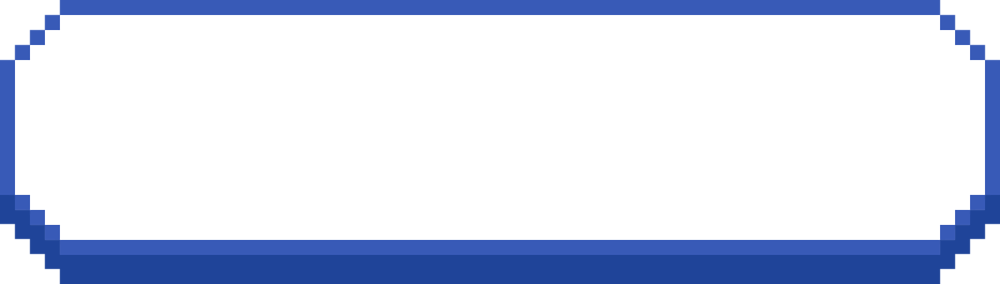 자료 더하기+
착한 사마리아인 법
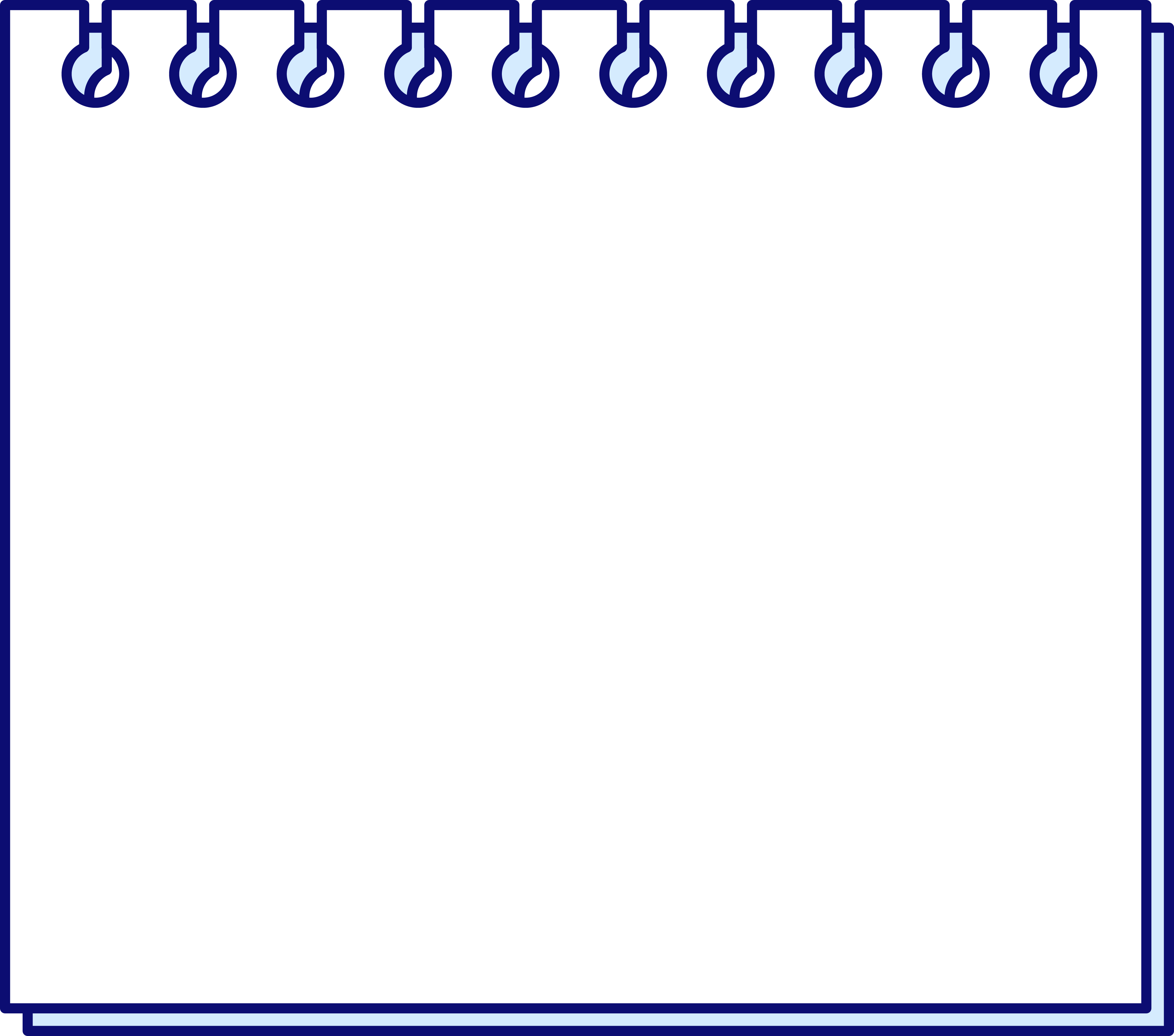 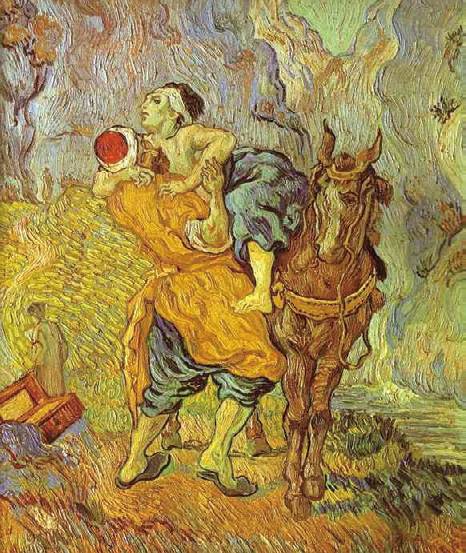 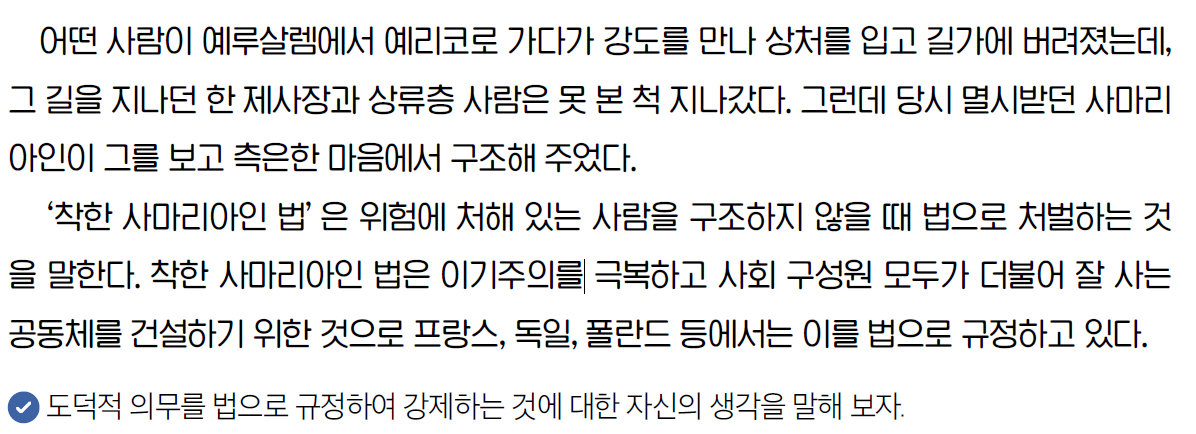 고흐(Gogh, V. V.)의
「착한 사마리아인」
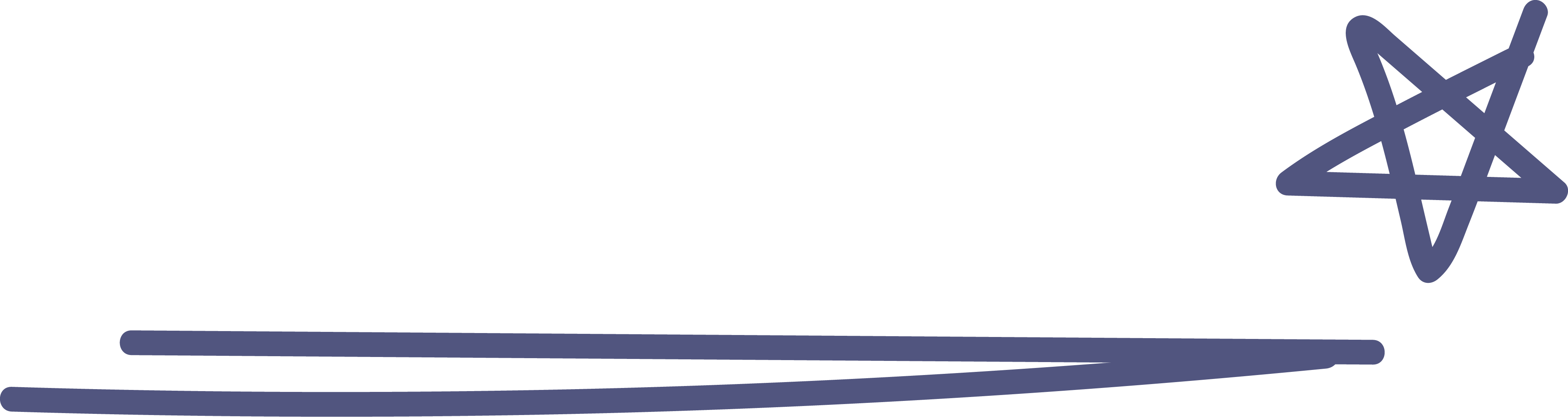 자유주의적 정의관과
공동체주의적 정의관
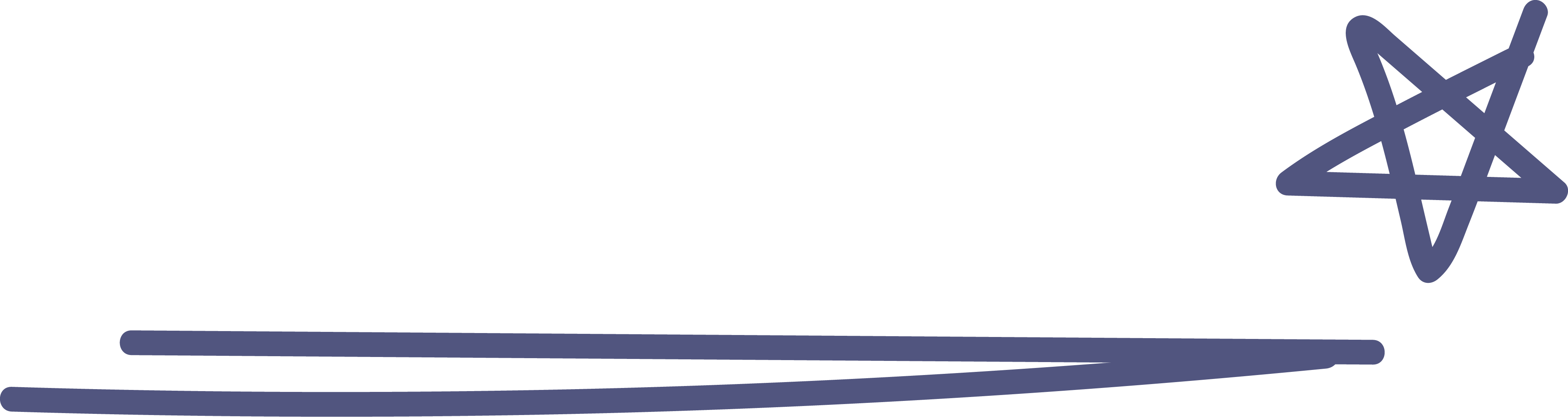 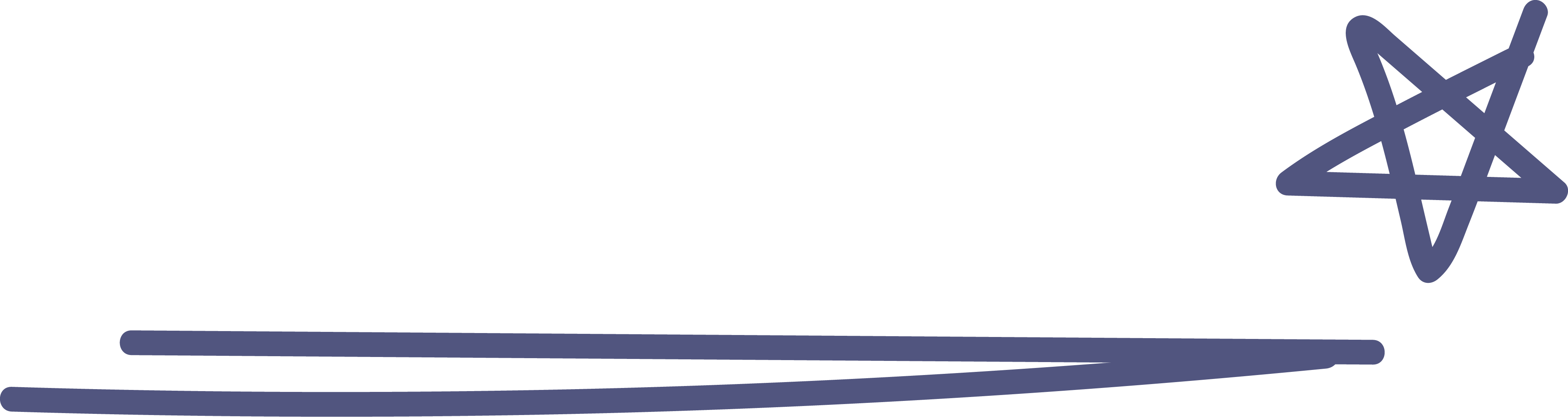 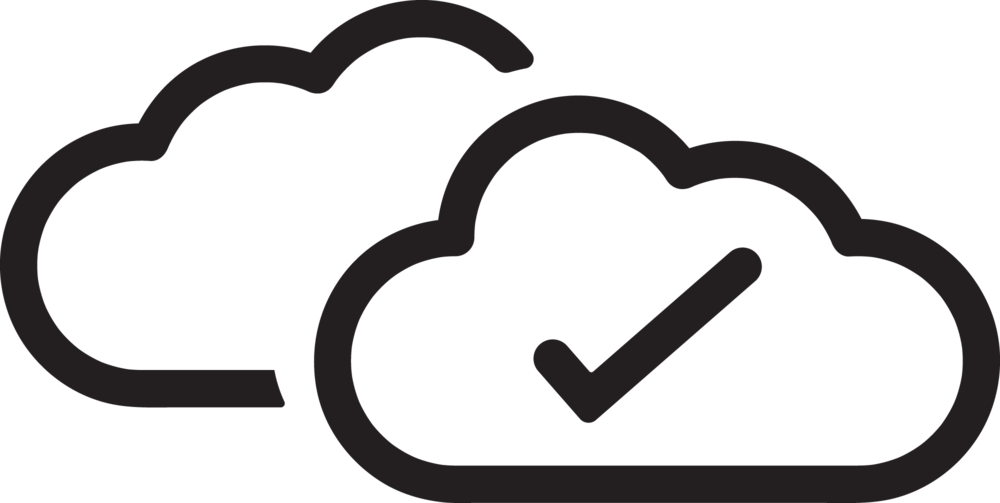 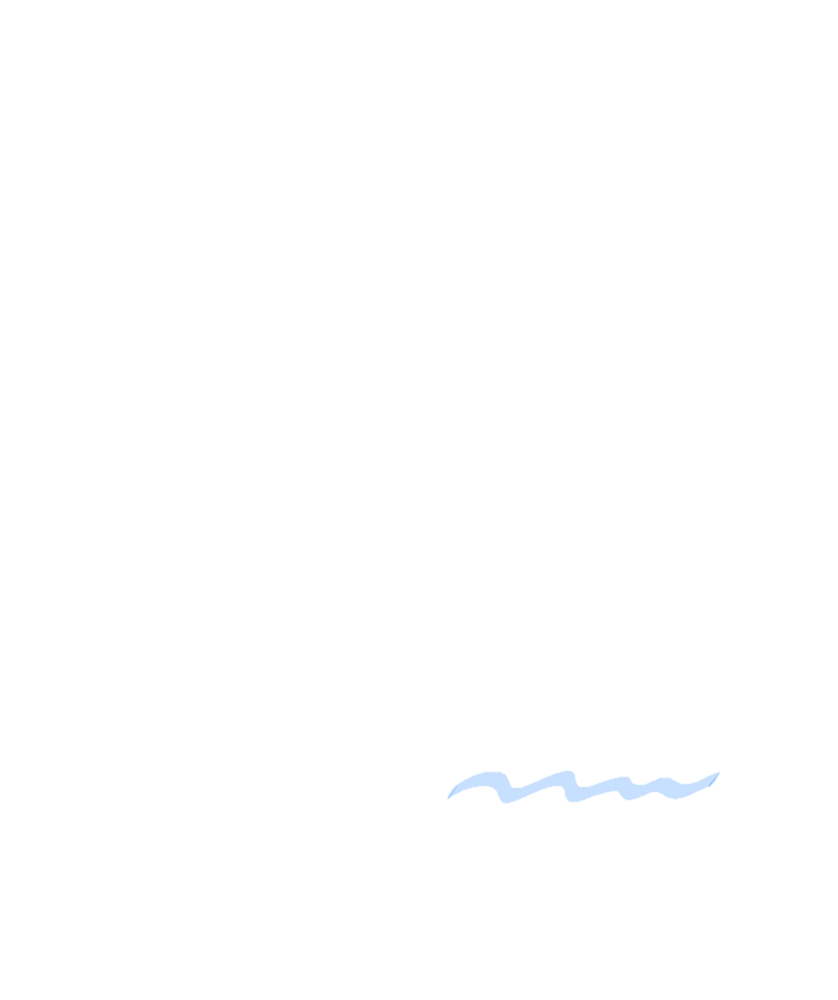 자유주의적 정의관의 의미와 특징은 무엇일까?
왈처
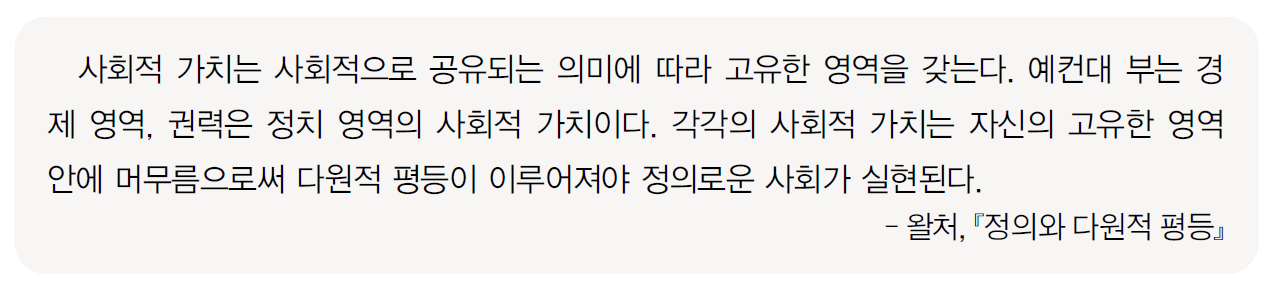 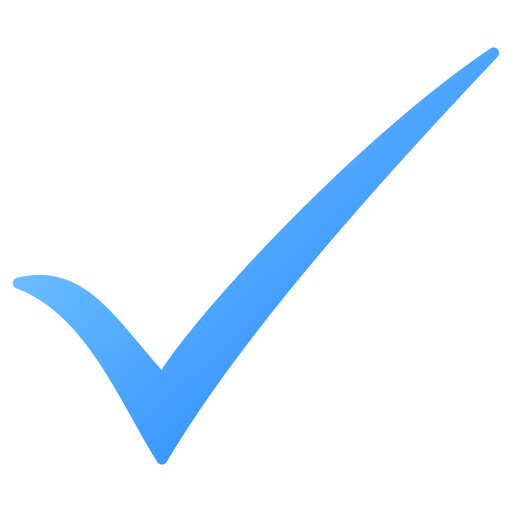 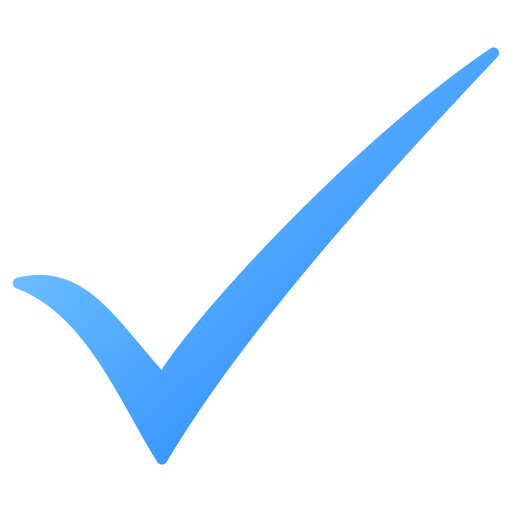 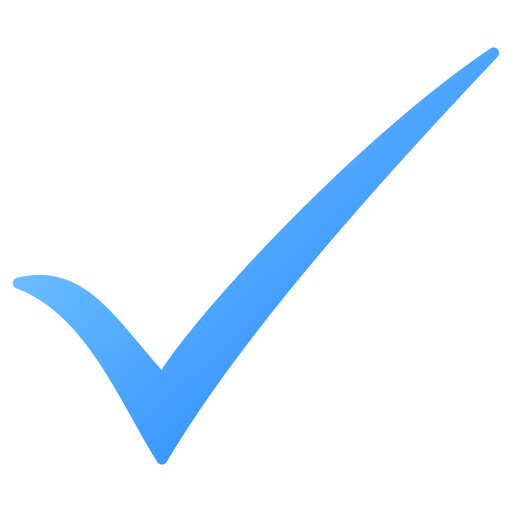 부, 명예와 같은 사회적 가치를 분배할 때 공동체의 특수성과 차이를 고려해야 함
공동체의 역사적ㆍ문화적 맥락에 따른 다양한 정의의 기준을 인정
정치, 경제 등 다양한 영역에서 각기 다른 공정한 기준에 따라 사회적 가치가 분배될 때 정의가 실현
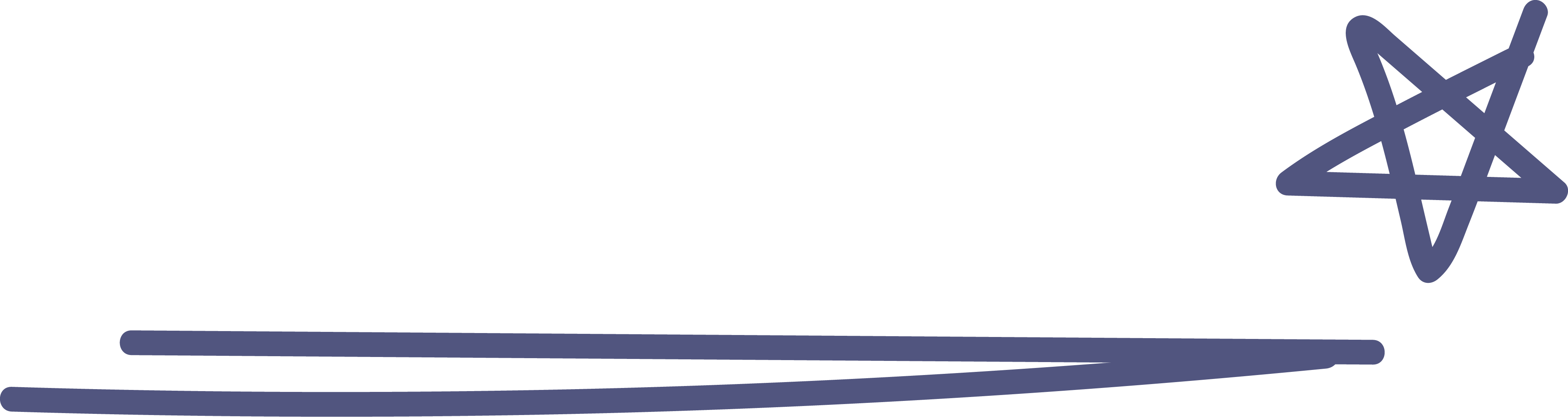 자유주의적 정의관과
공동체주의적 정의관
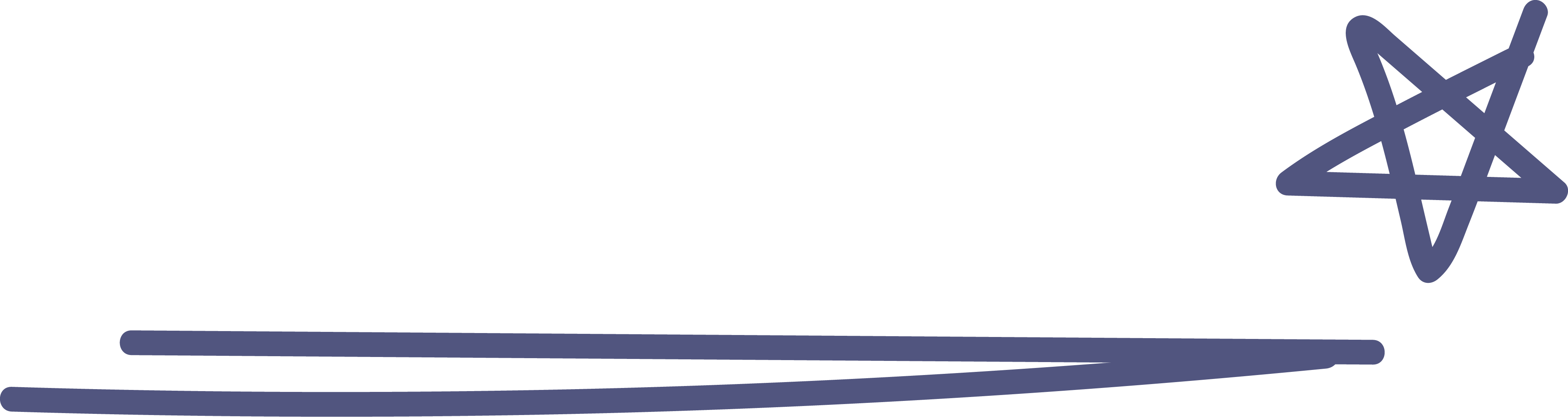 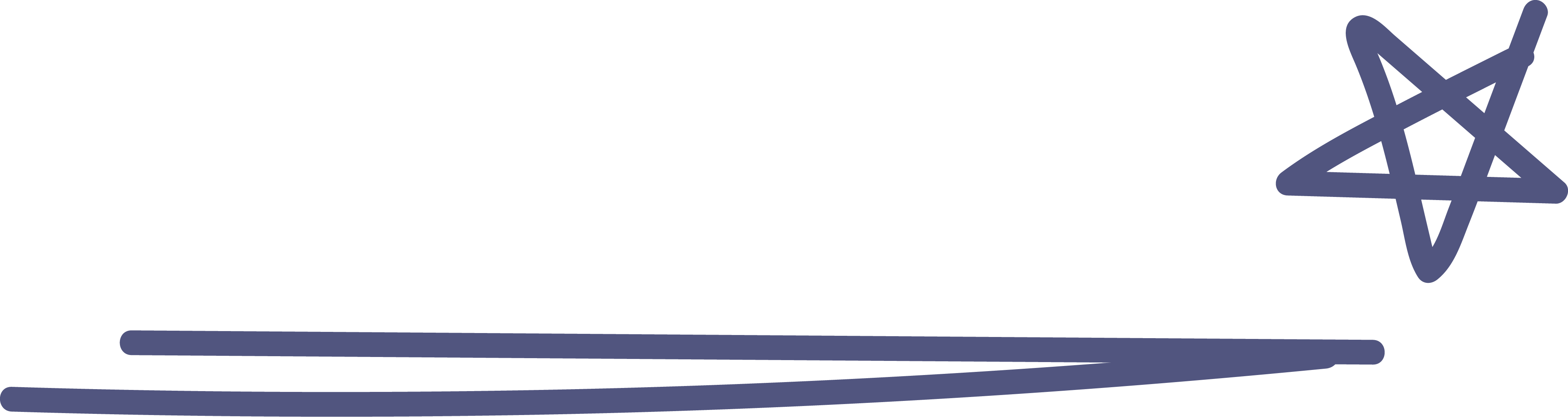 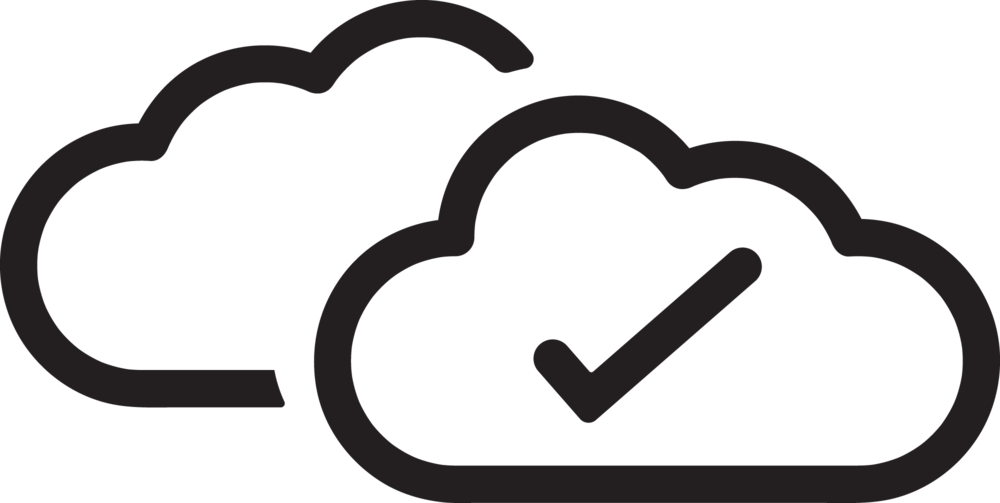 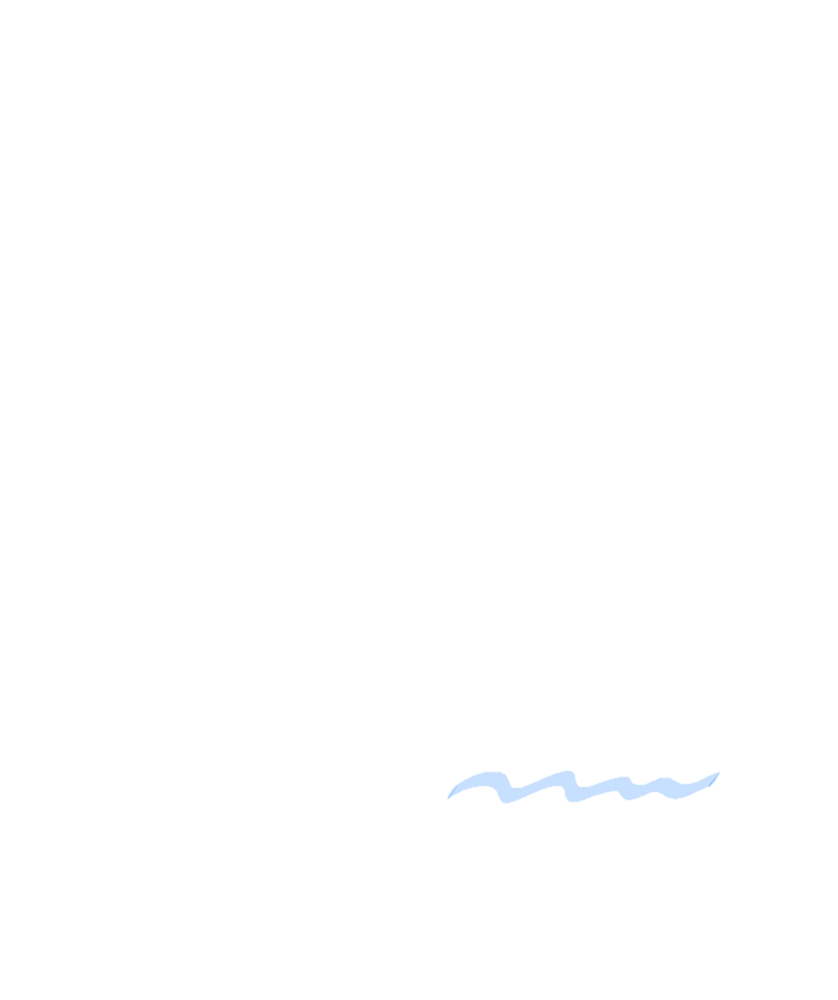 공동체주의적 정의관의 의미와 특징은 무엇일까?
공동체주의
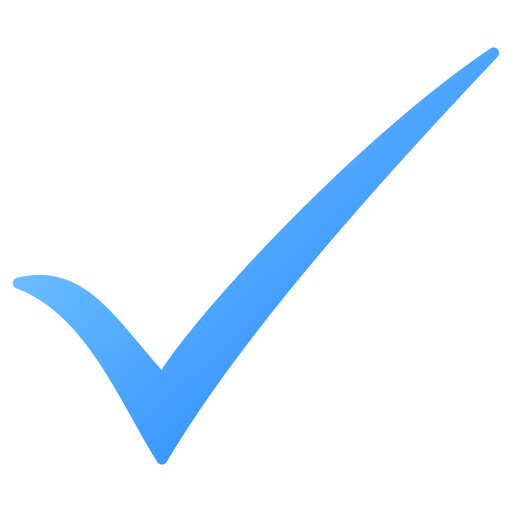 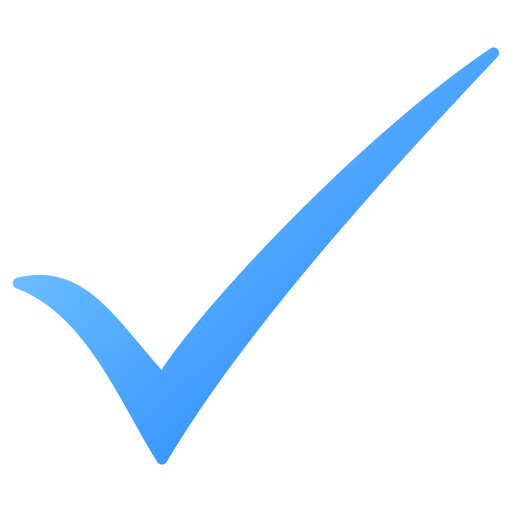 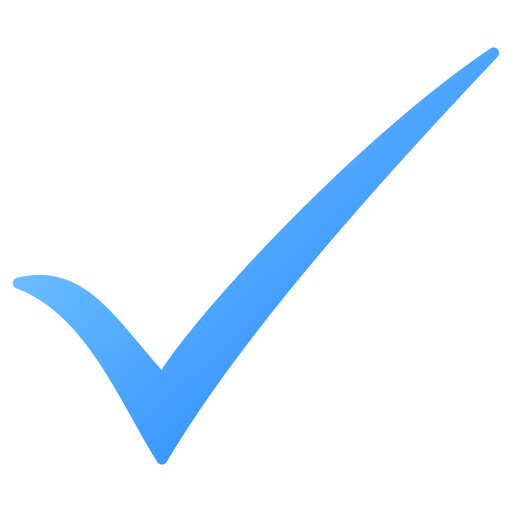 공동체 구성원들은 유대감과 책임감, 봉사 정신을 가져야 하며 공동체 역시 개인이 사회에 대한 신뢰, 책임감, 배려 등의 공동체적 가치를 함양할 수 있도록 장려하고 이끌어야 함
개인선과 공동선이 충돌할 경우, 공동선을 실현하는 것이 정의로운 것
개인과 공동체의 유기적인 행복 증진을 추구하고 소수의 의견을 억압하거나 보편적 도덕 가치를 무시하지 않음
인간은 공동체에서 독립된 상태에서 존재할 수 없음
집단의 목적을 위해 개인의 희생을 일방적으로 강요하는 집단주의와 구별됨
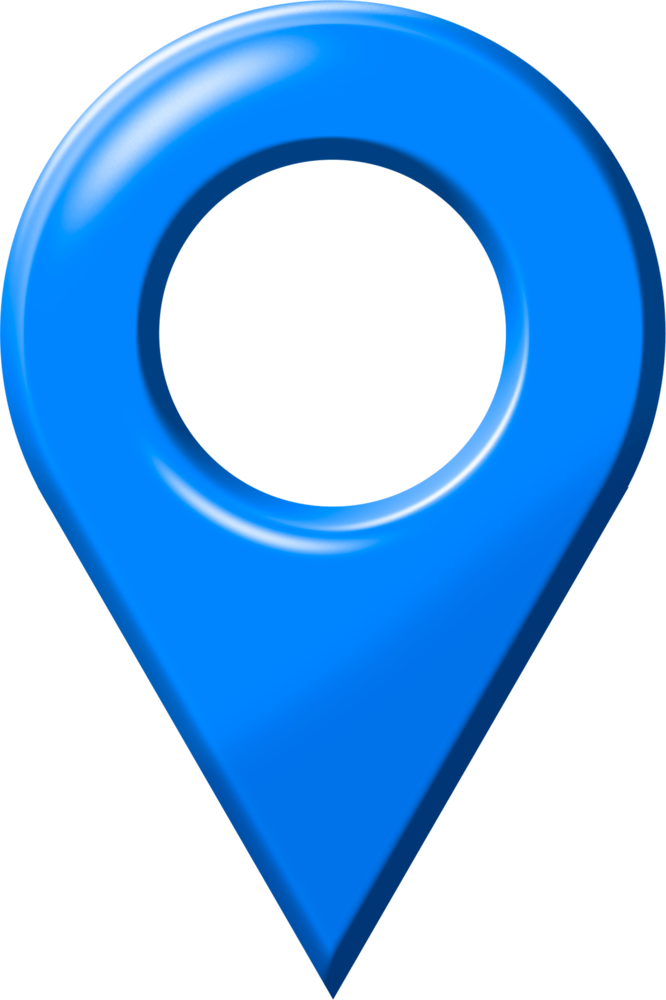 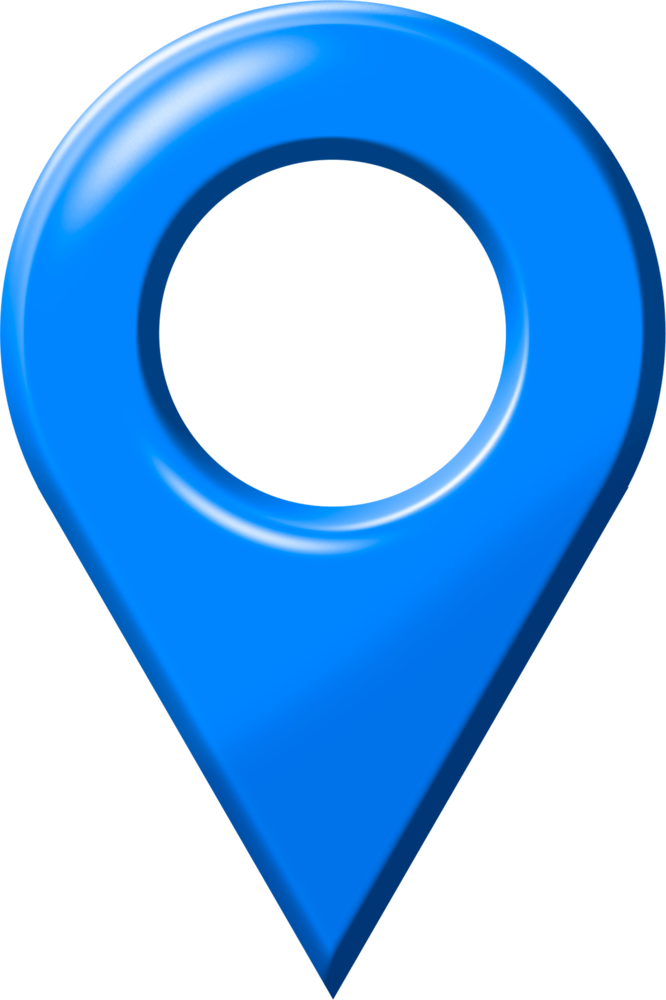 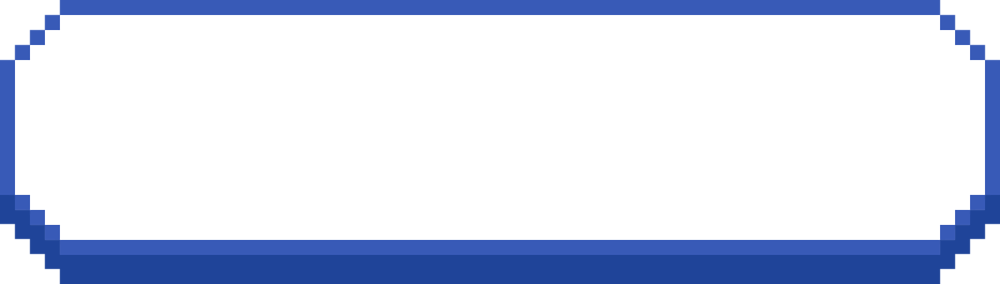 자료 더하기+
노블레스 오블리주를 실천한 우당 이회영
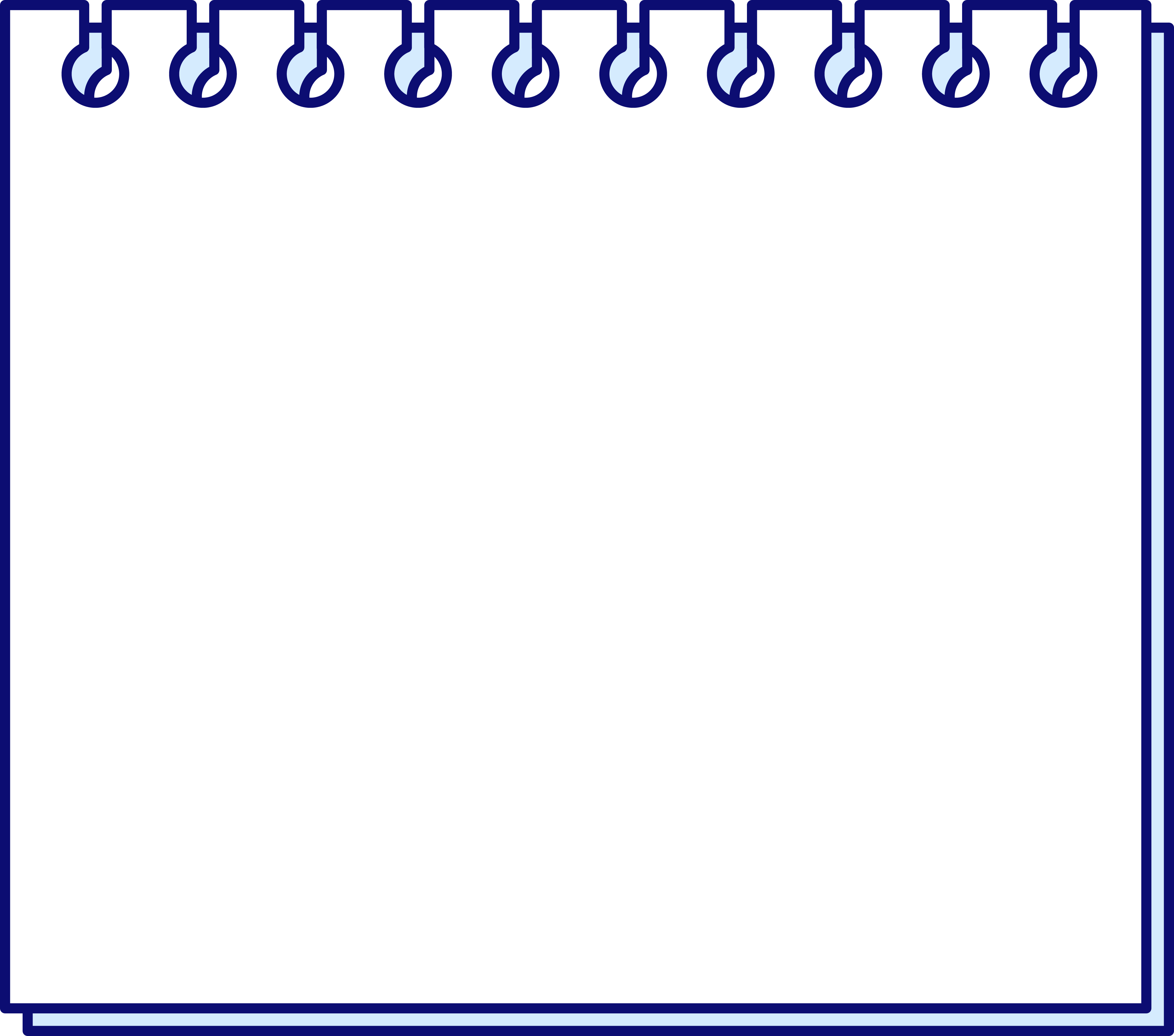 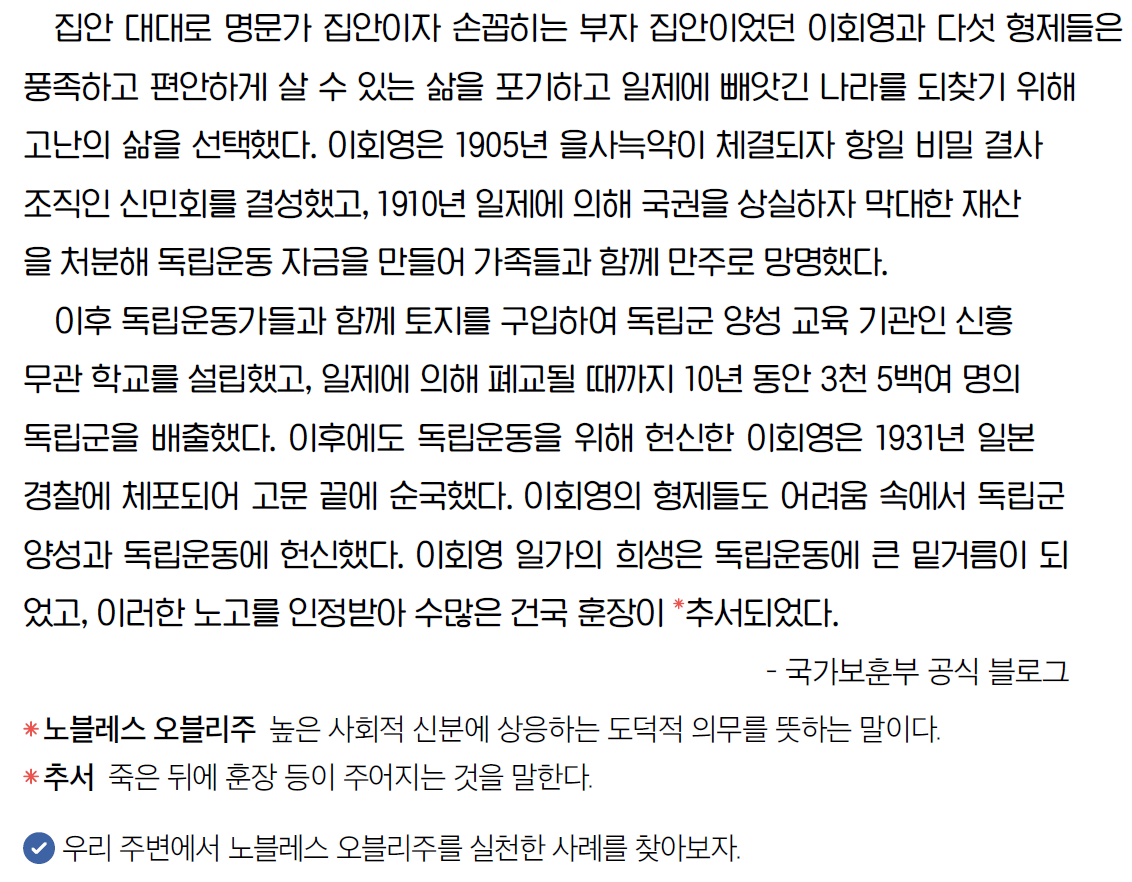 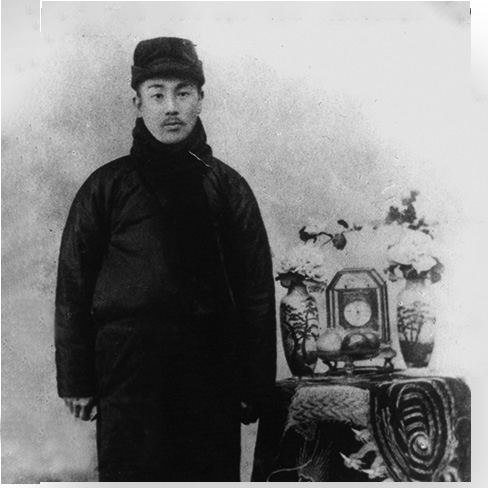 우당 이회영 선생
우리 주변에서 노블레스 오블리주를 실천한 사례를 찾아보자.
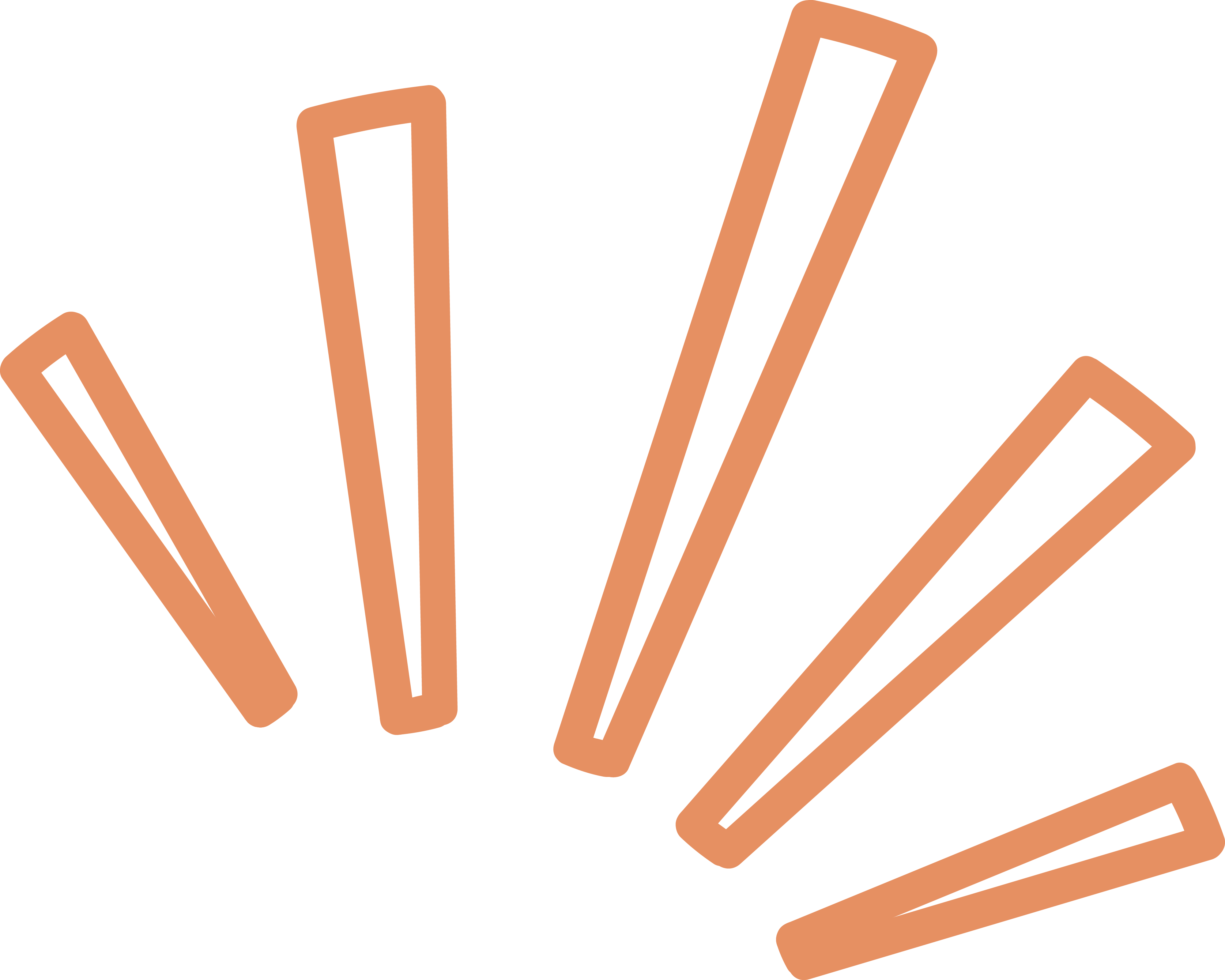 학습 목표
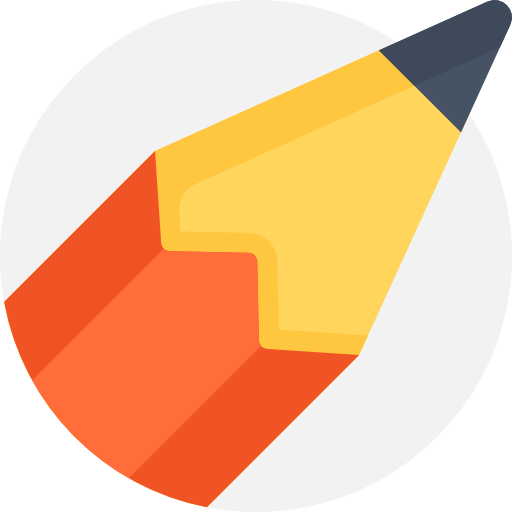 권리와 의무, 사익과 공익의 조화는 무엇일까?
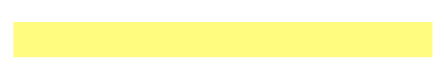 권리와 의무의 조화
사익과 공익의 조화
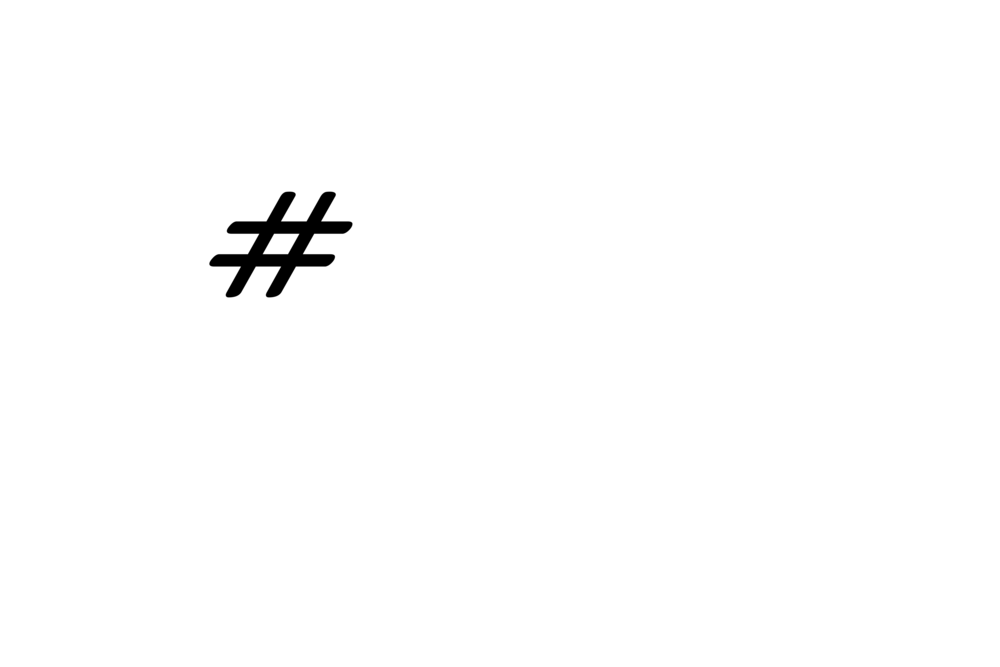 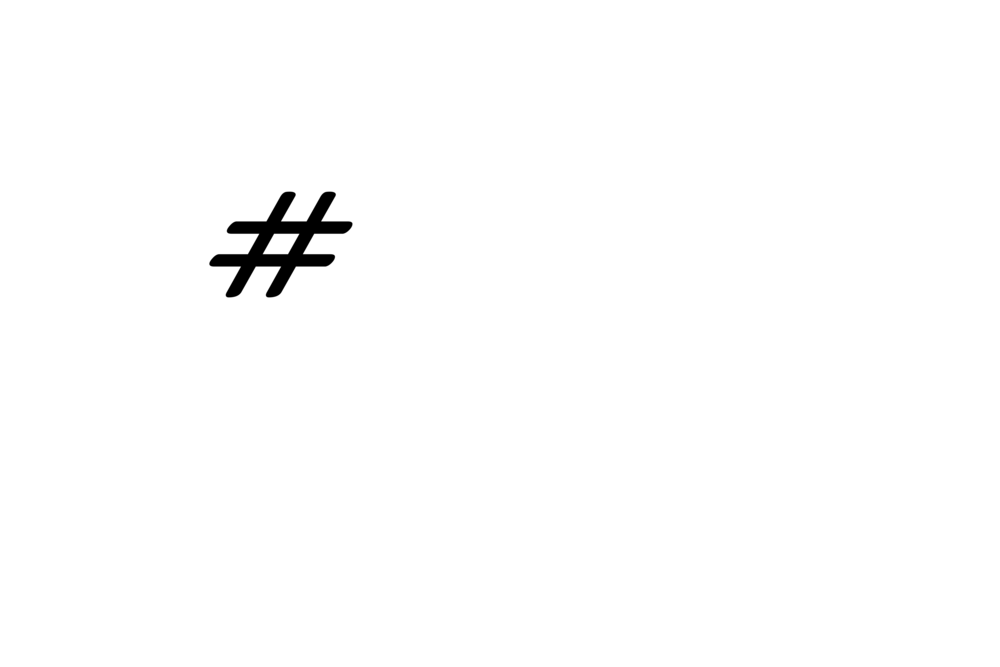 학습 목표
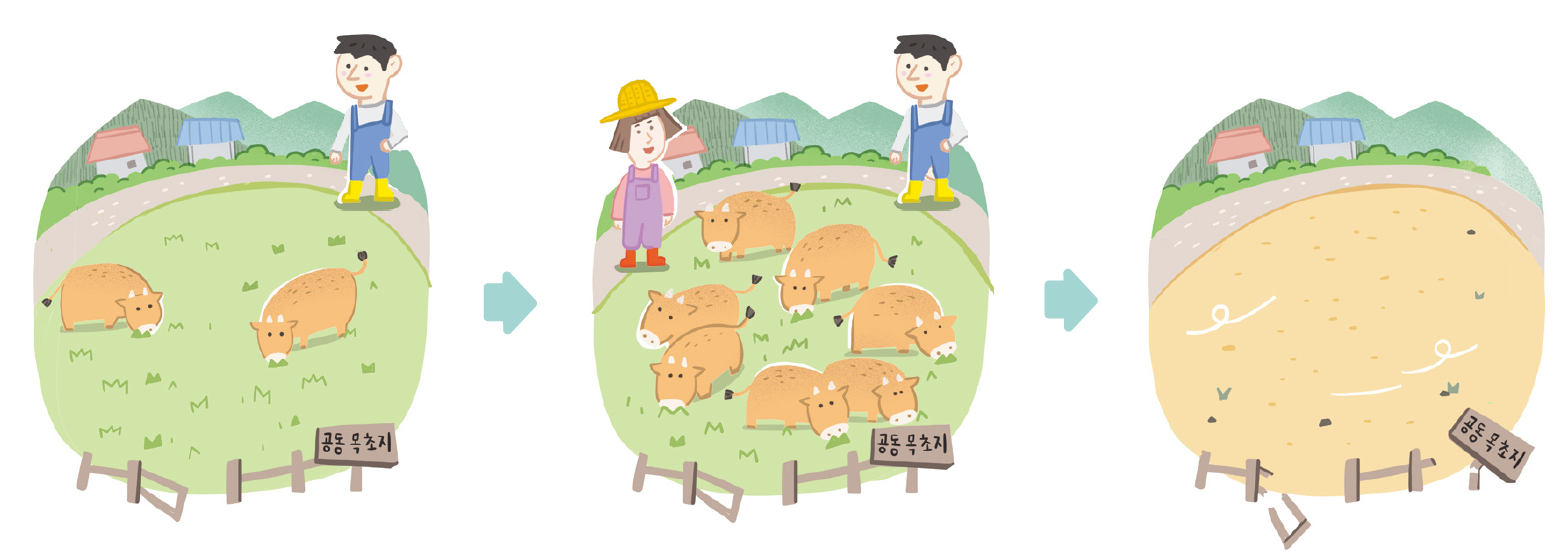 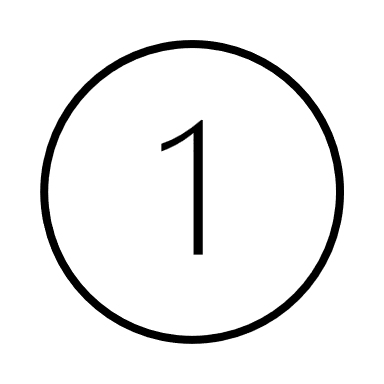 자유주의적 정의관과 공동체주의의 정의관의 조화의 필요성을 설명할 수 있다.
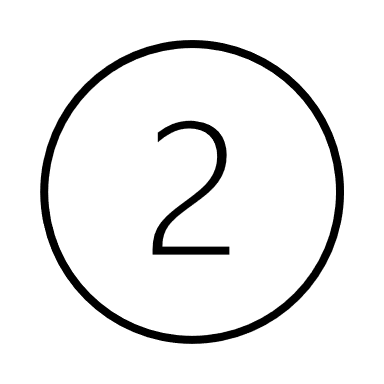 권리와 의무, 사익과 공익의 조화를 위한 방안을 제시할 수 있다.
활동 : 사람들이 가축을 기르면서도 마을 공동의 목초지가 황폐해지는 것을 막을 수 있는 방법은 무엇일까?
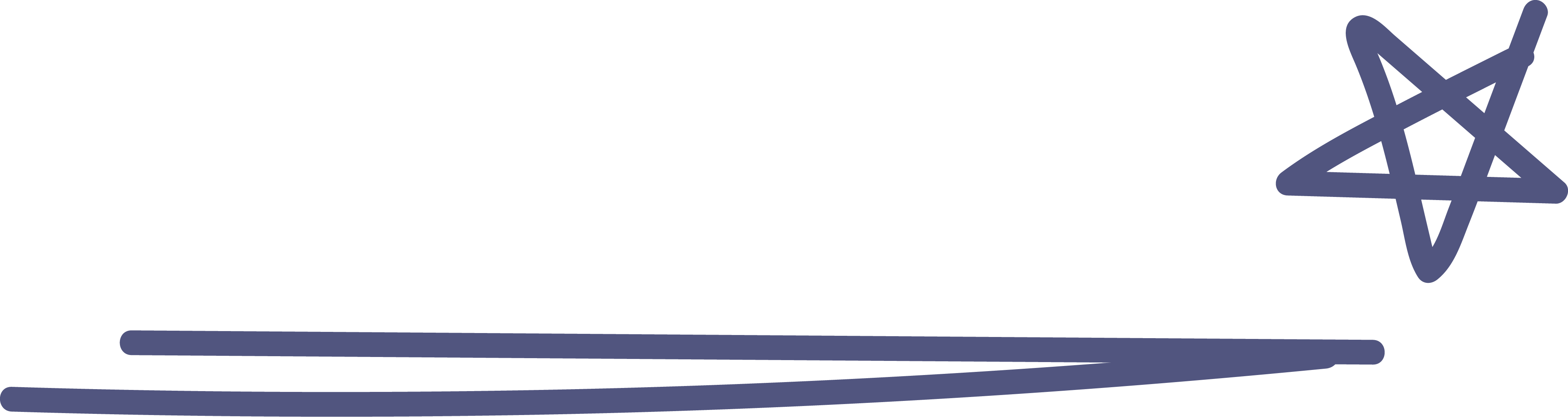 권리와 의무,
사익과 공익의 조화
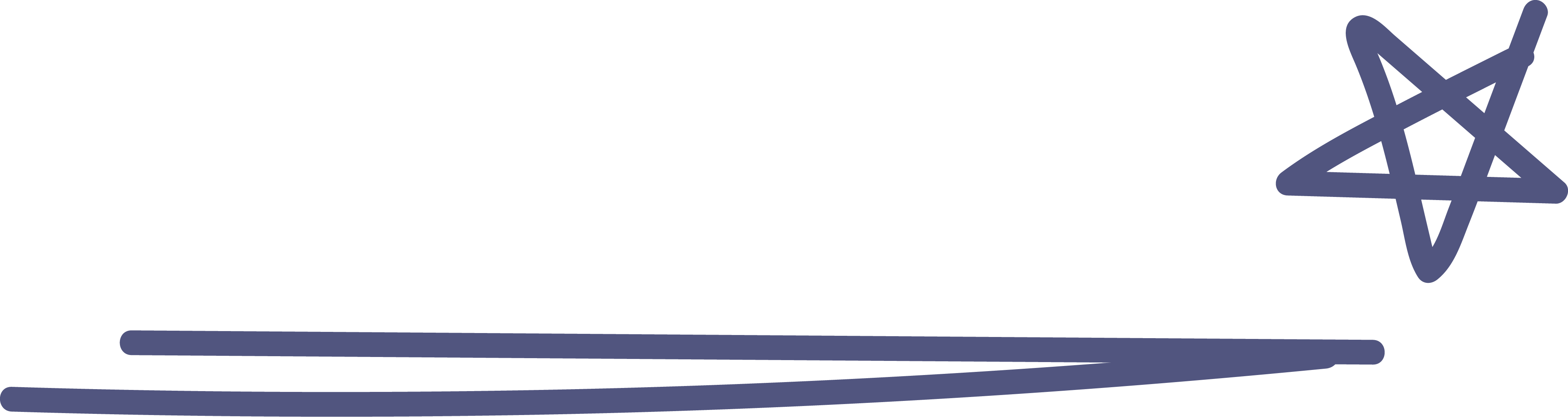 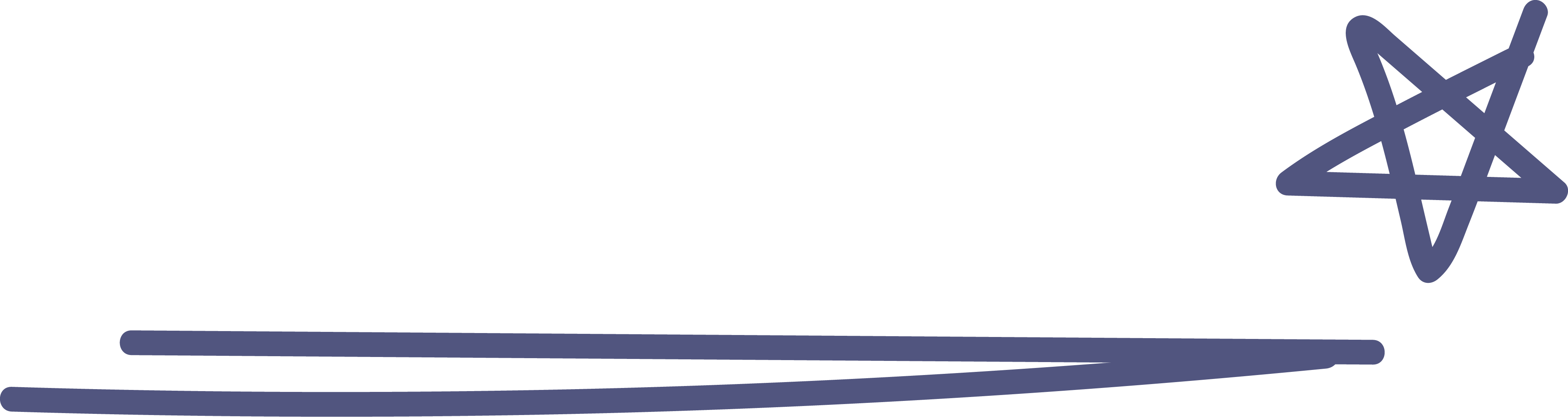 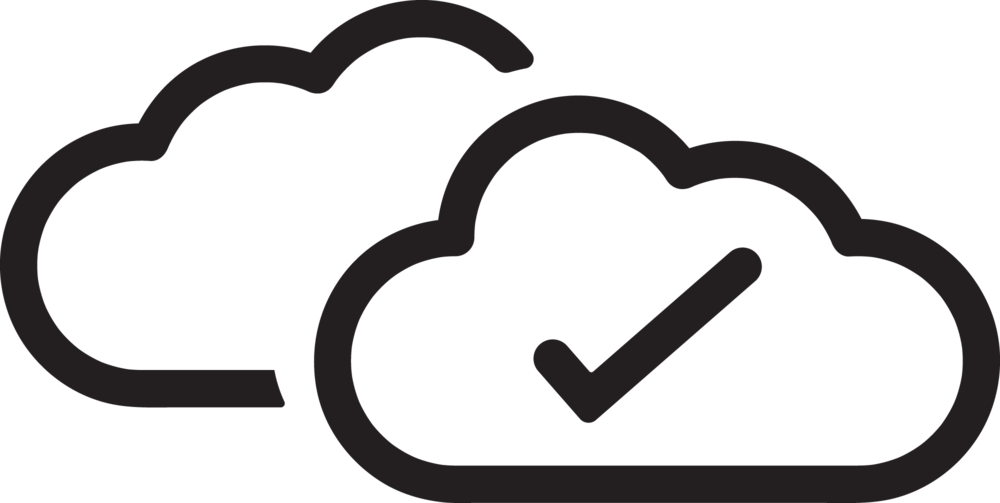 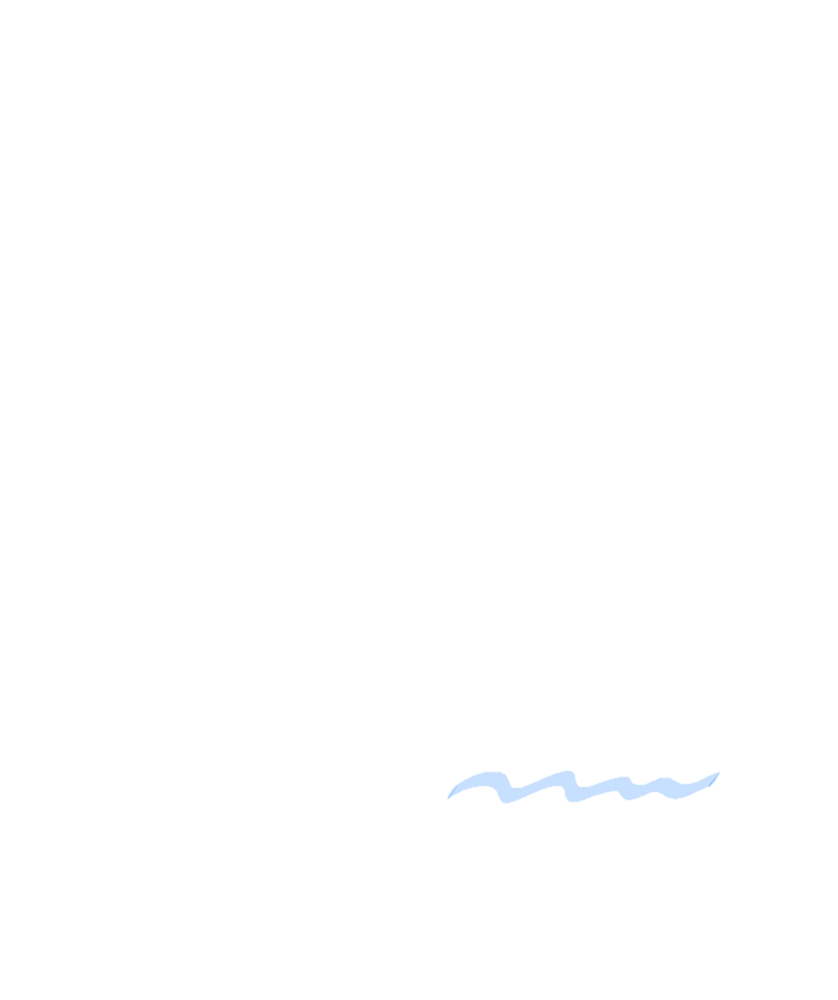 권리와 의무, 사익과 공익을 어떻게 조화시킬 수 있을까?
정의관의 관계
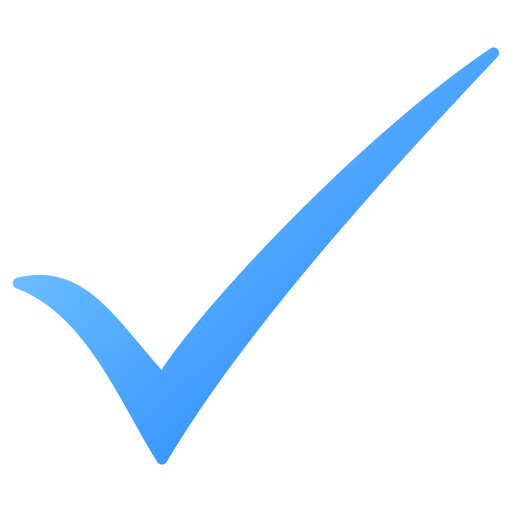 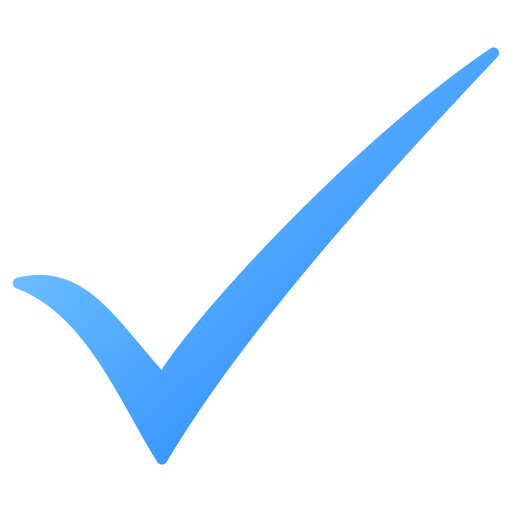 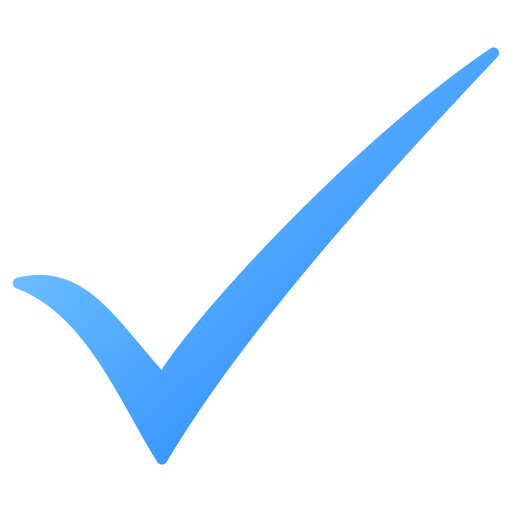 개인의 권리와 공동체에 대한 의무, 사익과 공익 중 한쪽 만을 추구하는 것이 아니라,
양자를 조화롭게 추구해야 함
개인선과 공동선의 조화를 이룸으로 사람들은 독립적인 인격체로 존중받으면서도
공동체의 한 구성원으로서 함께 더불어 살아갈 수 있음
개인의 행복 추구와 정의로운 사회를 지향한다는 점에서 상호 보완적 관계
개인은 타인의 권리도 존중할 줄 알고 공동체 구성원로서 자센에게 주어진 책무를 다해야함
자유주의적 정의관이라 해서 사회 구성원으로서 지니는 의무를 무시하지 않고
공동체주의적 정의관 역시 해서 개인의 이익과 선택을 중요시함
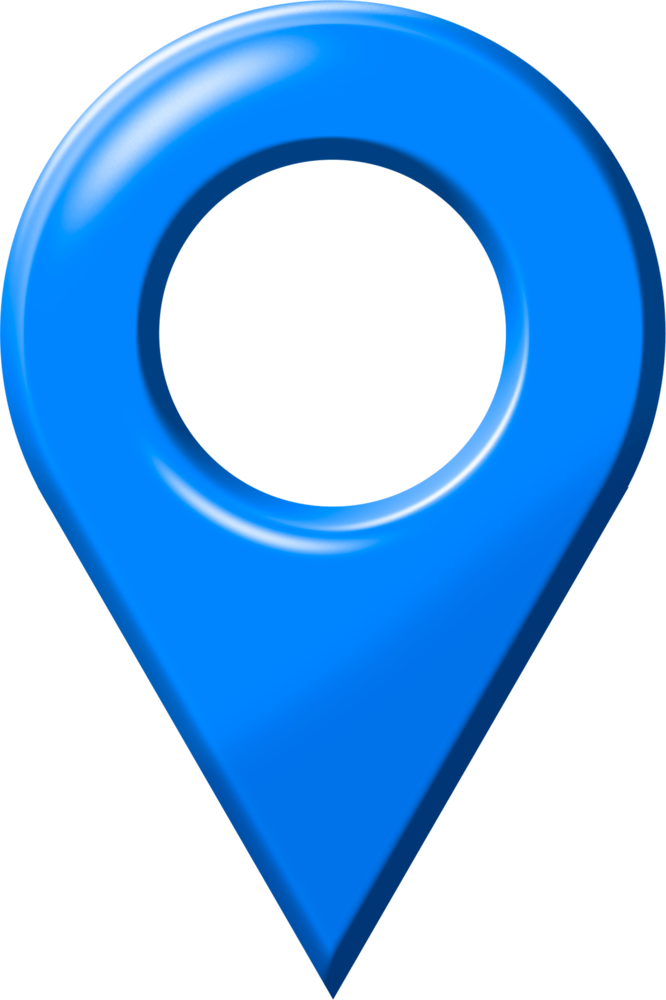 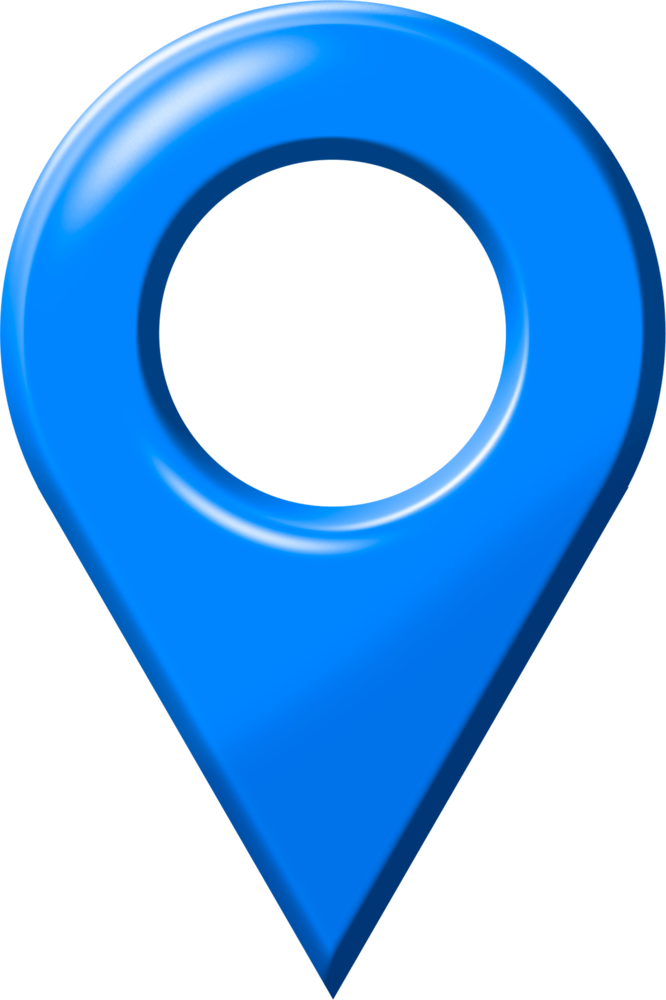 총 정리 Time
2-2 다양한 정의권의
특징과 적용
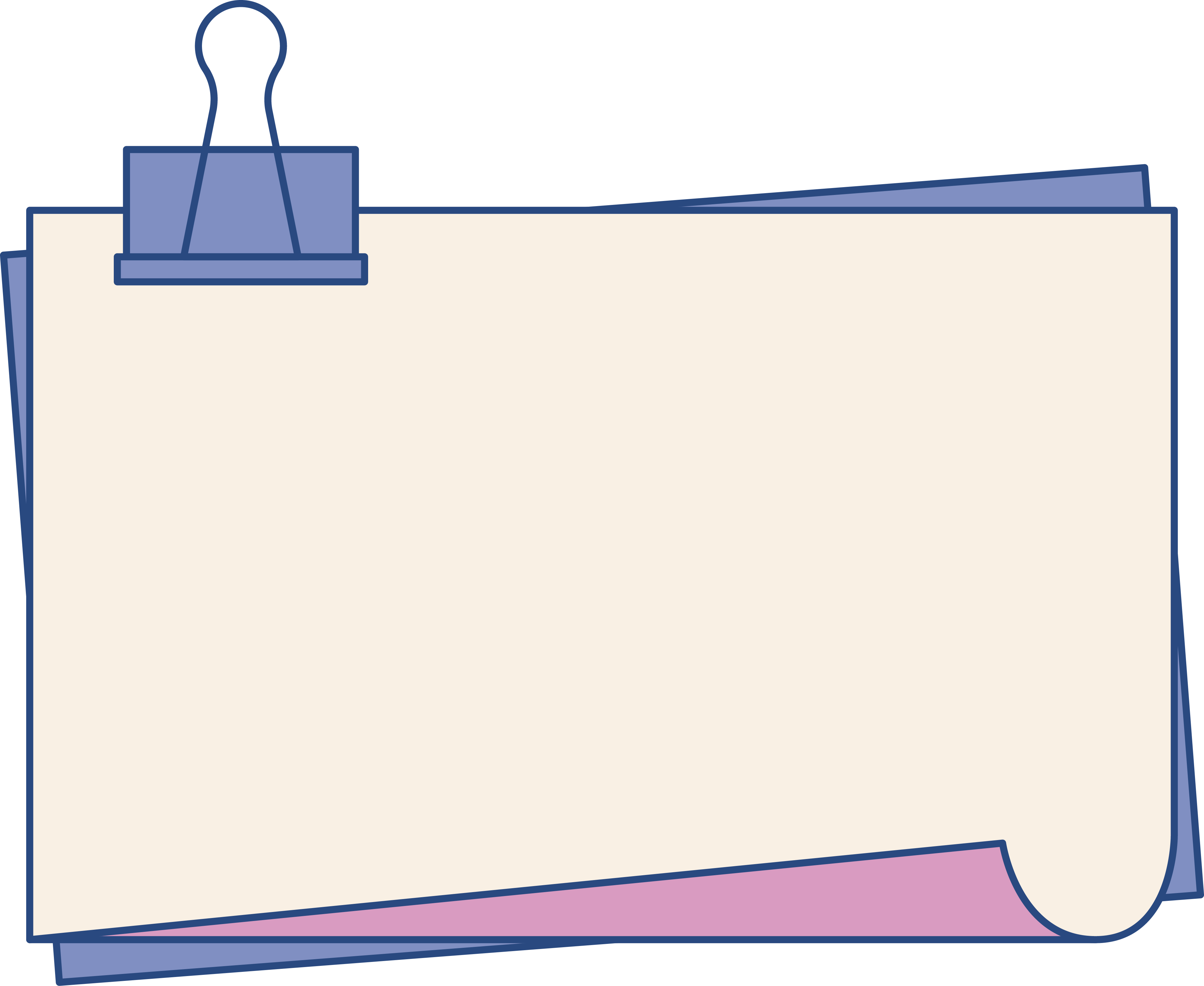 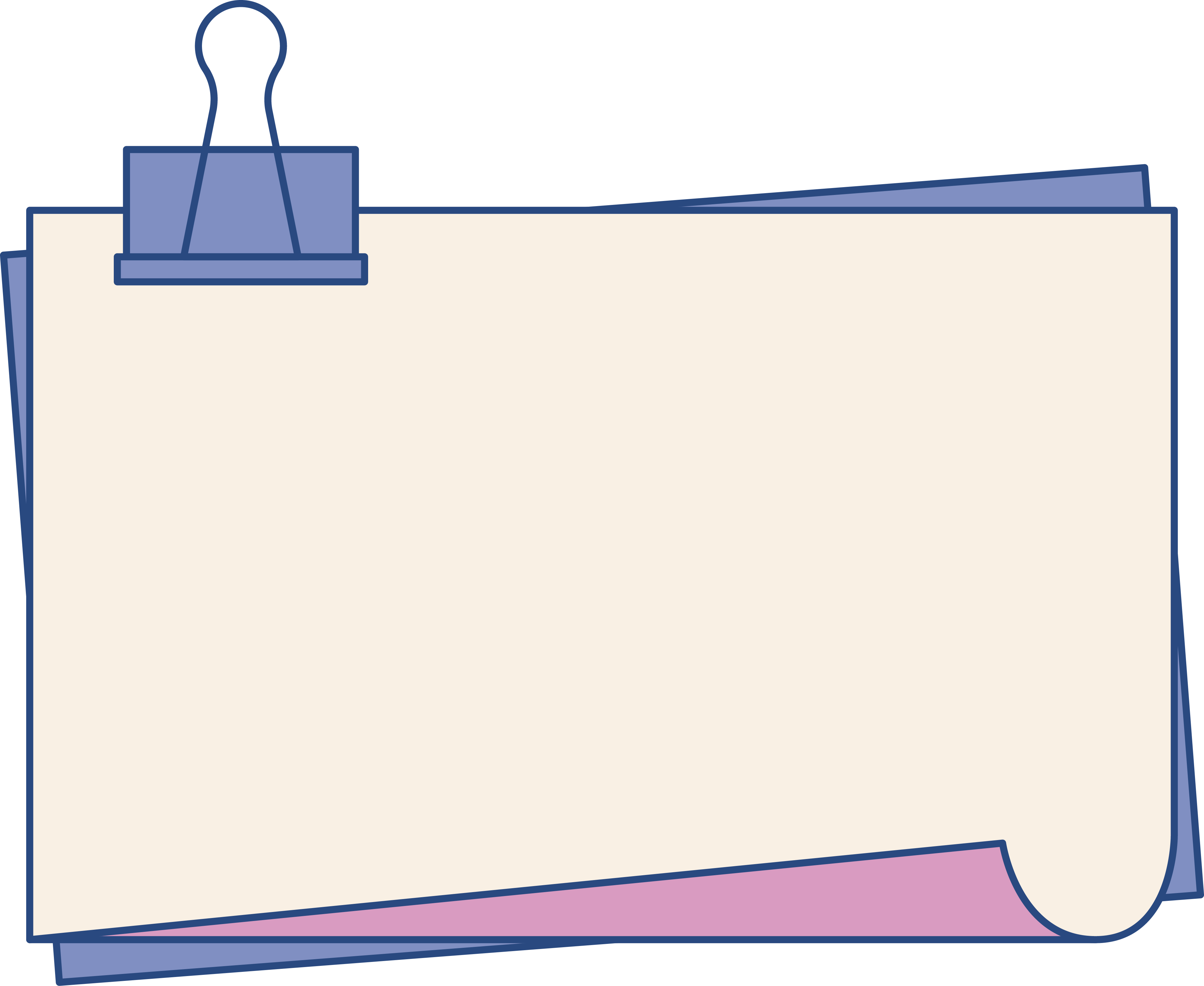 공동체주의적 정의관
자유주의적 정의관
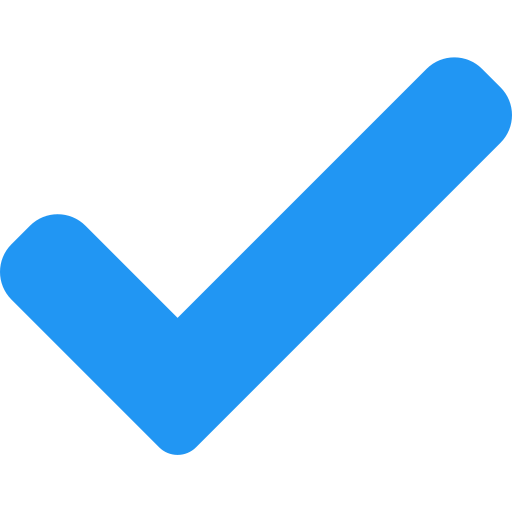 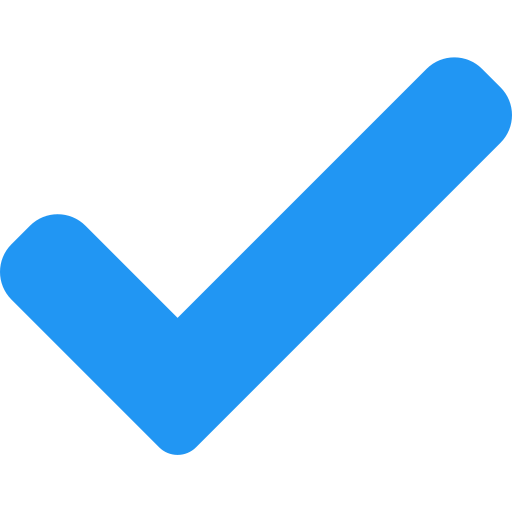 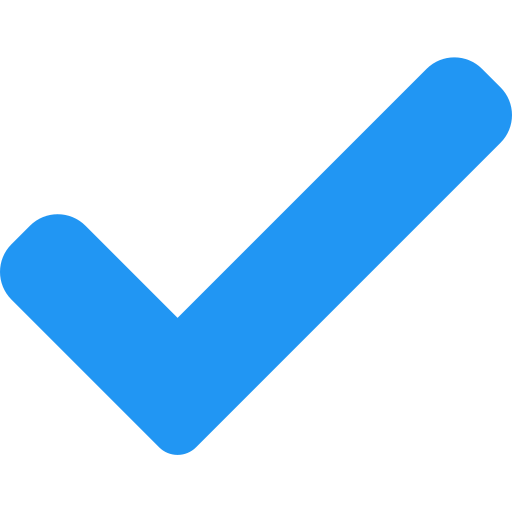 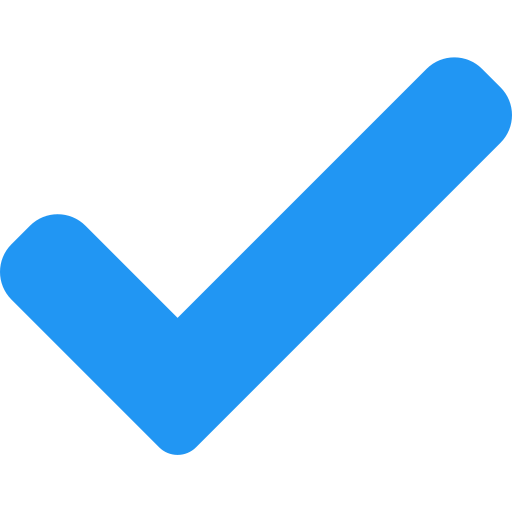 공동체주의
매킨타이어
왈처
공동선
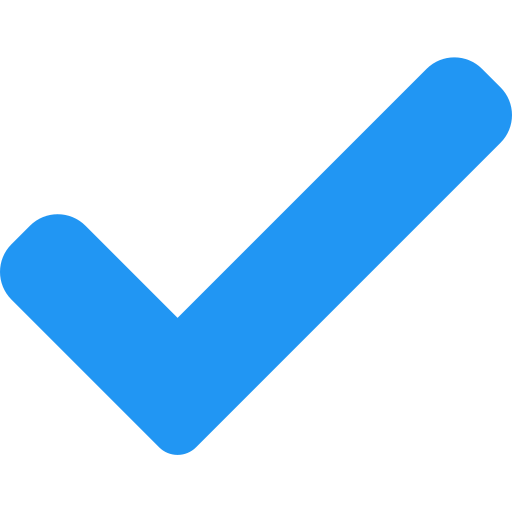 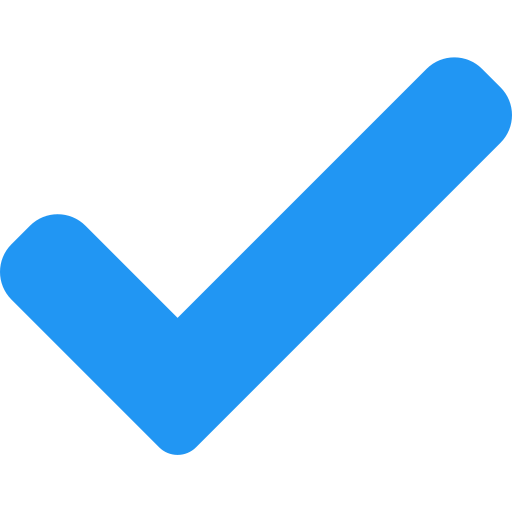 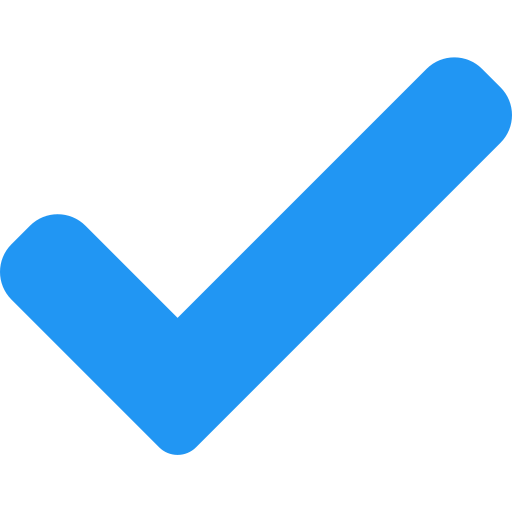 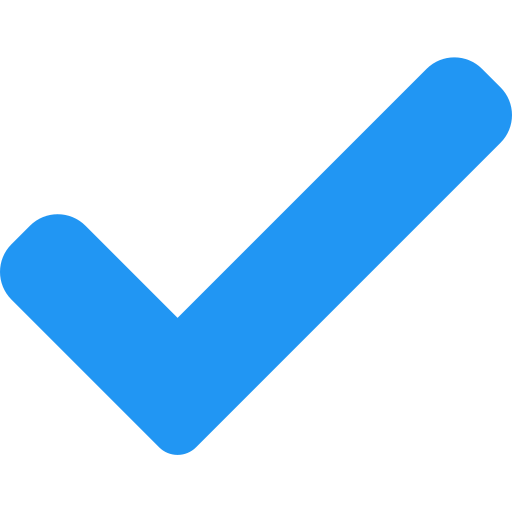 자유주의
개인선
롤스
노직
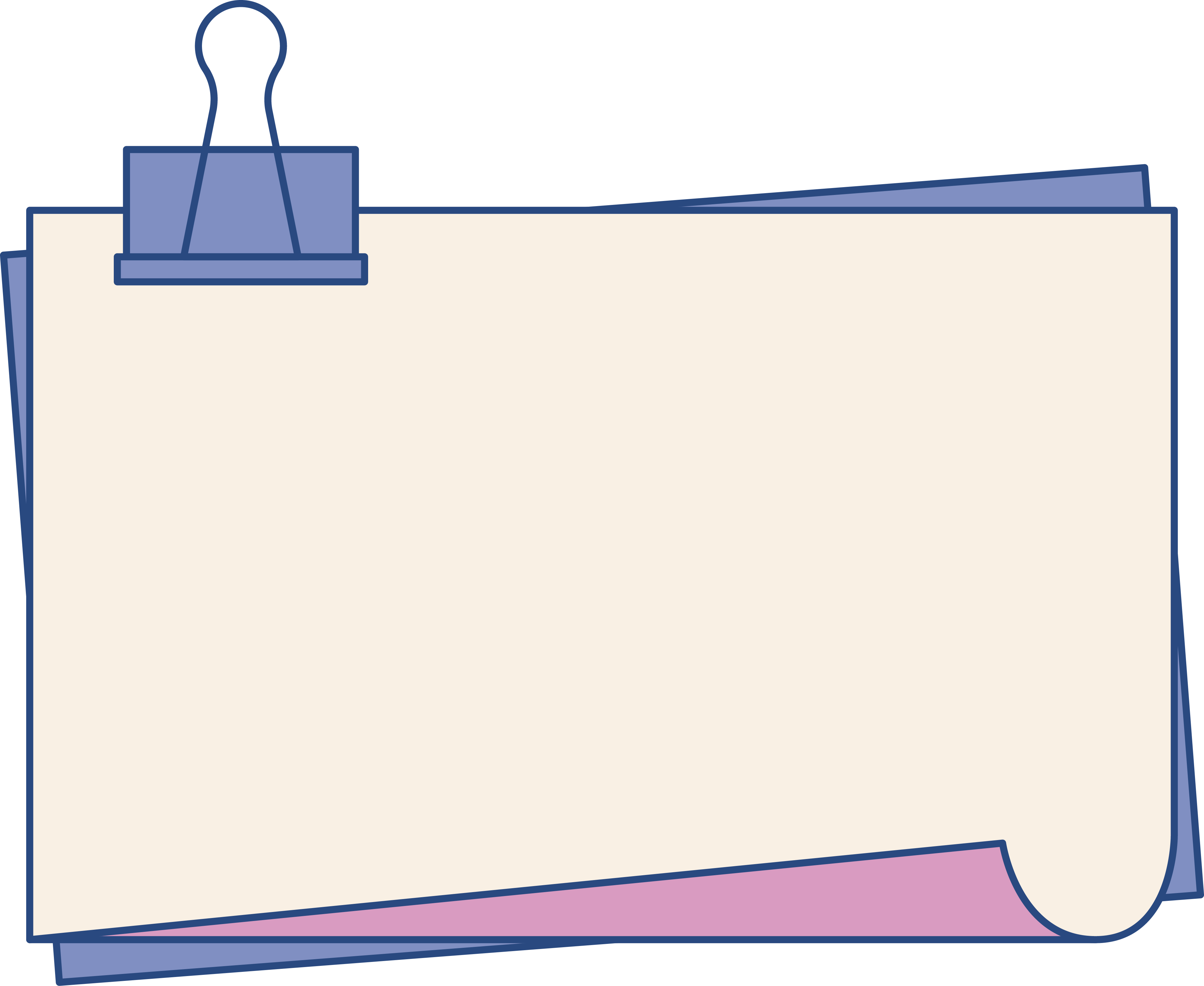 권리와 의무
사익과 공익의 조화
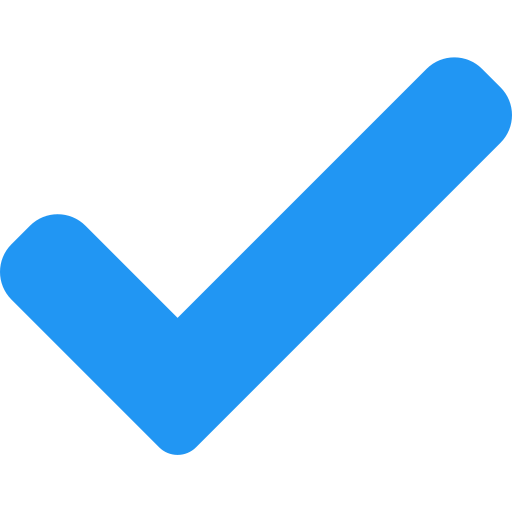 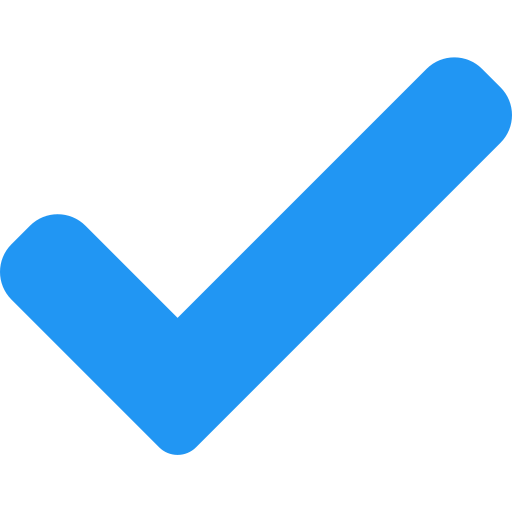 상호 보완
조화